The Mad Hedge Fund Trader“Profiting from the Chaos”
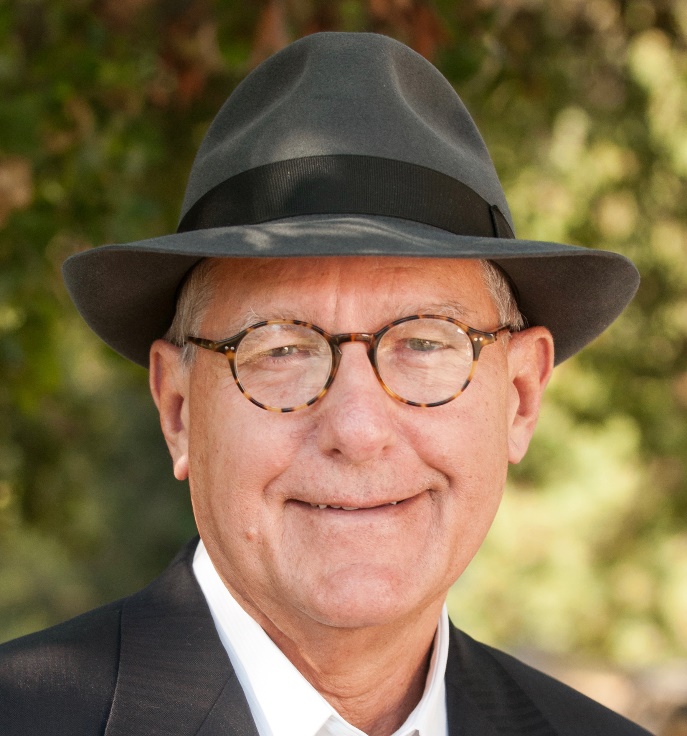 With John Thomasfrom Silicon Valley, CAwww.madhedgefundtrader.com
Why Listen to Me?
*50 years of experience in the global financial markets*10 years as The Economist correspondentin Tokyo and later the White House*10 years running the International Equity Division at Morgan Stanley*Marine Corps combat pilot in Desert Storm*10 years running the first international dedicated hedge fund*5 years fracking for natural gas in Texas*12 Years Publishing the Diary of a Mad Hedge Fund Trader*One of the founders of the modern hedge fund industry (2)
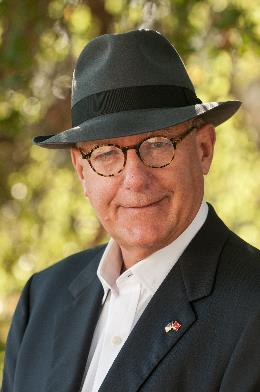 2019 Mad Hedge World Tour
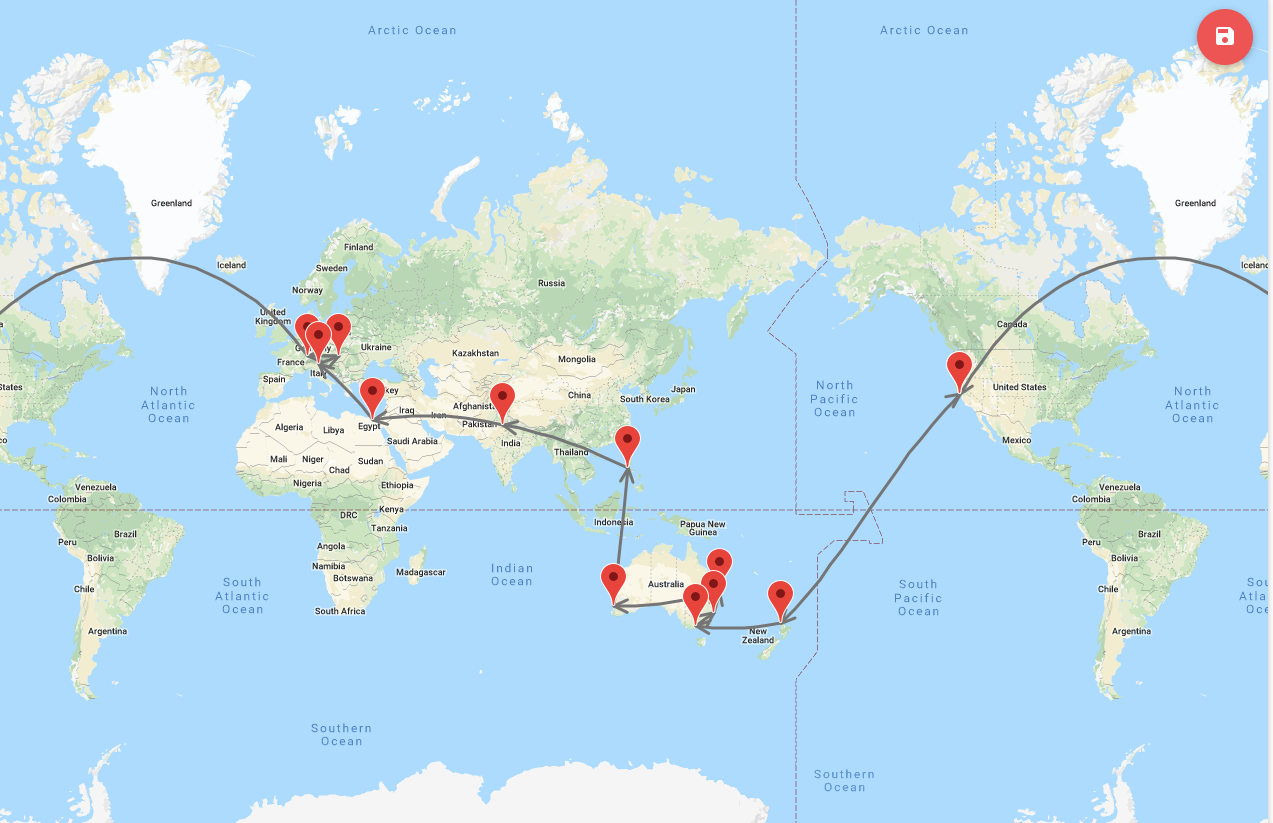 START
You Are Here Now
MHFT Global Strategy Luncheons2019 World TourBuy tickets at www.madhedgefundtrader.com
Friday June 21 12:30 PM Auckland, New ZealandMonday June 24 12:30 PM Melbourne, AustraliaTuesday June 25 12:30 PM Sydney, AustraliaWednesday June 26 12:30 PM Brisbane, AustraliaFriday June 28 12:30 PM Perth, AustraliaSunday June 30 12:30 PM Manila, PhilippinesTuesday July 2 12:30 PM New Delhi, IndiaFriday July 5 12:30 PM Cairo, EgyptMonday July 8 12:30 PM Venice, ItalyWednesday July 10 12:30 PM Budapest, HungaryFriday, July 19, 3:00 PM Zermatt, Switzerland
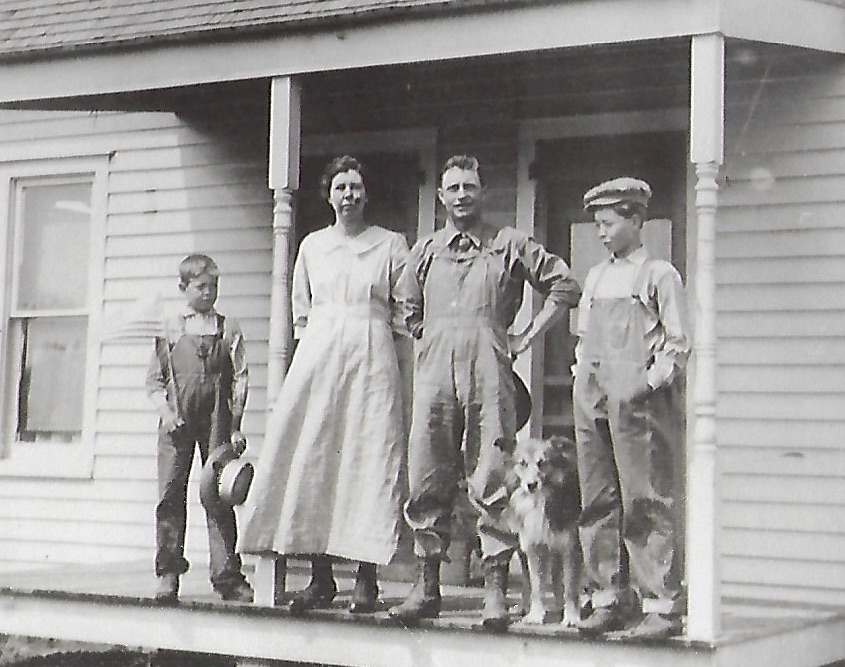 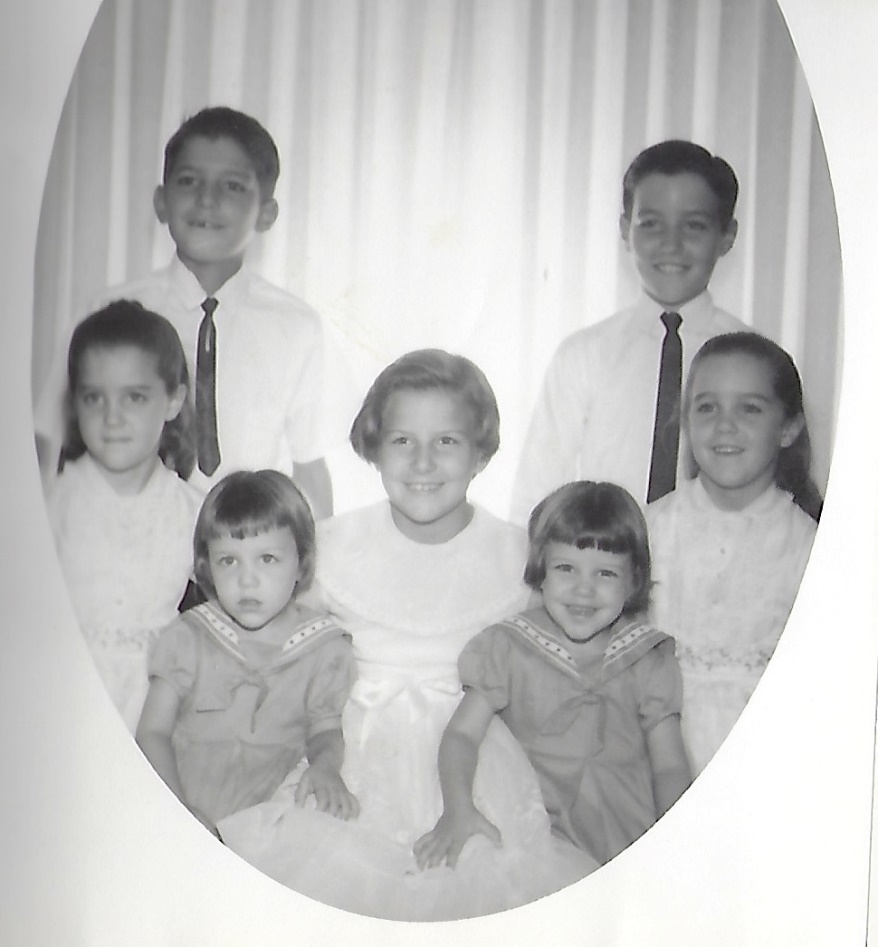 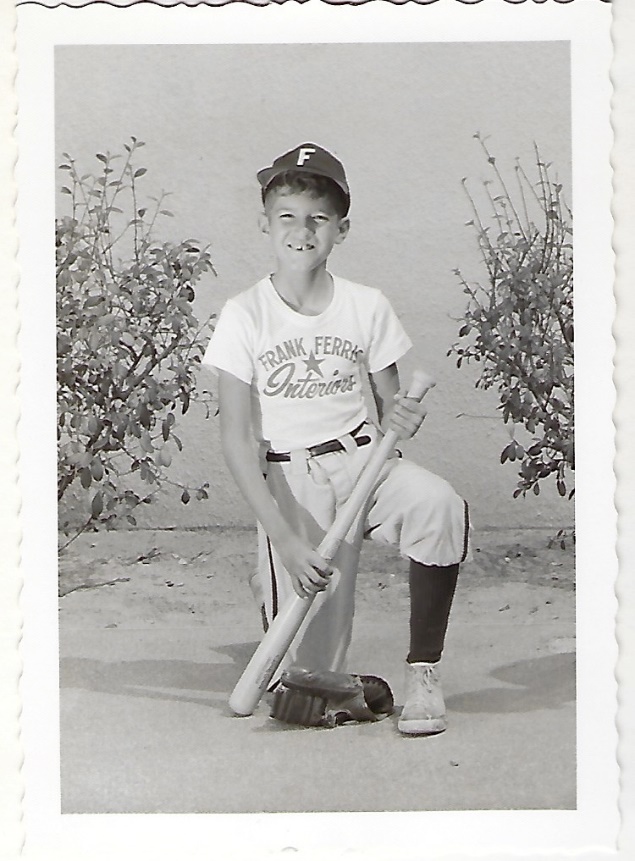 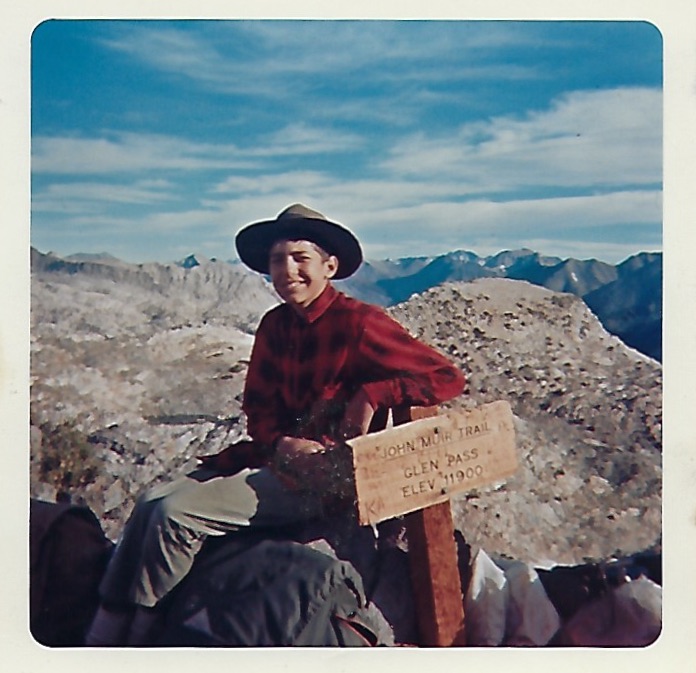 My family origins are very  humble, growing up as the oldest of 7 children in southern California. I lived the all American childhood, playing little league baseball and becoming an Eagle Scout
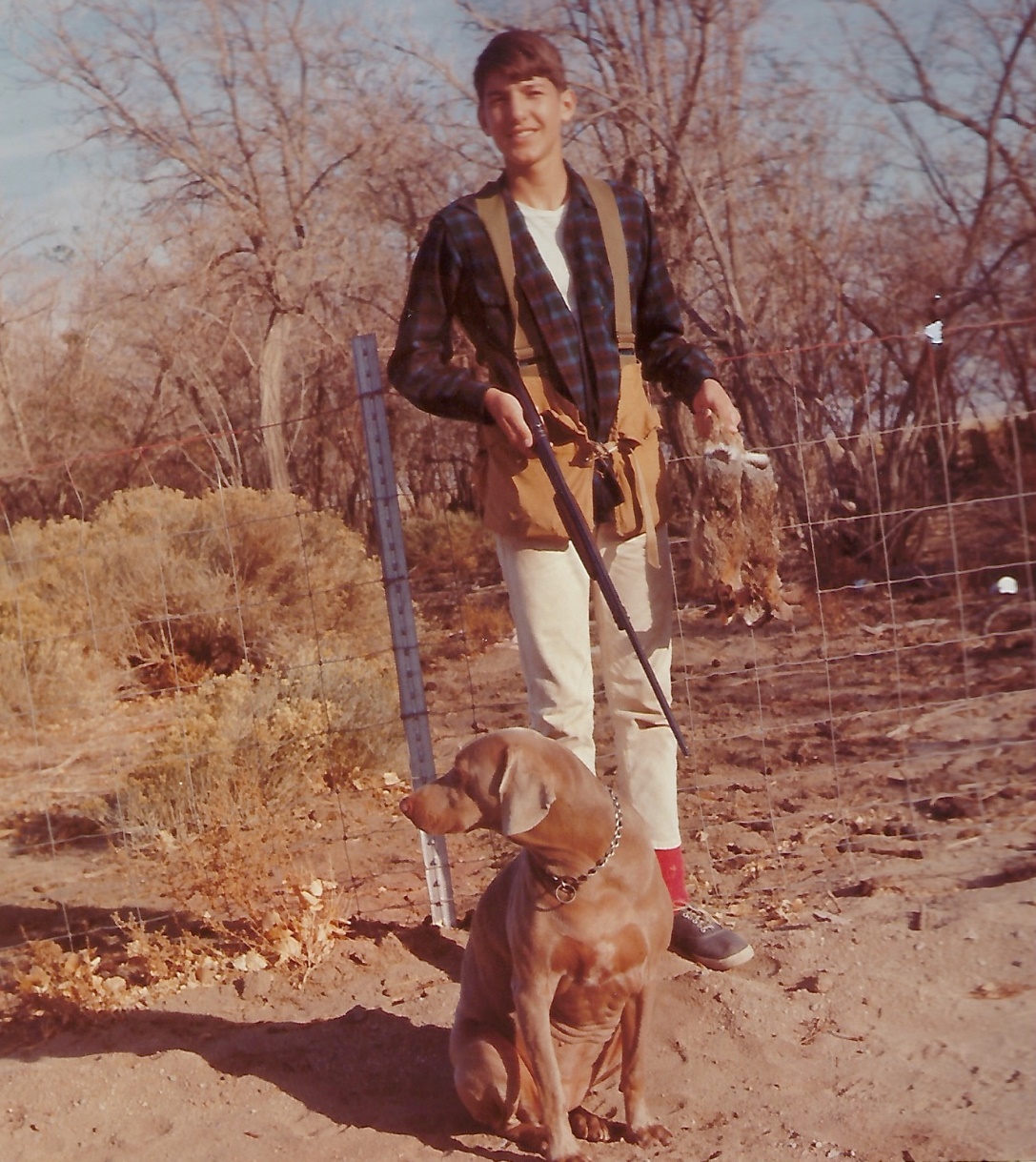 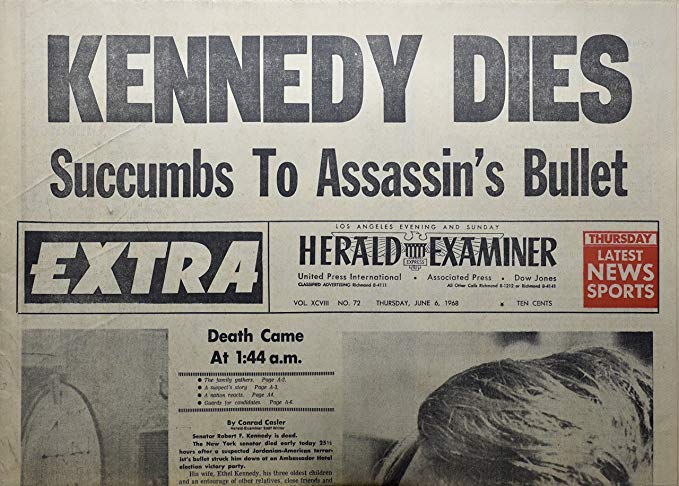 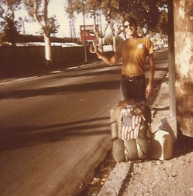 There wasn’t much to do in rural California in those days but hunting. So I picked up a job as a paper boy for the Los Angeles Herald Examiner. Found stock pages, bought IBM at $20 and sold it at $30 and found a far better way to make money than delivering newspapers on a bicycle. By the time I was 16, I earned enough money to fly to Europe. By the age of 17 I had visited more than 50 countries and spoke four languages.
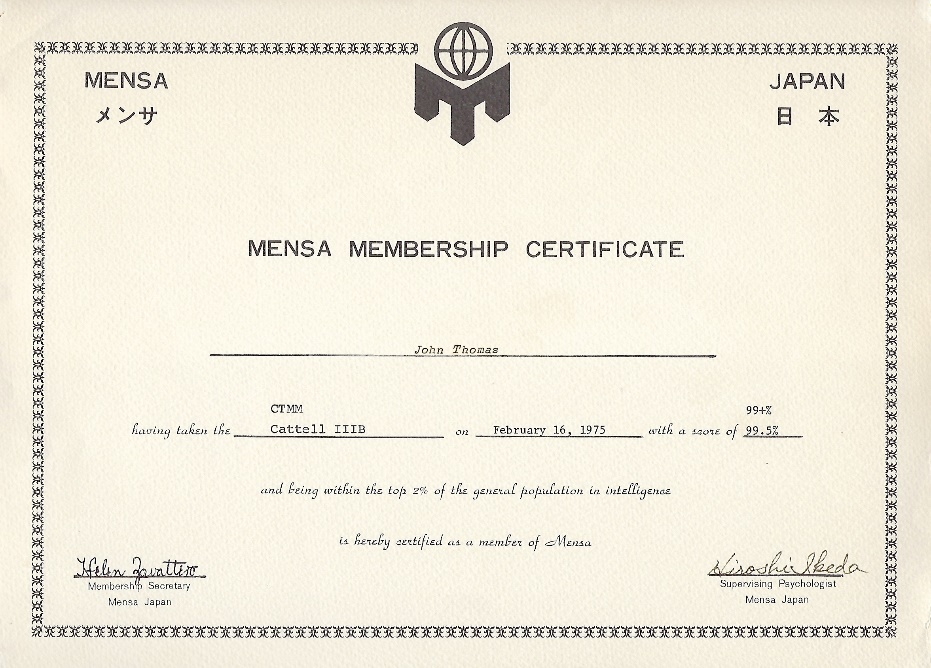 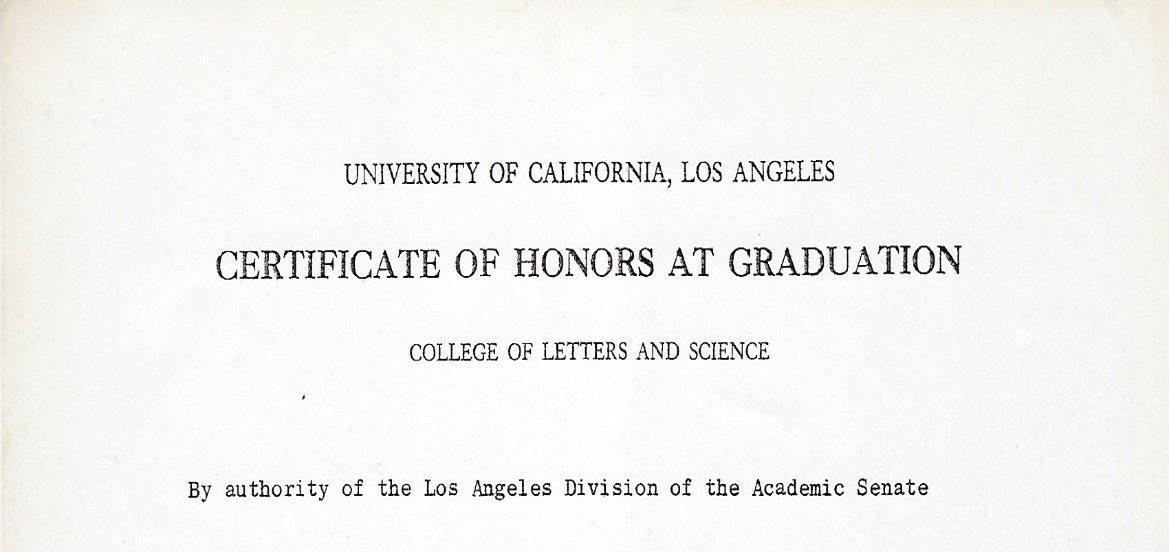 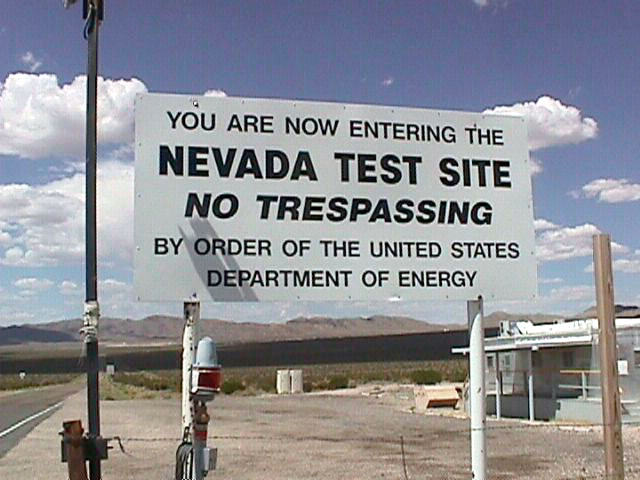 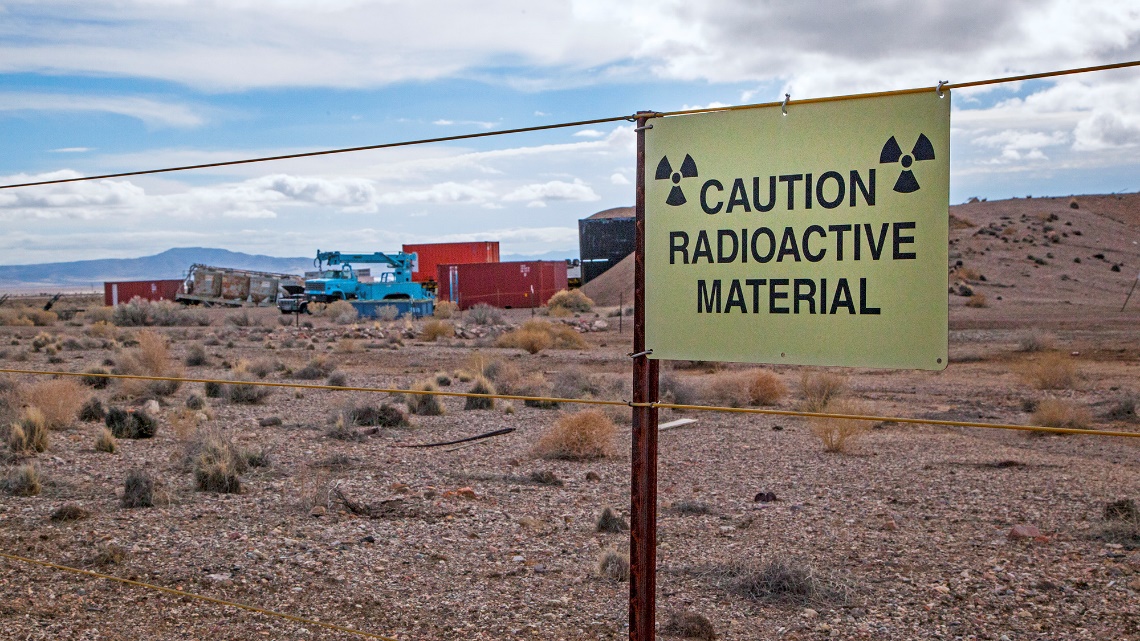 At UCLA I majored in Math and DNA research, which landed me a job at the Nuclear Test Site in Nevada. There, yield didn’t mean interest paid but millions killed. I didn't see a future in that so the government sent me to Southeast Asia for a few years of intelligence missions, where I learned to fly and jump out of perfectly good airplanes
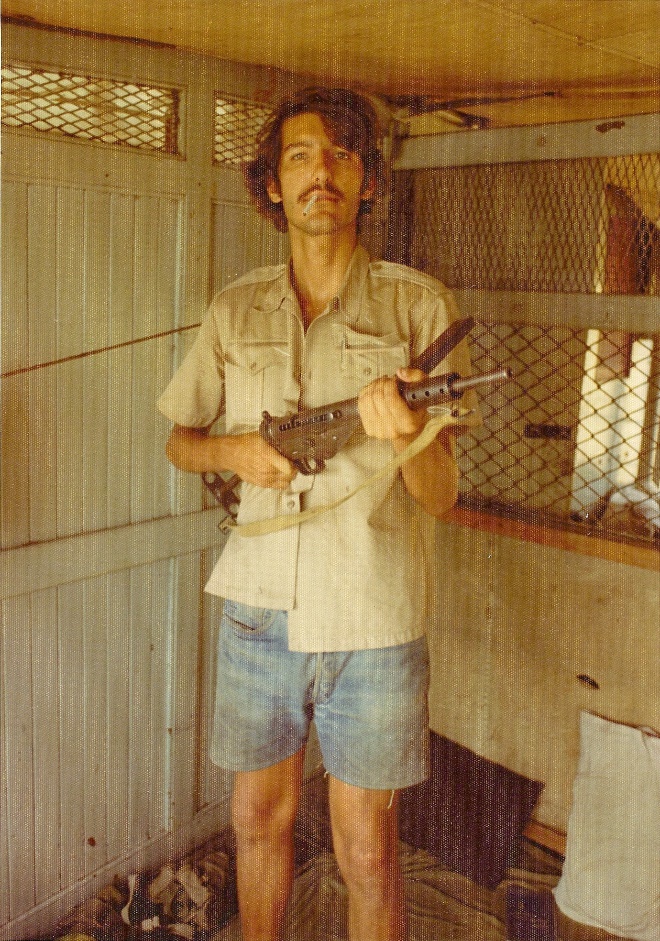 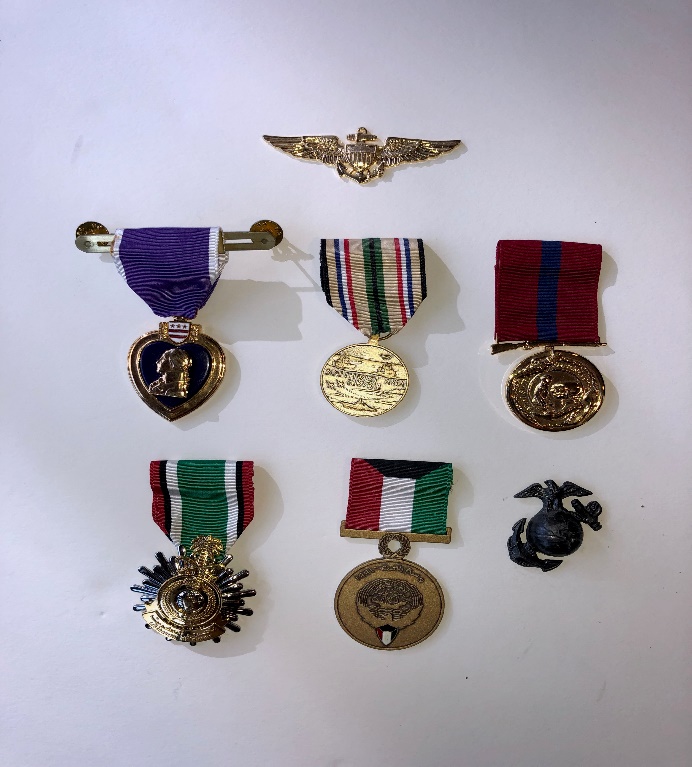 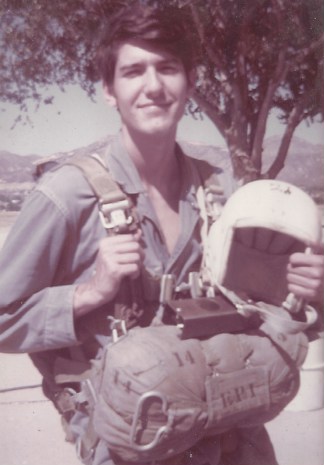 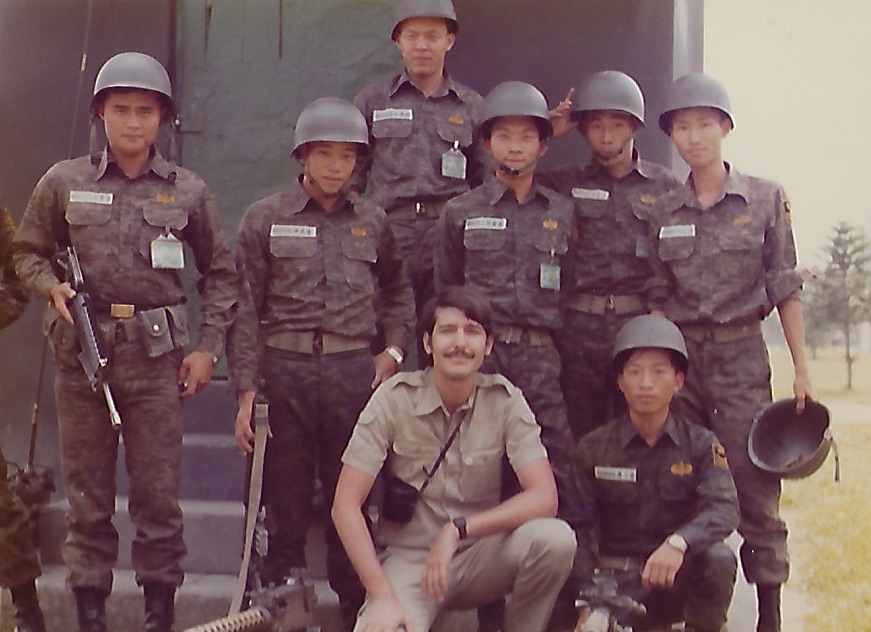 As the war wound down I became a foreign correspondent for the Economist. When they learned I had a math degree they switch me over to covering the Asian economy and the STOCK MARKET!
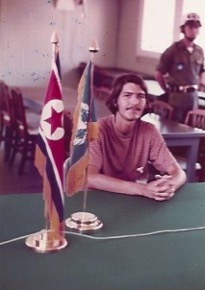 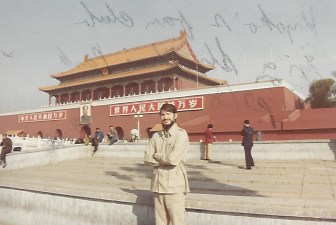 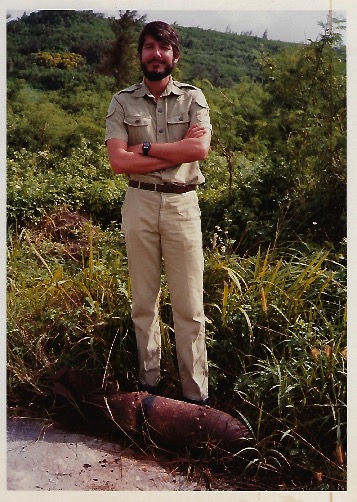 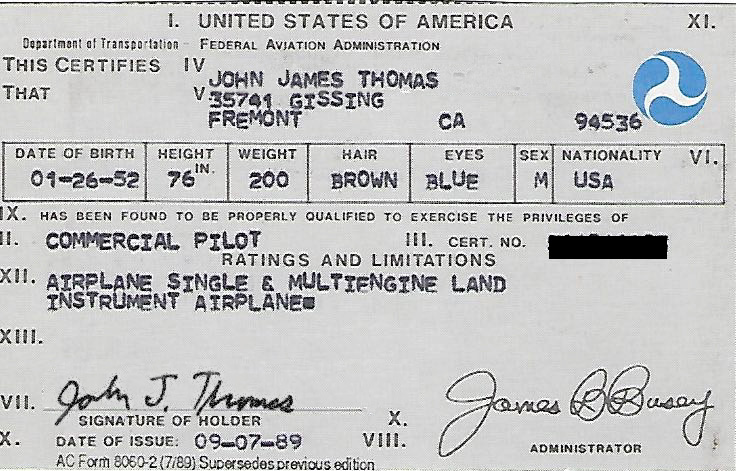 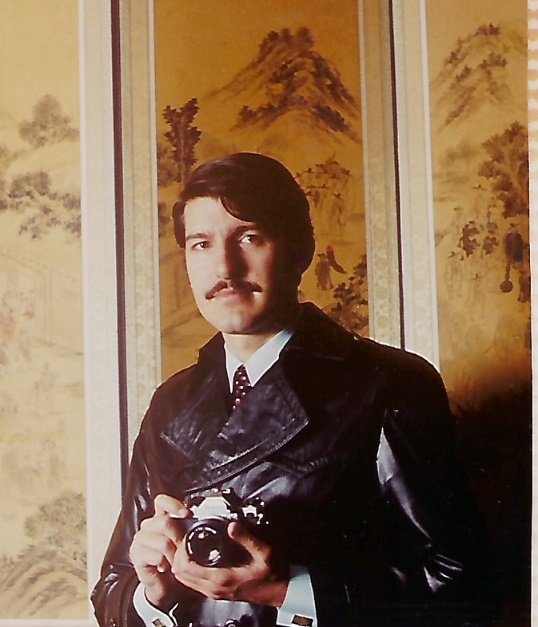 As a foreign correspondent I covered China during the cultural revolution, was the first American reporter to visit North Korea since the Korean war, and covered the rest of the continent all the way to India
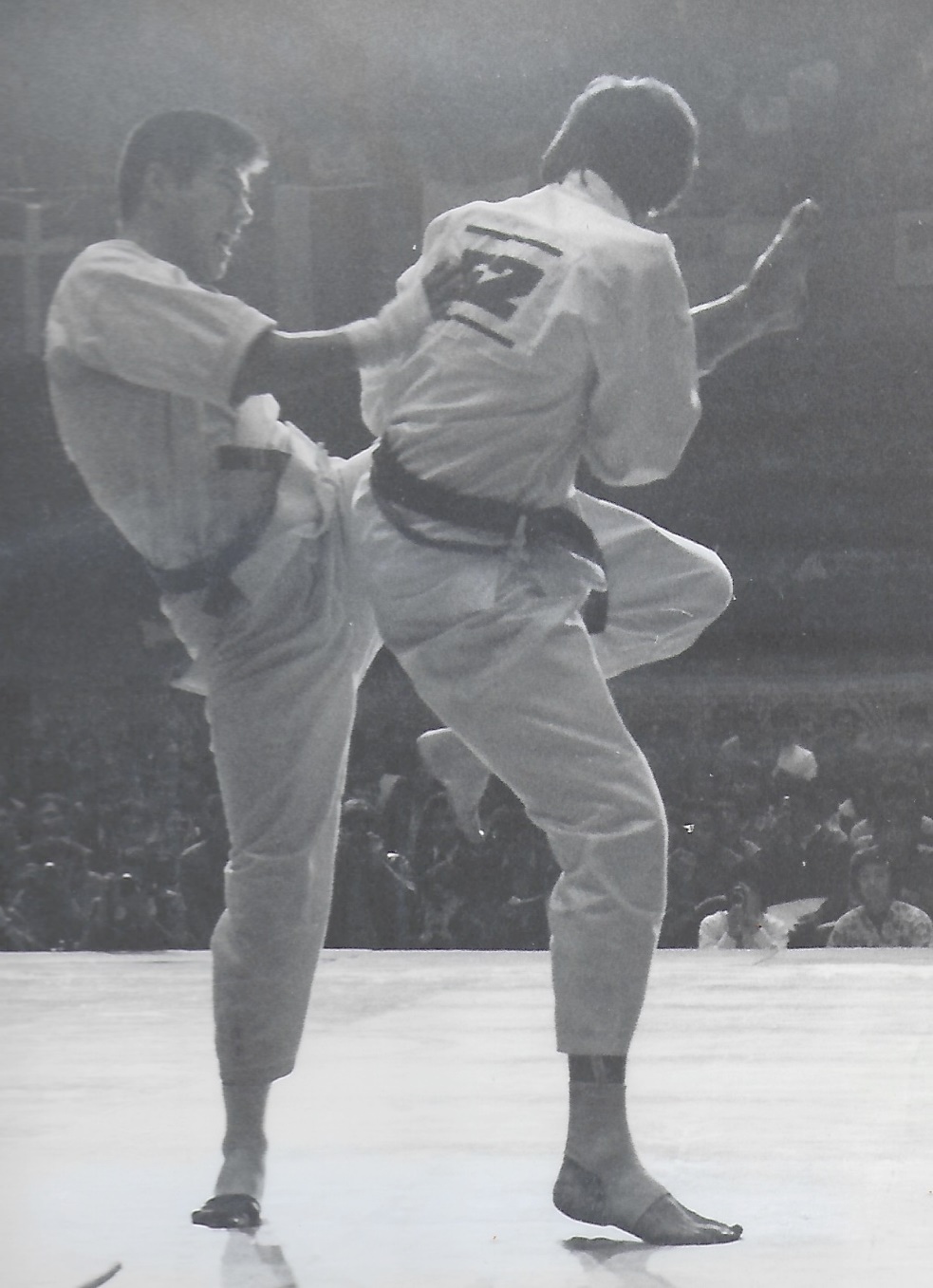 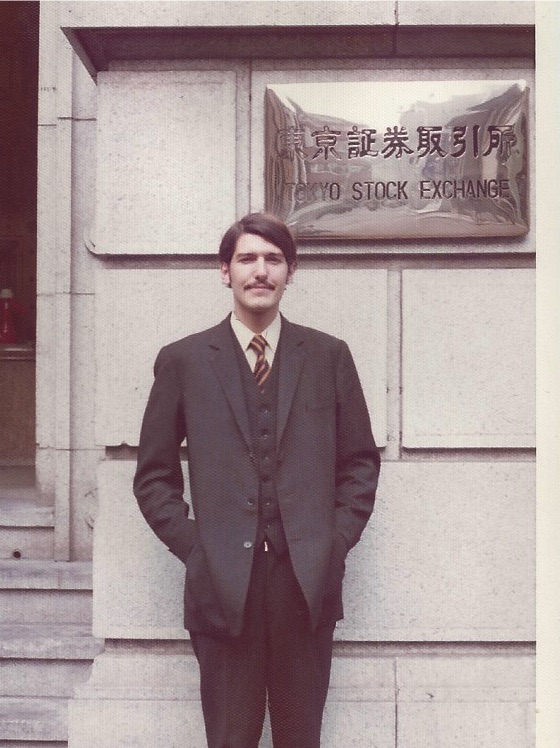 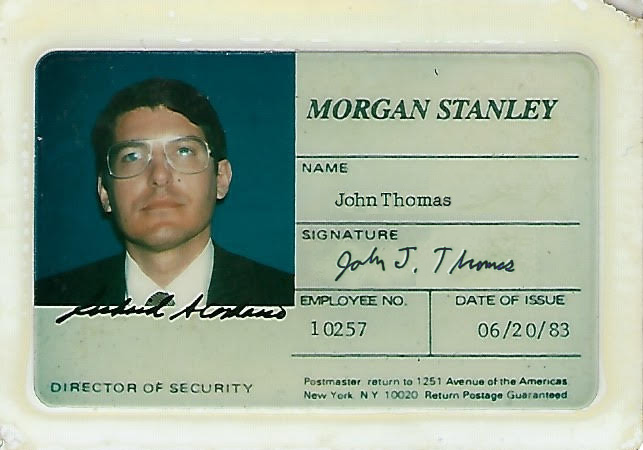 I figured out very quickly that you didn’t have to be that smart to make money in the stock market, so I got into the industry, joining Morgan Stanley. After 10 years there I started my own hedge fund
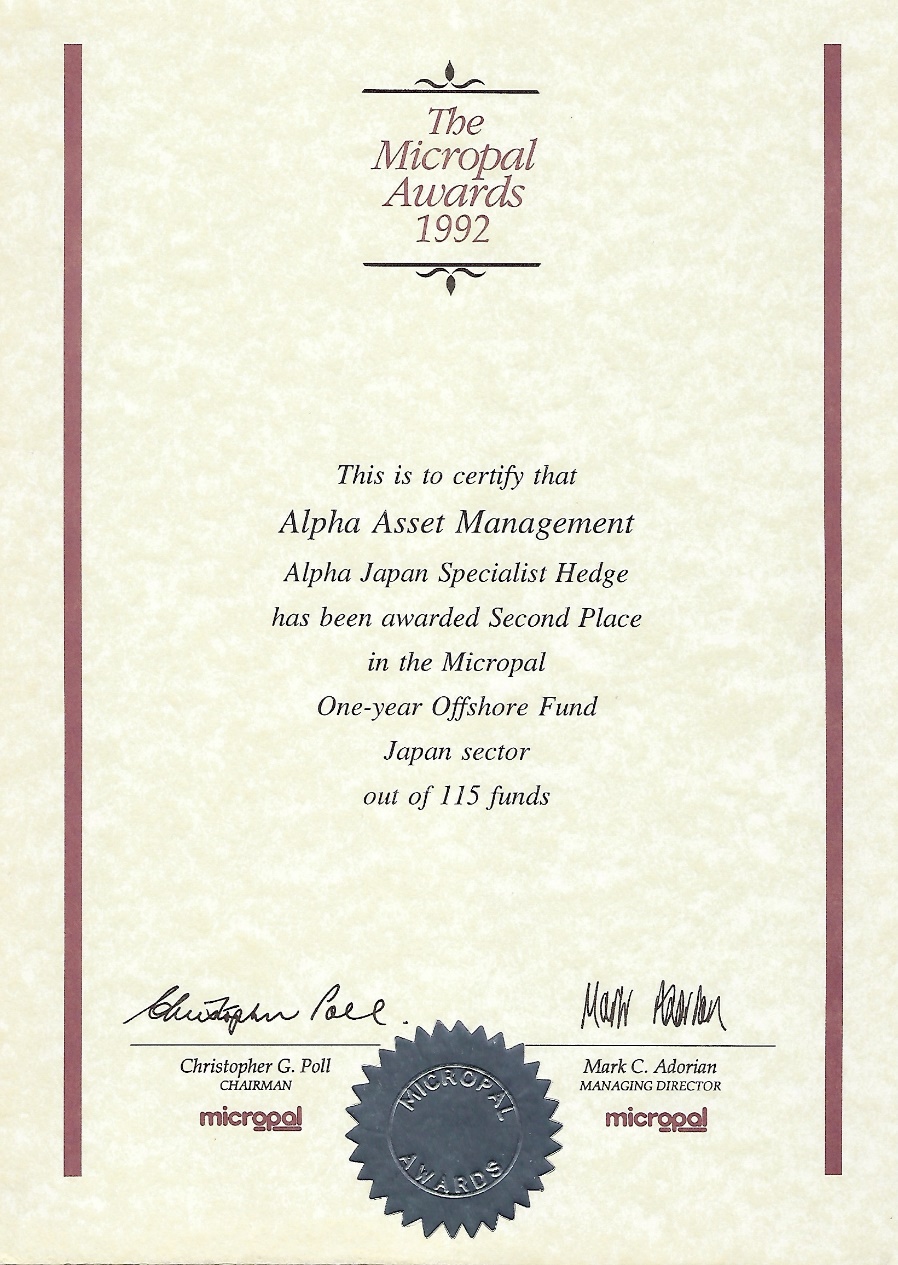 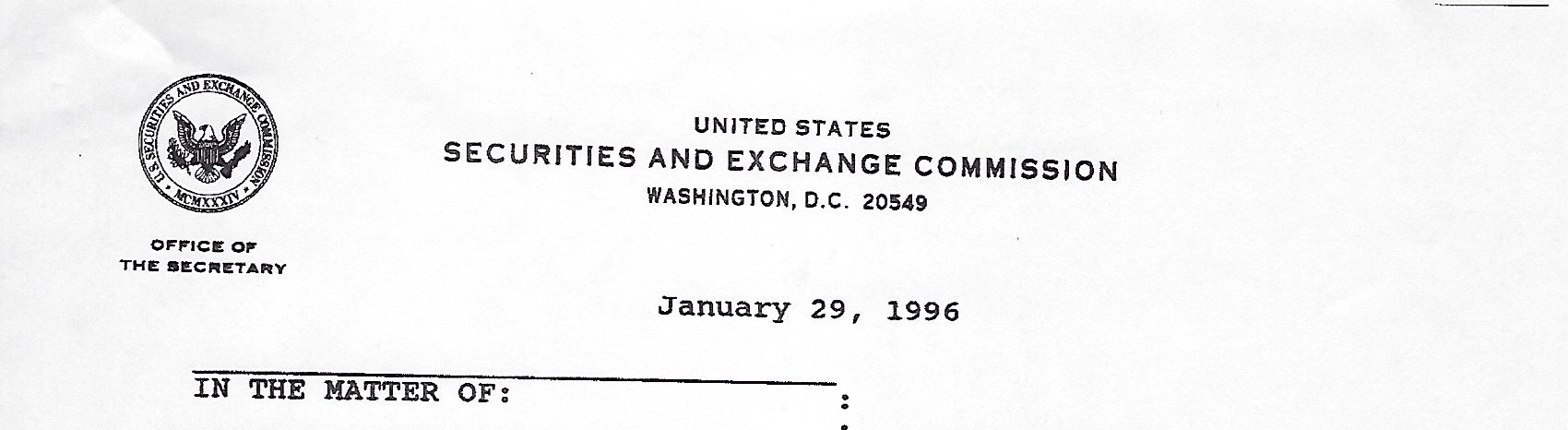 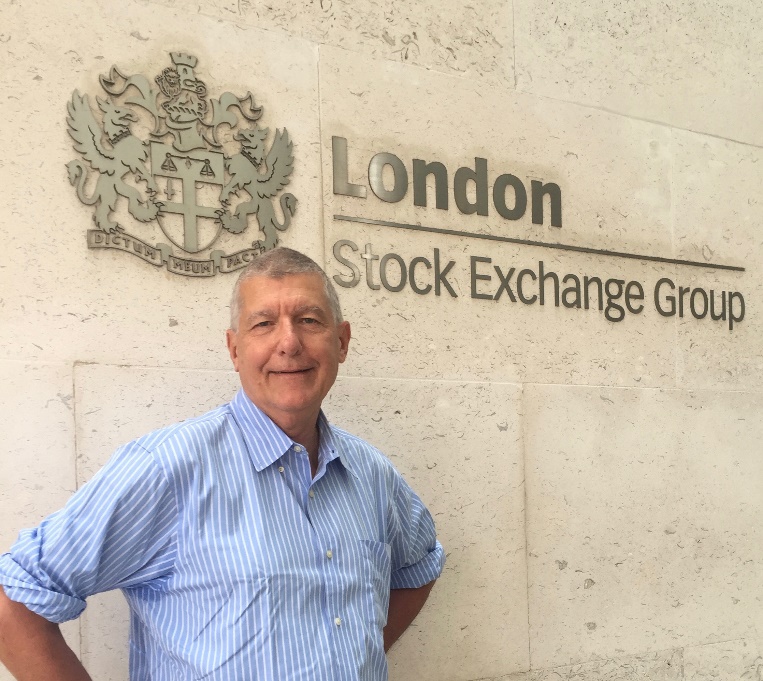 I rapidly became the top performing hedge fund of the 1990’s, eventually bringing in a 1,000% return in a decade.
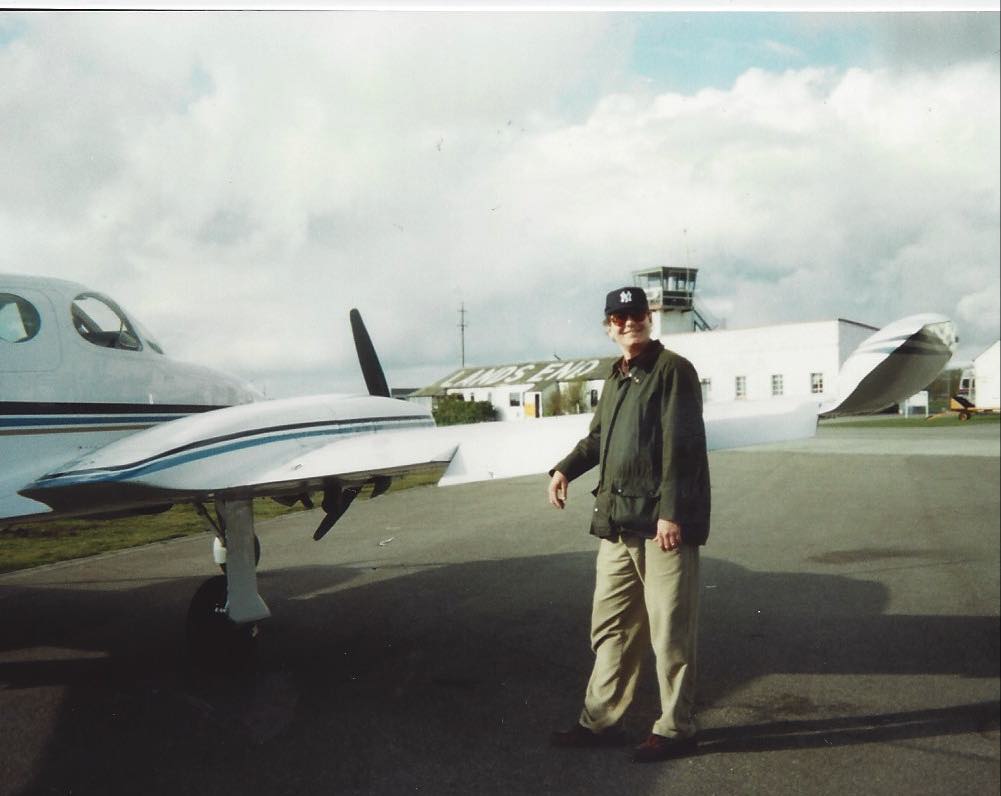 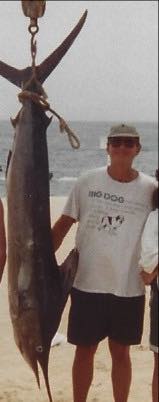 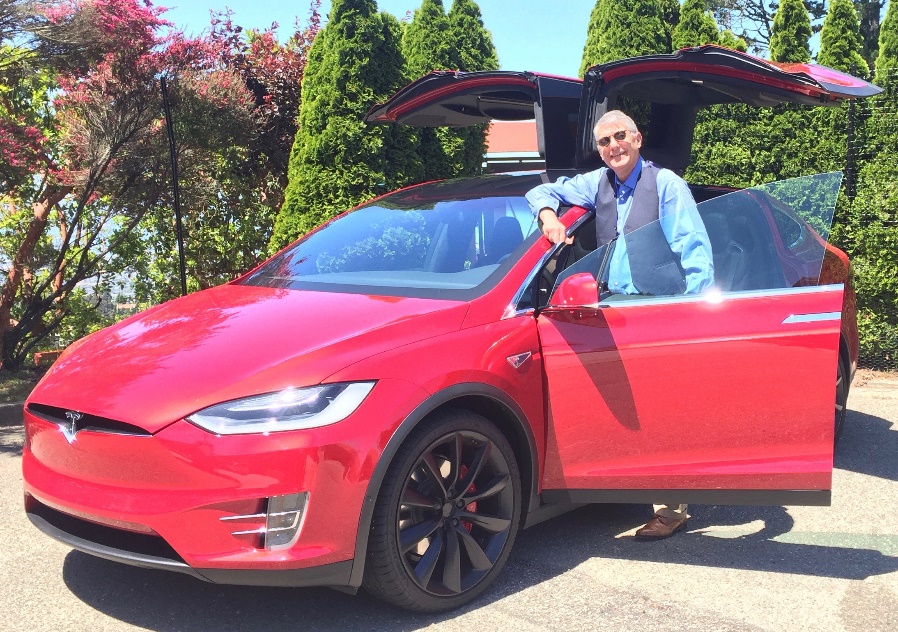 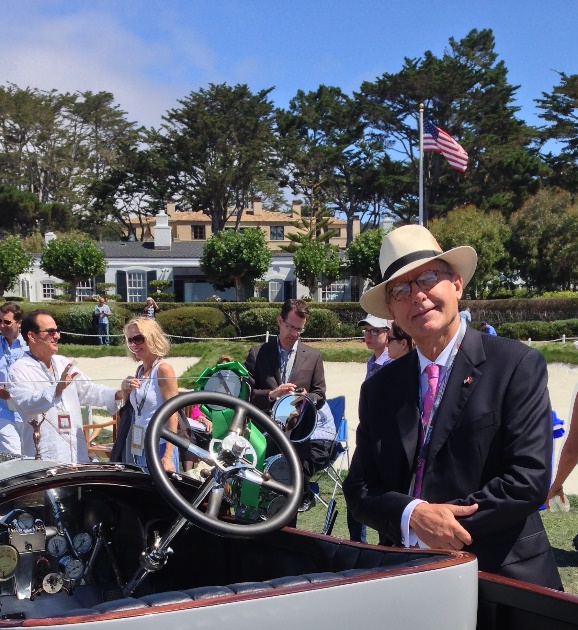 Then the money really started to pour in. It’s an understatement to say that when your income goes from the thousands to the tens of millions it has a really big impact on your lifestyle
Started diary
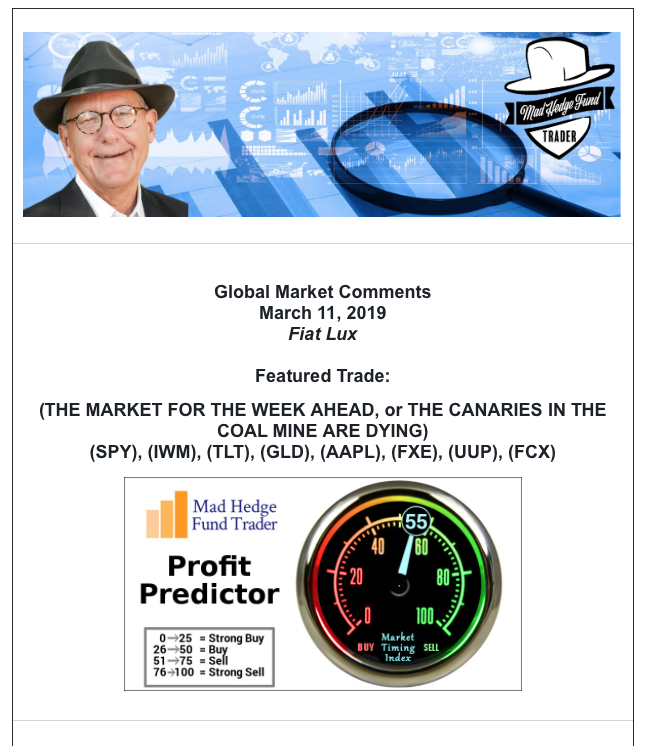 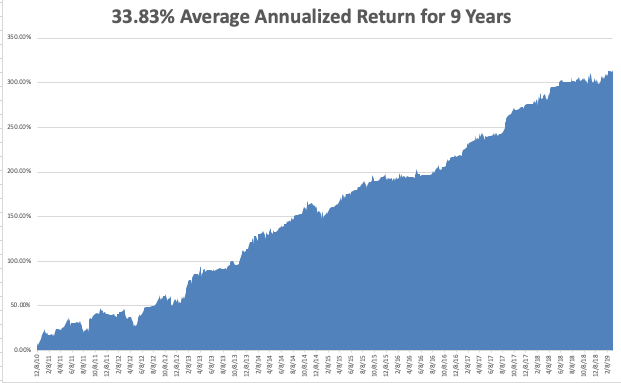 I Sold my hedge fund in 2000 and retired to go into the oil and gas industry. After making a killing there, I missed the stock market and started the Diary in 2008
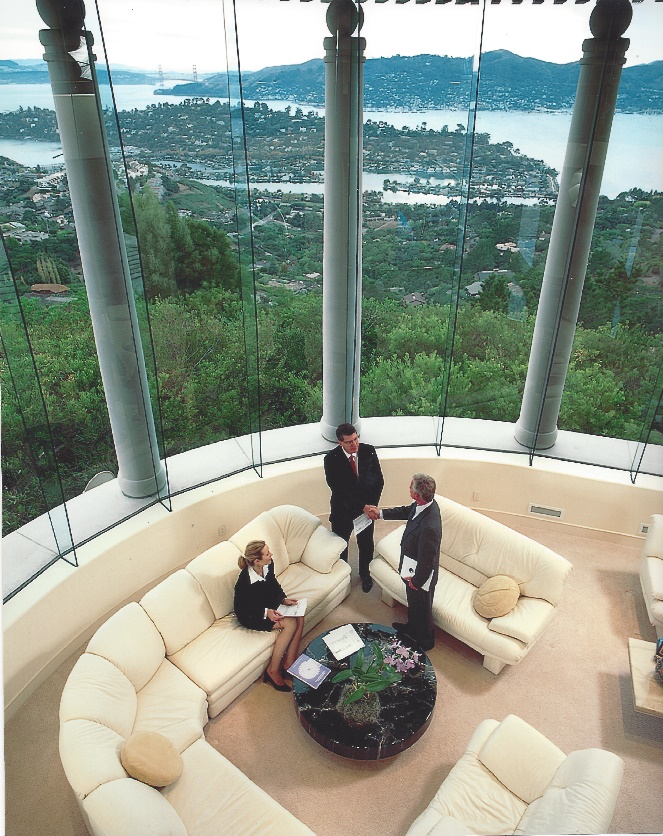 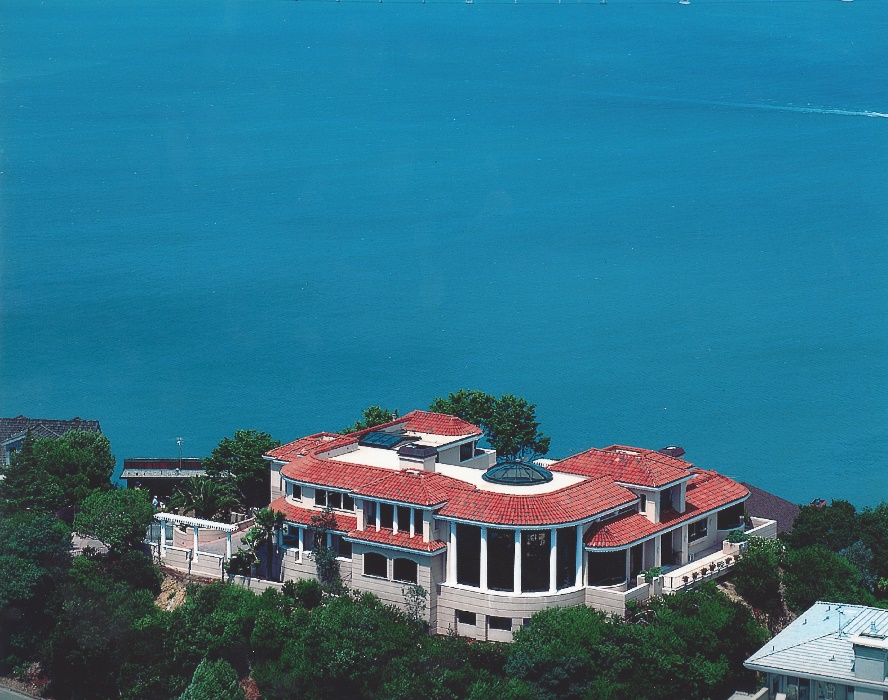 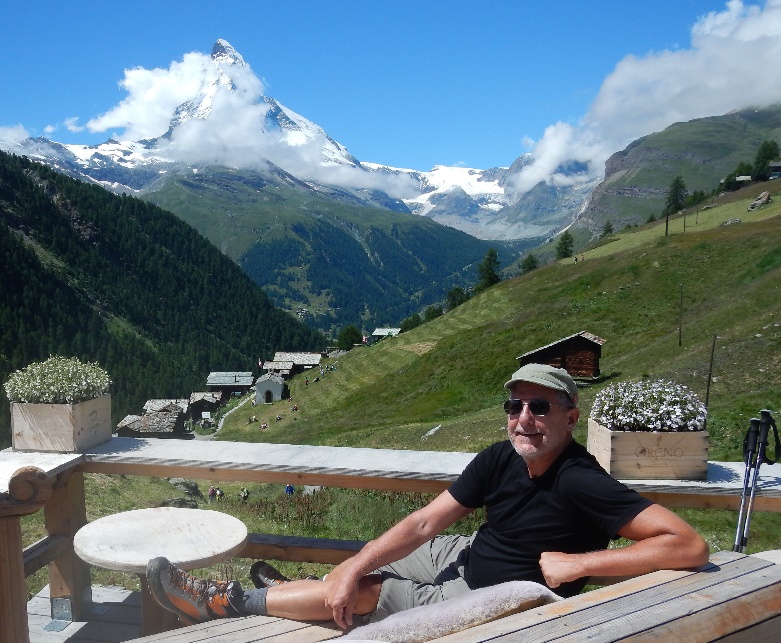 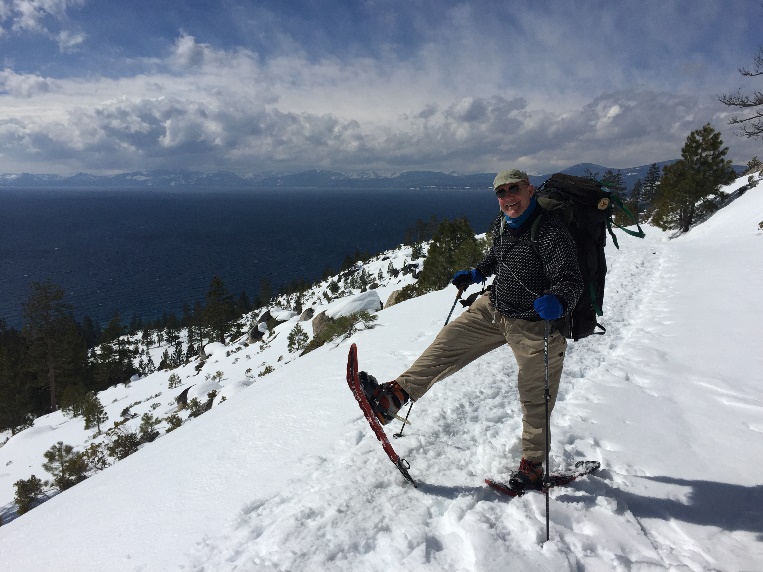 I now spend my days pursuing my first love, finding winning trade alerts, but now I do it from my three mansions in San Francisco, Lake Tahoe, and Zermatt Switzerland. And I’ve quit turning millionaires into billionaires. There is far more satisfaction leveling the playing field for the average guy and teaching them how to trade, and that includes you! If I can take a $50k account and turn it into $500k that is more job satisfaction than I could ever get anywhere
However, Every Silver Lining Has a Cloud$3,872,017 in taxes due on my 2018 $10,583,221 in trading income
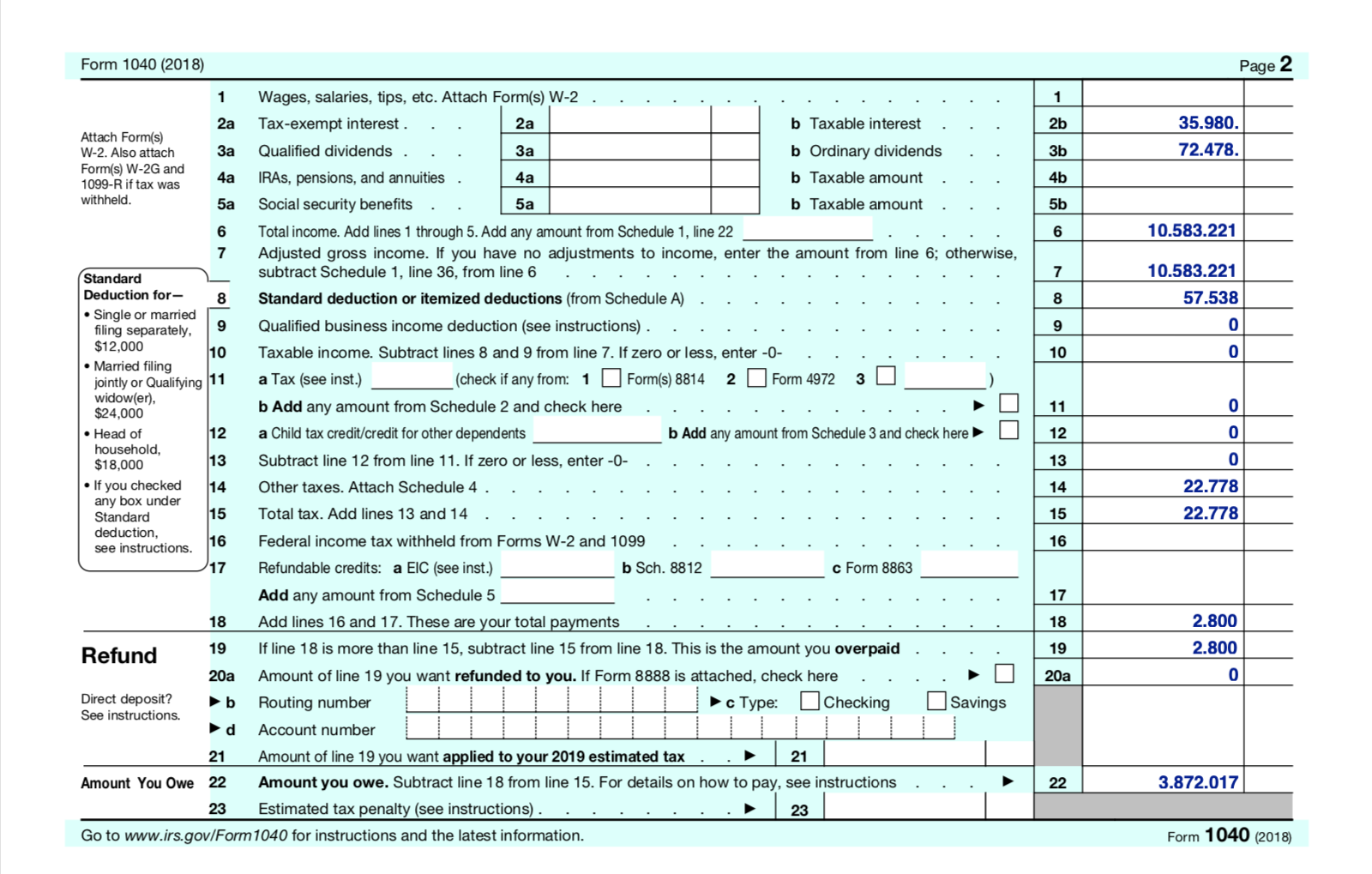 YIKES!
It’s a problem you wish you had
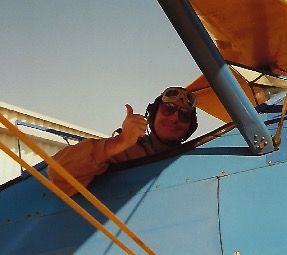 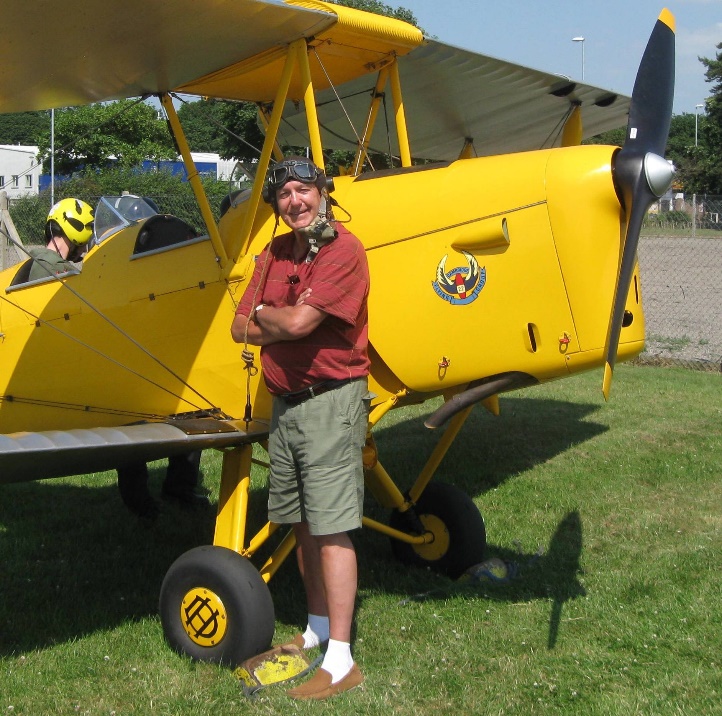 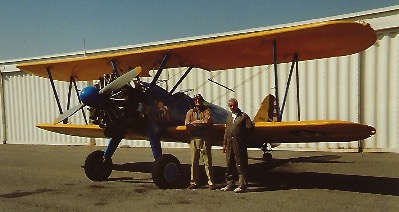 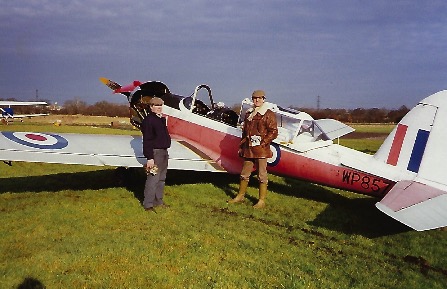 In the little free time I have left I pursue my other love, flying vintage aircraft on weekends. If you see an old plane flying loops over San Francisco or London these days its probably me.
The Ultimate Luxury is to Give to Those who Need It
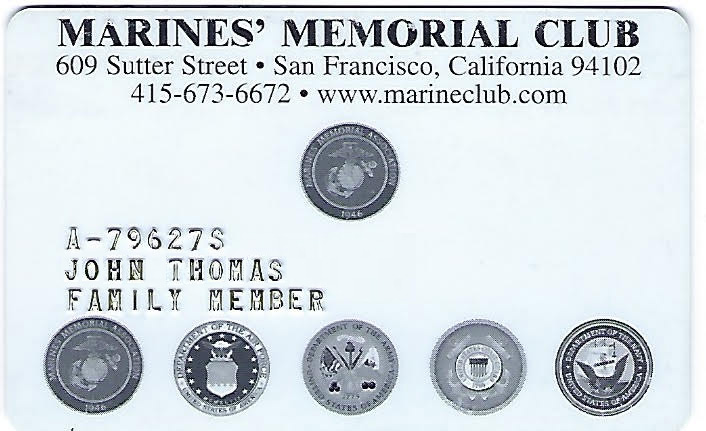 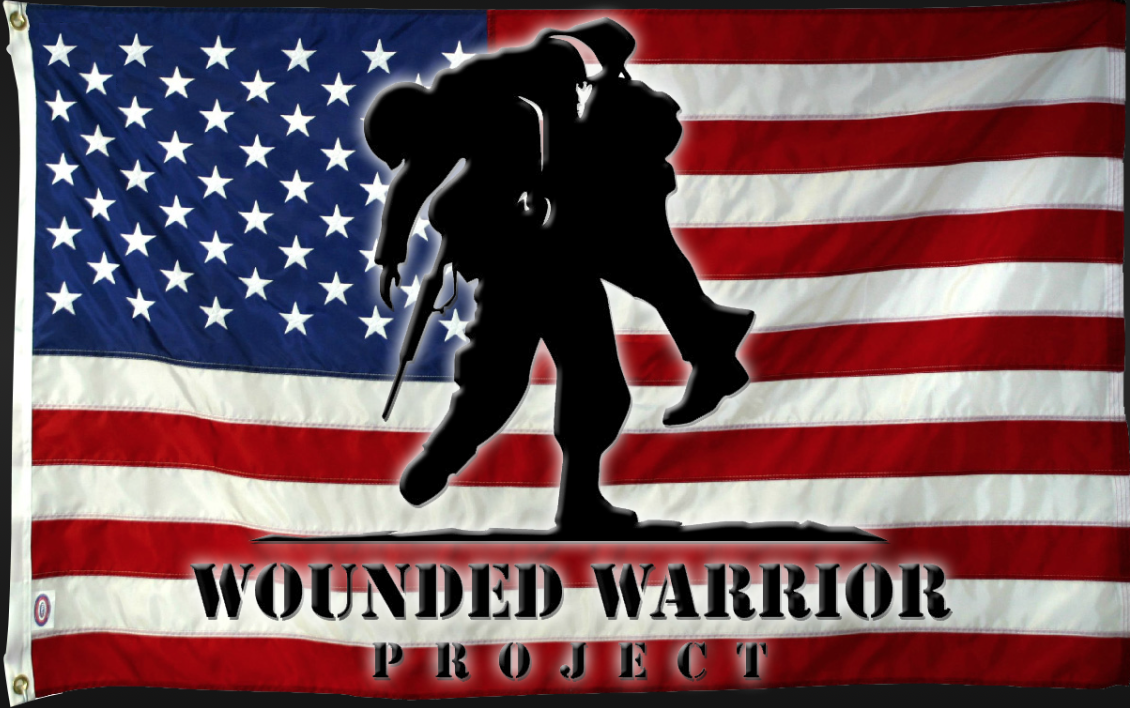 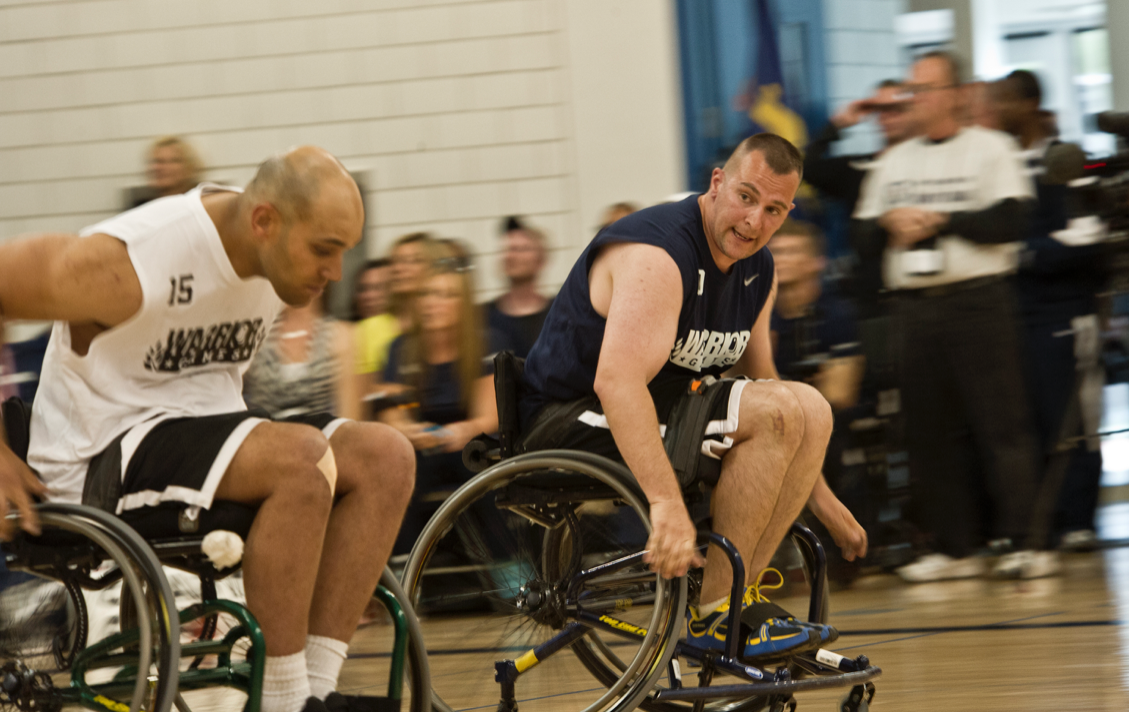 As a Marine Corps veteran I volunteer for grief counselling for widows and orphans and am a major donor to Wounded Warriors.
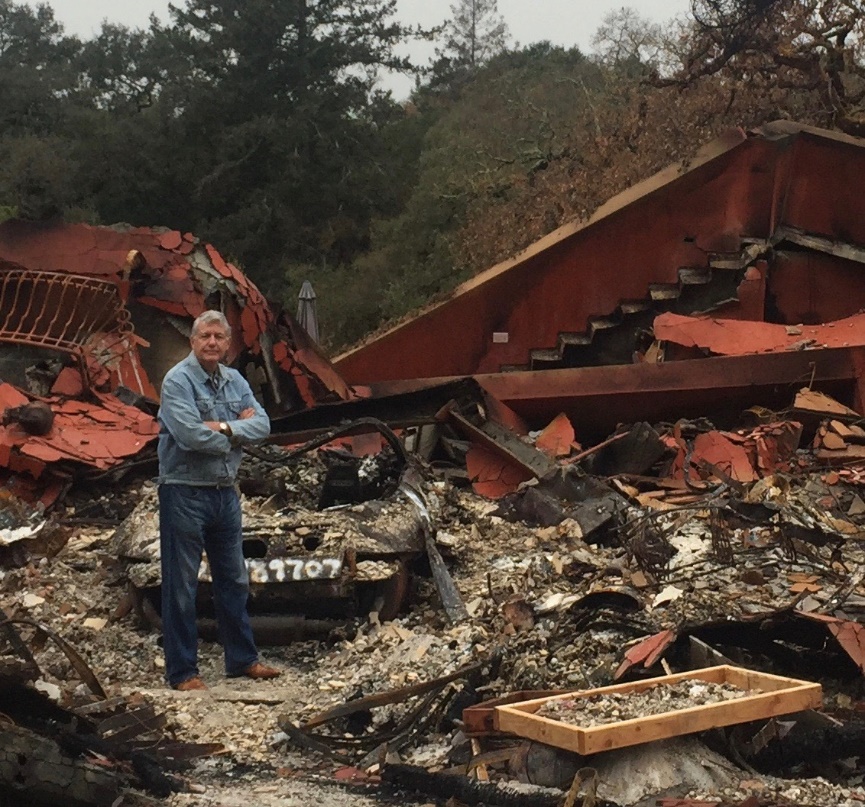 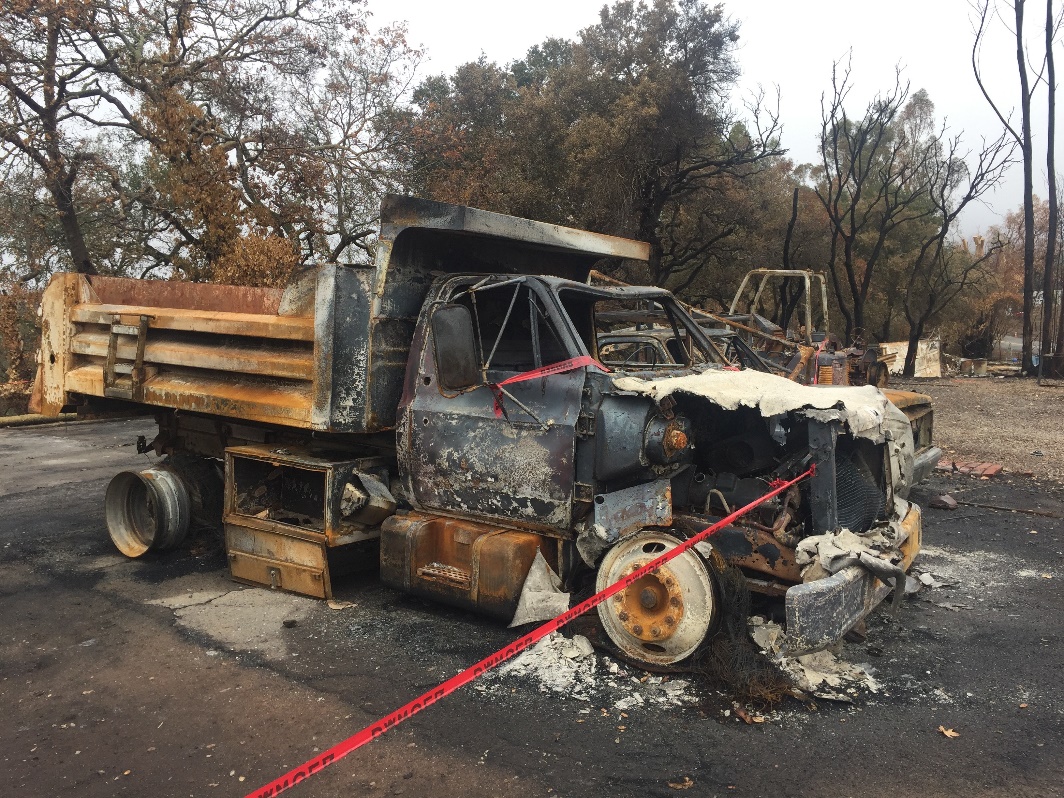 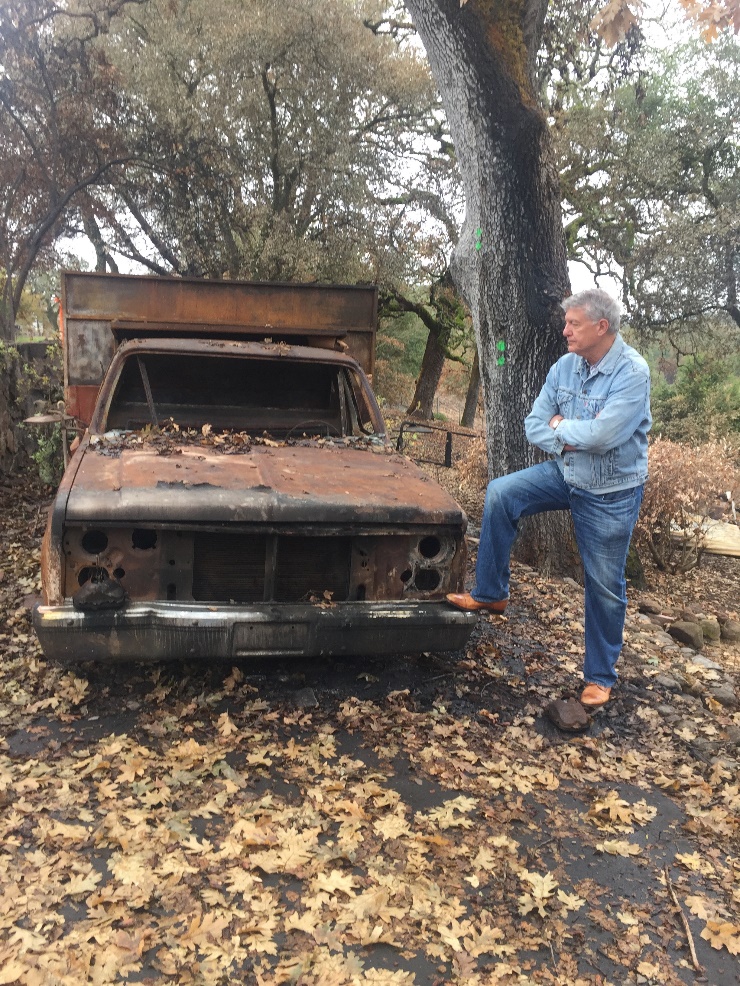 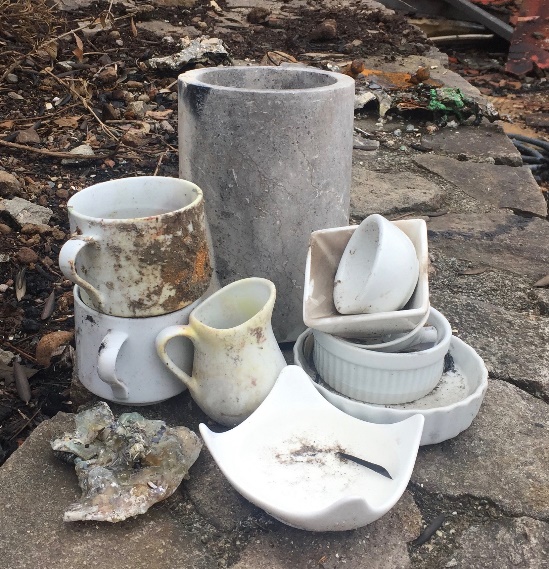 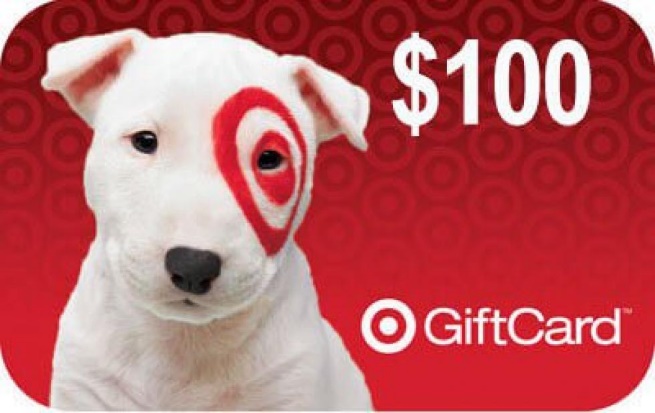 When wildfires hit California I visited the main evacuation centers and handed out $10,000 worth of Target gift cards. In one fire 11,000 homes burned
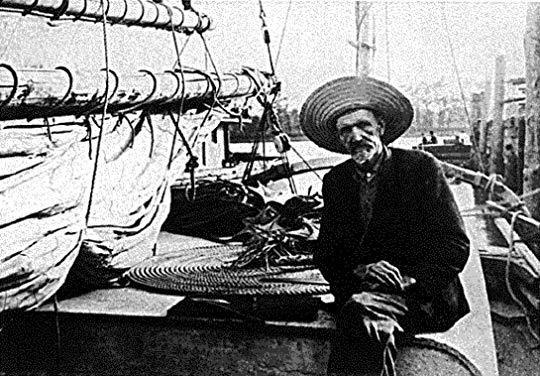 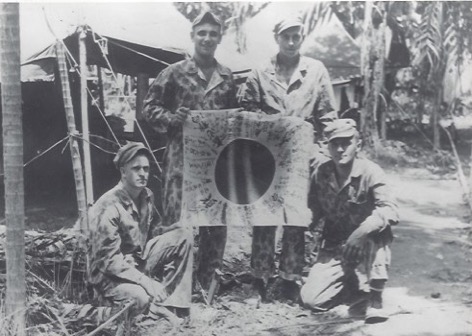 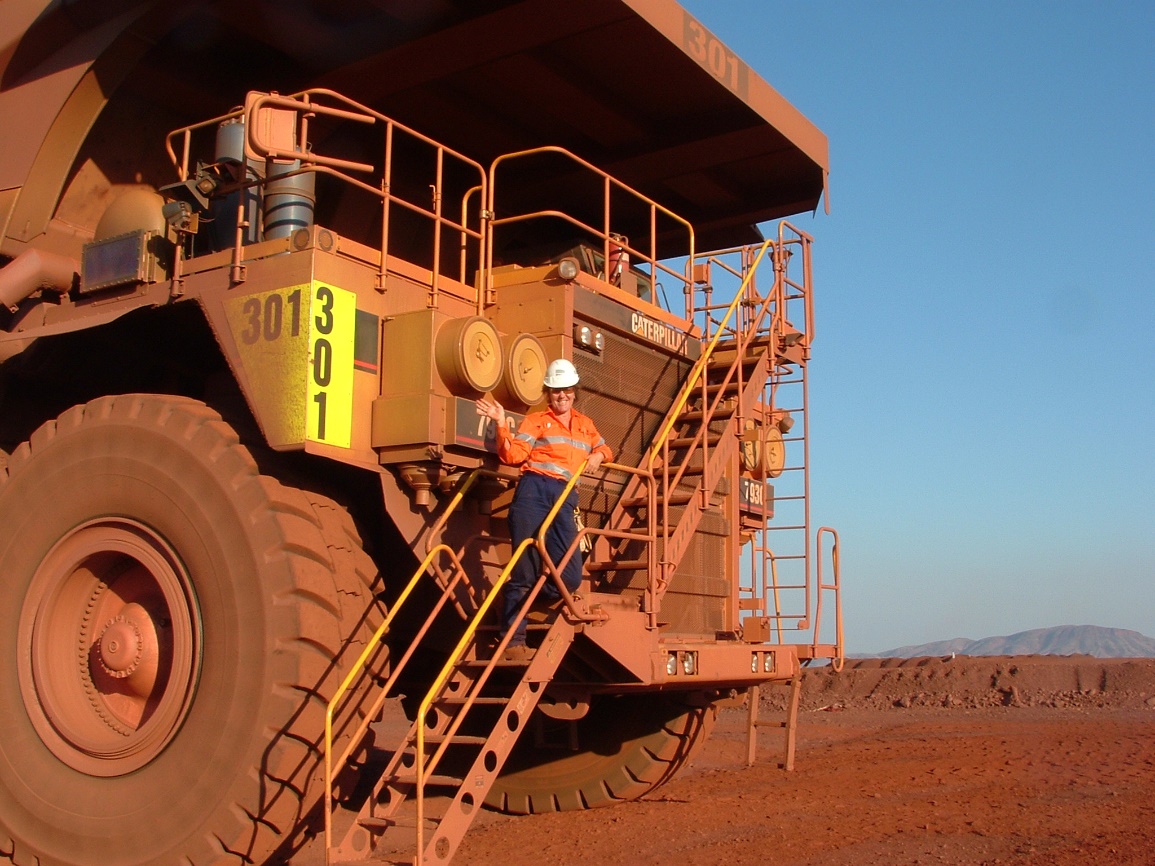 Dad lived in the Melbourne Cricket Ground for 6 Months,arriving barefoot and in rags, was given a WWI wool Australian Army uniform
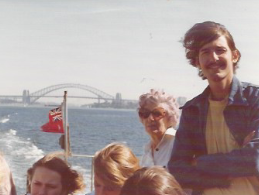 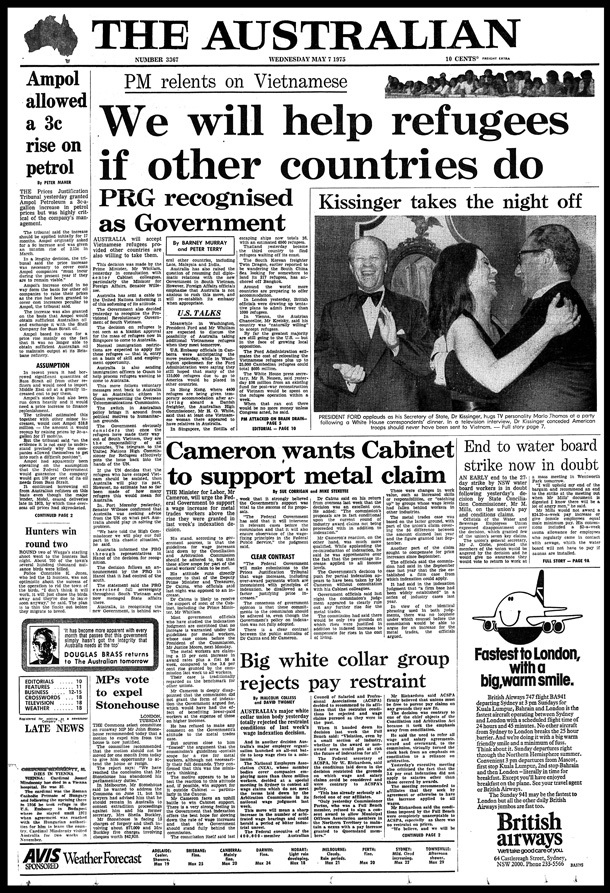 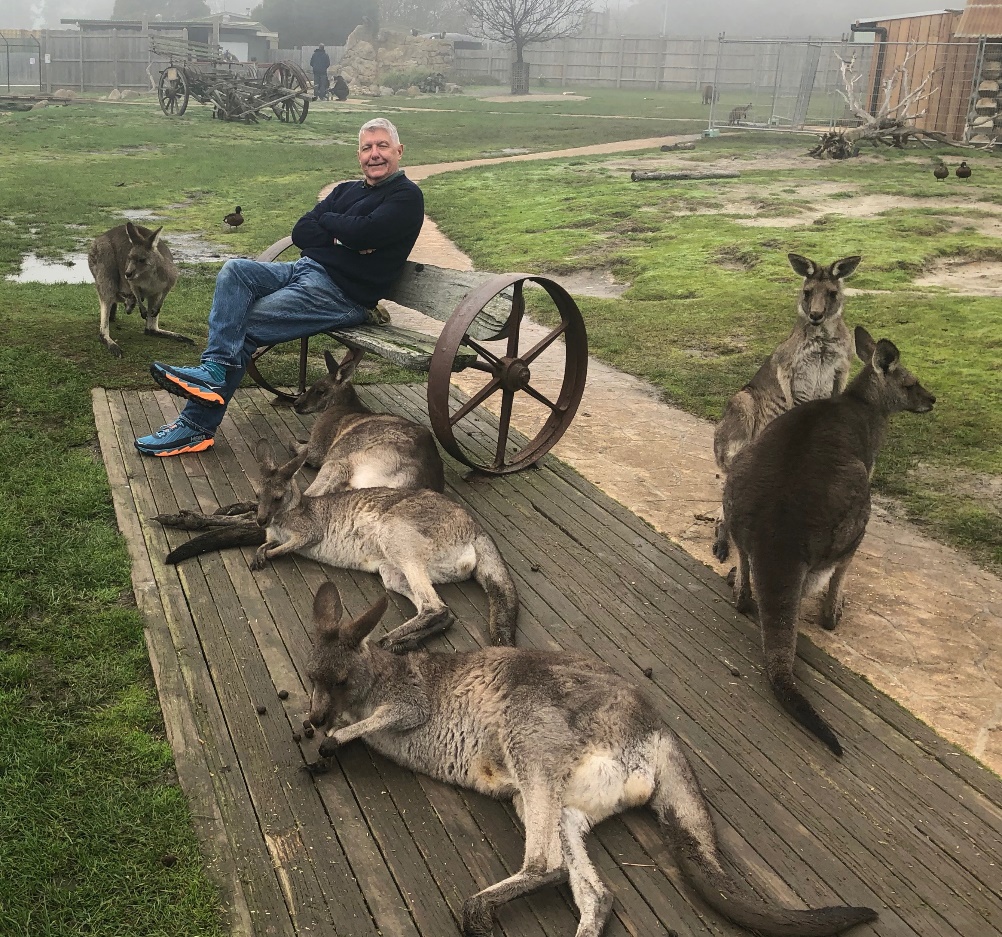 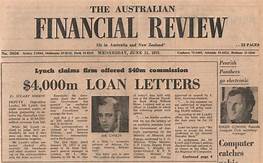 What the Smart Money is Doing Now
*Keeping positions small*Focusing on the highest quality growth stocks with the best long term earnings outlook*Hedging out downside risks with options and bear ETF’s*Buying gold and silver on dips for a return of a weak US dollar*Pouring into the major QE beneficiaries on dips,the big technology stockswhy am I so happy?why am I so happy?
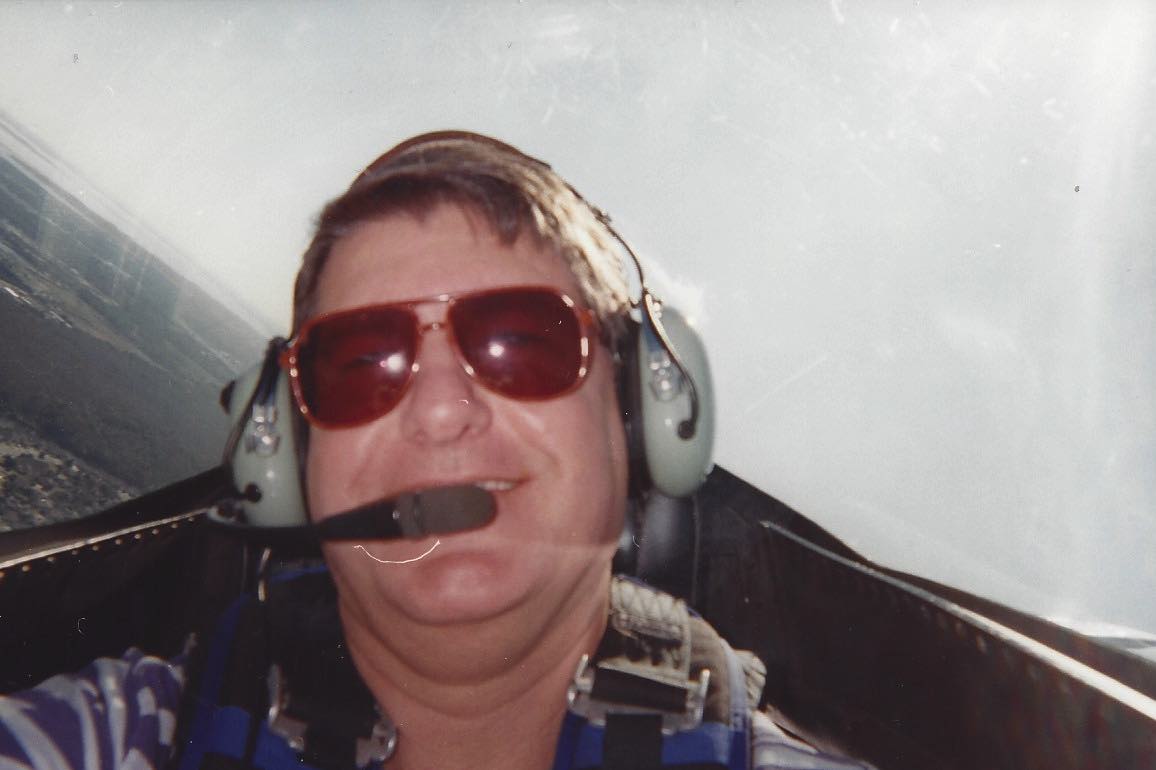 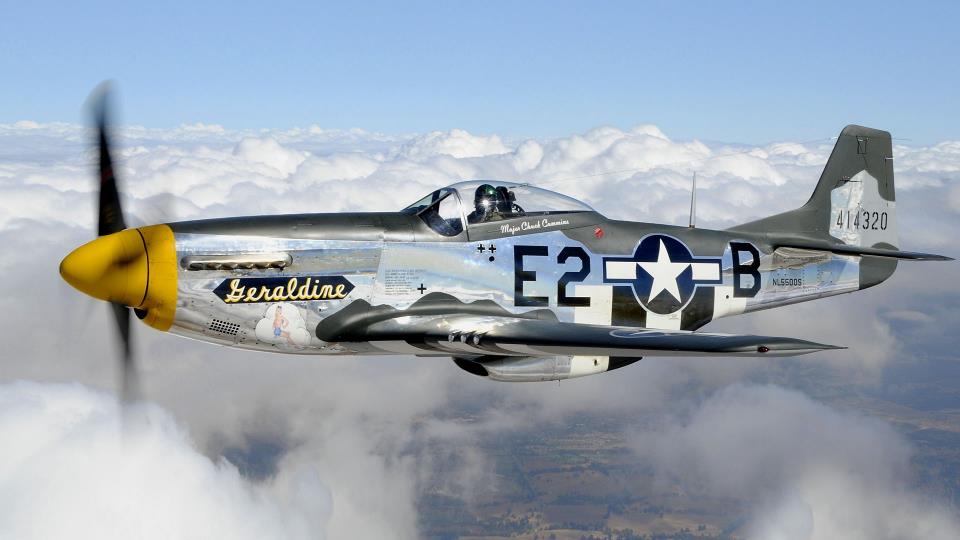 The Global Economy – Global Tailspin
*If the Chinese trade war continues to the max, a global recession will ensue*Big chunks of small US retailing and manufacturing will go under*The trade war is spilling into Europe, slowing economies there further*Big Chinese yuan devaluation is offsetting  cost of tariffs, will continue,*The world turning to negative interest rates tells us that worst to comeUS at 2.0%, Australia at 1.30%, Japan at -0.11%, and Germany at -0.21%*”No Deal” Brexit acceleration throws the fat on the fire*All of the above has triggered a collapse in global interest rates
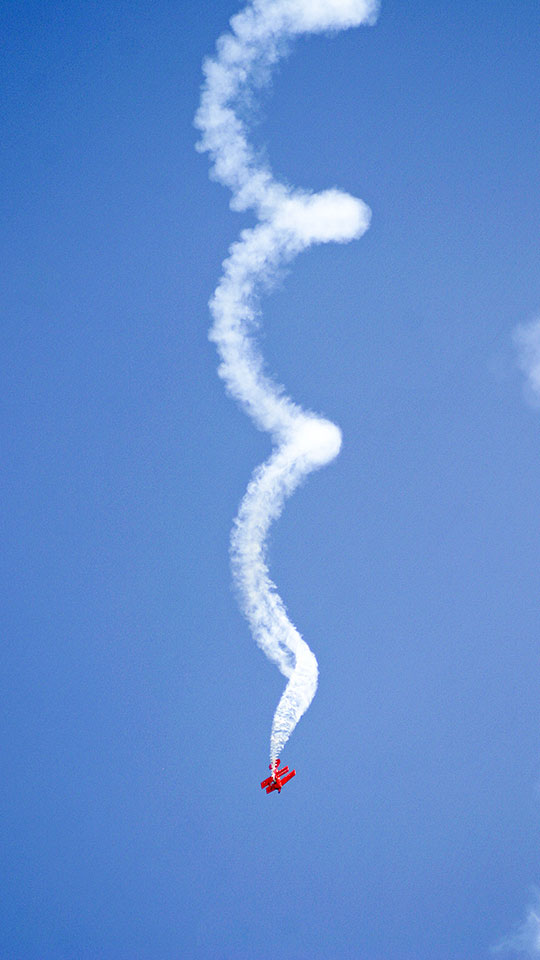 Stocks – The Coming Turbocharger for the Markets
*Trade wars are now weighing heavily on stocks*The longer it lasts the more damage it causes, and the Chinese are in no hurry to help Trump get reelected*July will bring a round of earnings downgrades and disappointments. No trade deal and no Fed rate cuts  takes markets to new 2019 lows*Antitrust threats put a cloud over the FANG’s (FB), (AAPL), (NFLX), (GOOGL)*However, the prospect of sharp interest rate cuts is putting a high floor under stock prices*With interest rates approaching zero there isno place else to go except cash*Bottom line: flat to 10% down market for thenext 3-6 months, then new highs propelled byultra low interest rates and a China trade deal.Combined they are a real supercharger for risk assets*Bottom Line: its bet the ranch time on tech longs,but stay away from those with big China exposure, like Apple, and weak dollar plays like energy, andemerging markets
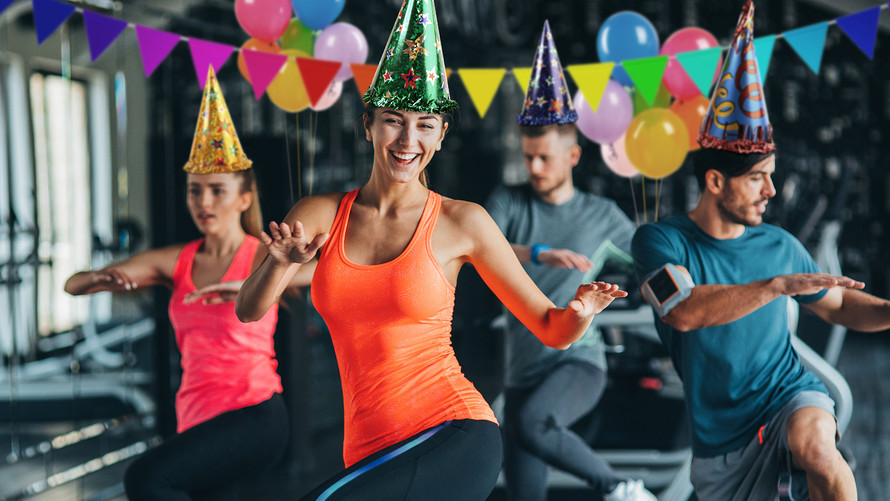 This Time Its Different!The Return of QE is Hugely Positive for Stocks
*The Fed announcement of no more interest rate hikes in 2019 is hugely positive for stocks*So is moving up the balance sheet unwind from September to March, selling of $60 billion a month worth of bond holdings driving rates sharply lower*That will inject $2.7 trillion of cash into he US economy and is equivalent to two interest rate CUTS*When the world goes from QT toQE overnight, you go “RISK ON”*China trade war settlement, will pour the gasoline on this trade,whenever it comes
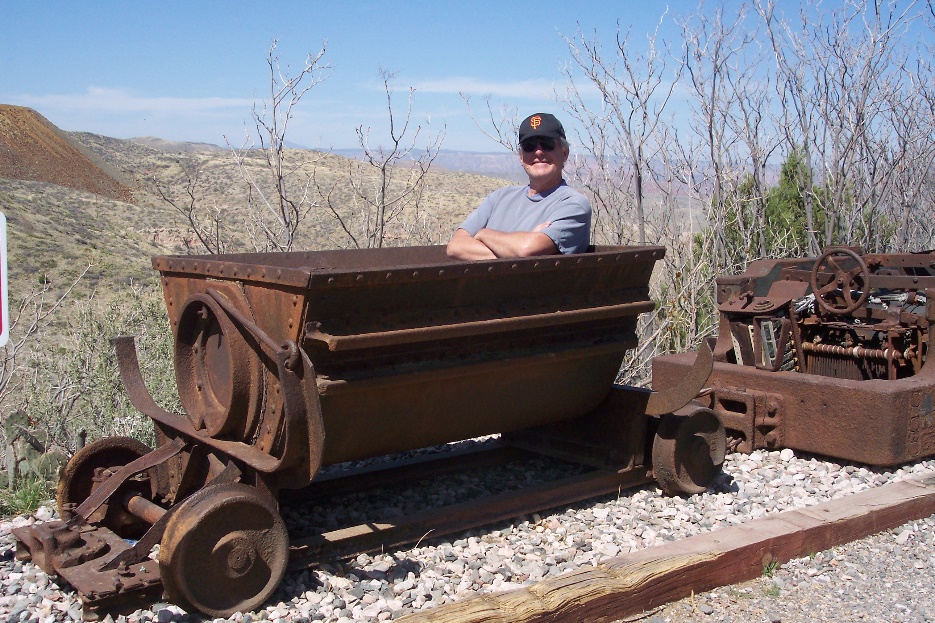 S&P 500-The Final Target for the 10 Year Bull Market is Approaching
2020 Target3,200
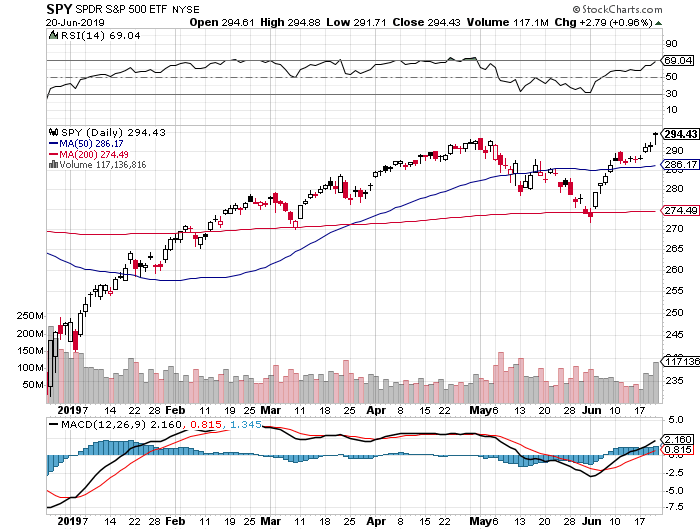 SELL
BUY
NASDAQ (QQQ)- 2 ½ Years
2020 Target 9,000
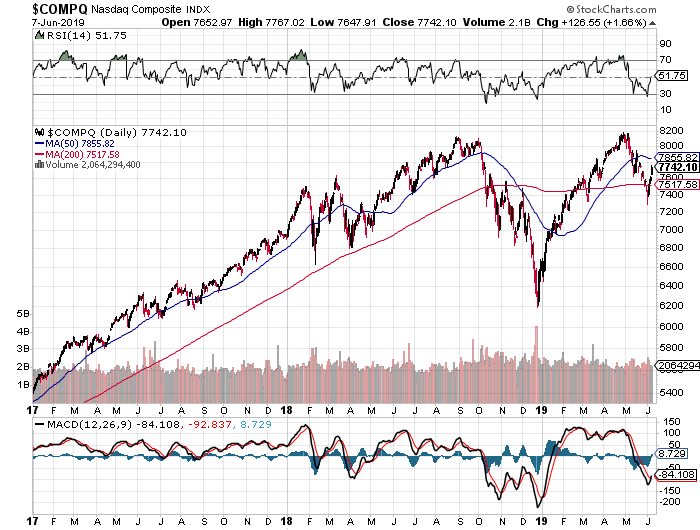 SELL
SELL
BUY
BUY
Russell 2000 (IWM)- Small Caps Fall Fastest
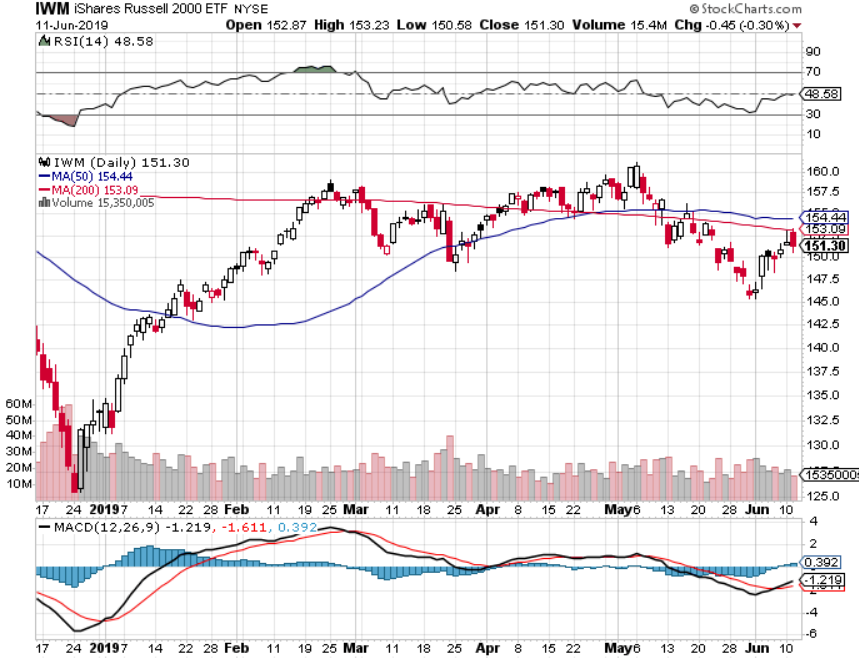 SELL
SELL
Microsoft (MSFT)- New High
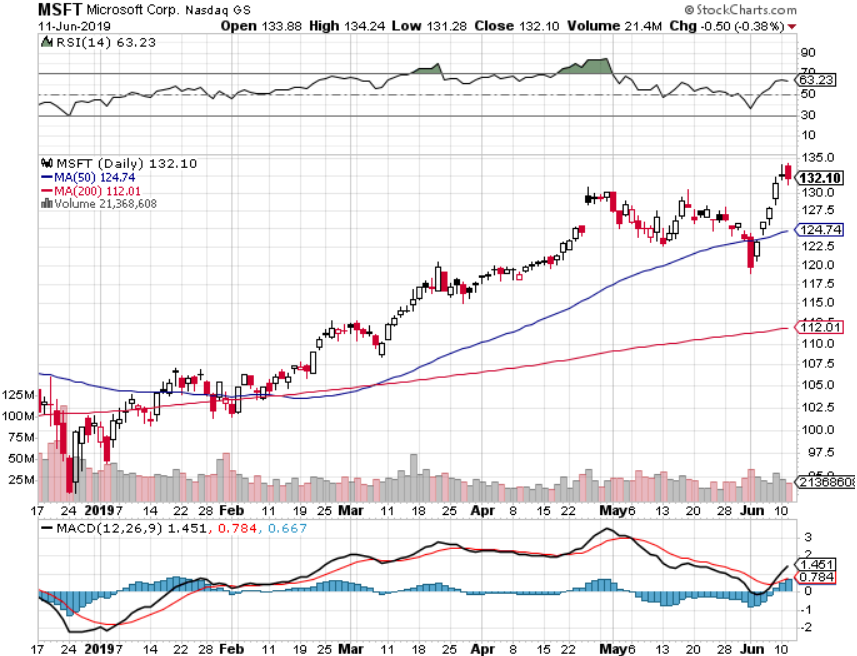 BUY
BUY
BUY
Apple (AAPL)- China Target
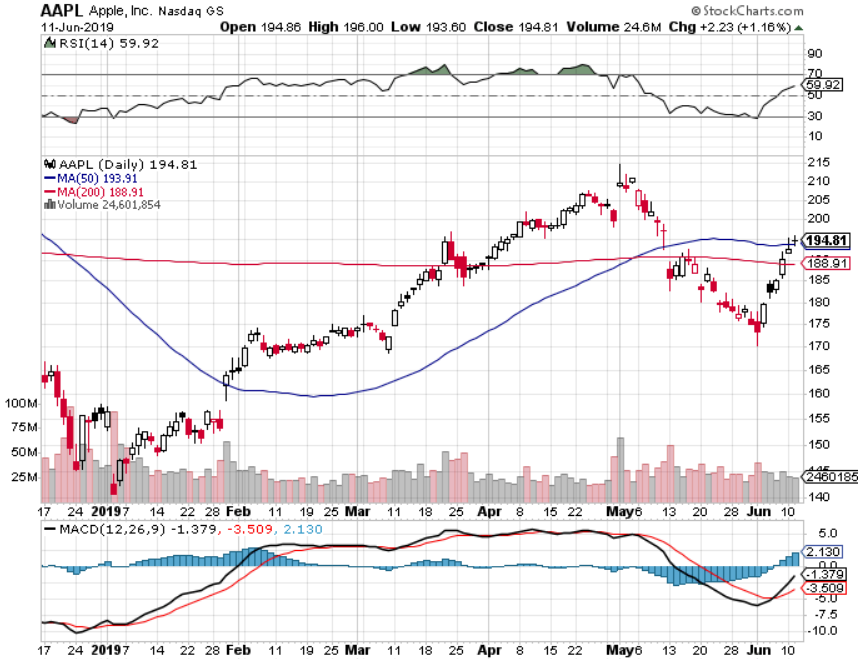 BUY
BUY
BUY
Amazon (AMZN)-New Highs
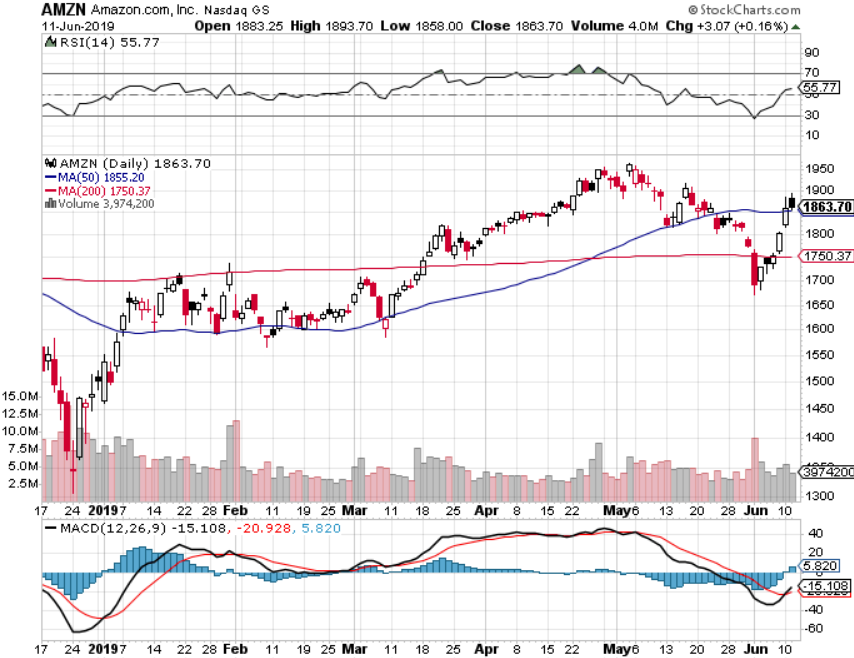 BUY
BUY
BUY
PayPal (PYPL)-Fintech Star
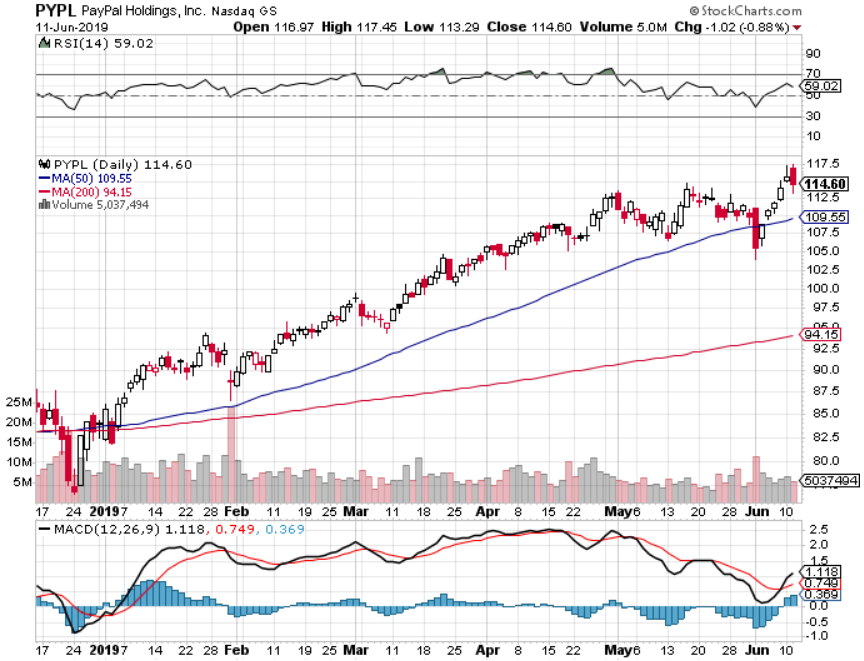 BUY
BUY
BUY
NVIDIA (NVDA)- Trade War Victim-Leading graphics card makerused in gaming and AI
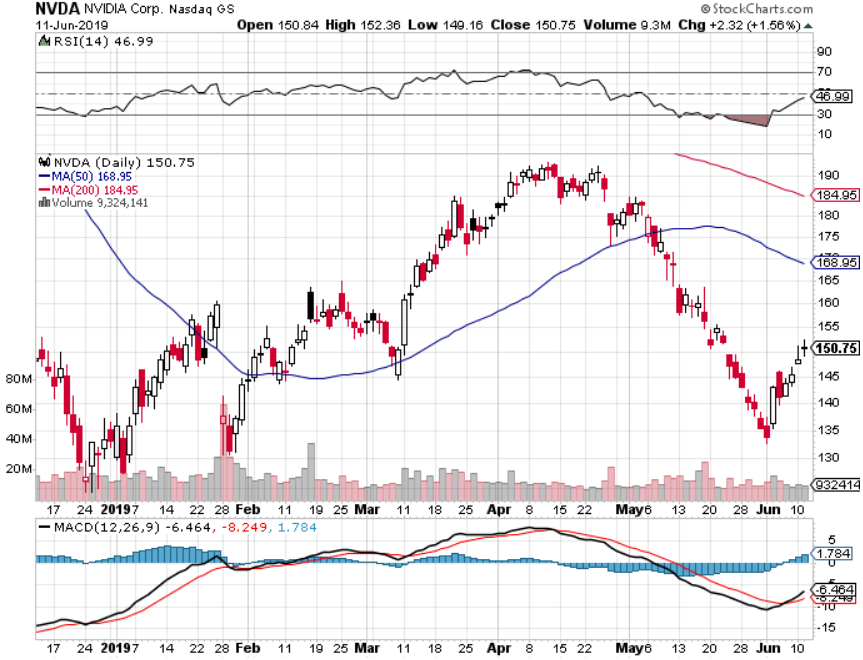 SELL
BUY
BUY
Salesforce (CRM)-The Dominant Cloud Player
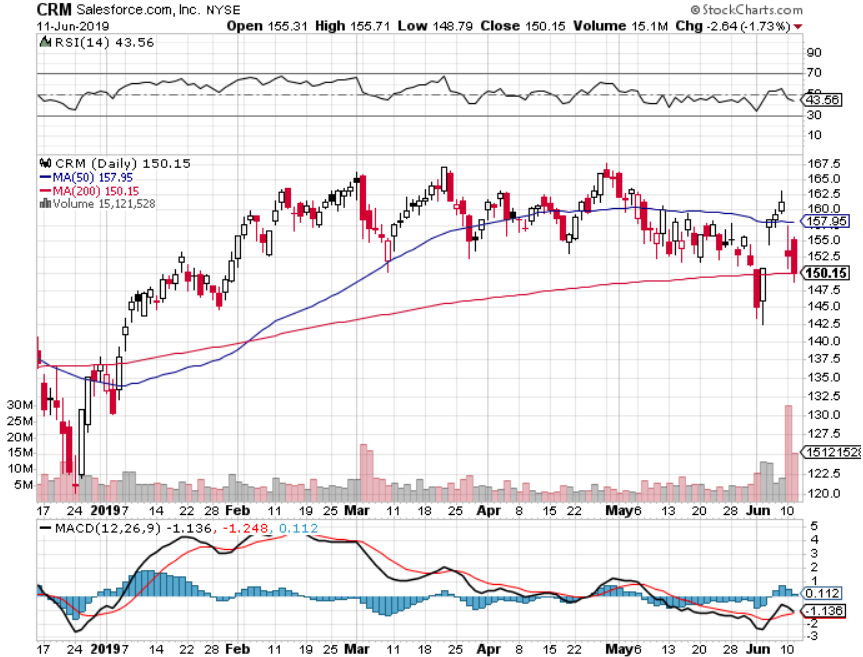 BUY
Boeing Aircraft (BA)-Trade War End PlayNext to happen in the recertification of the 737 MAX bounce
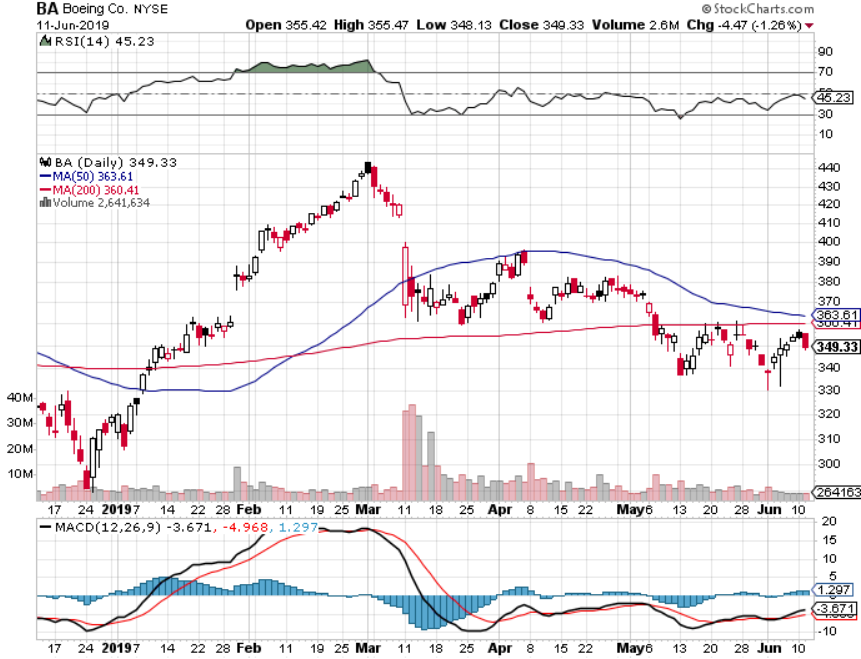 SELL
BUY
Walt Disney (DIS)-Summer Blockbuster Wave
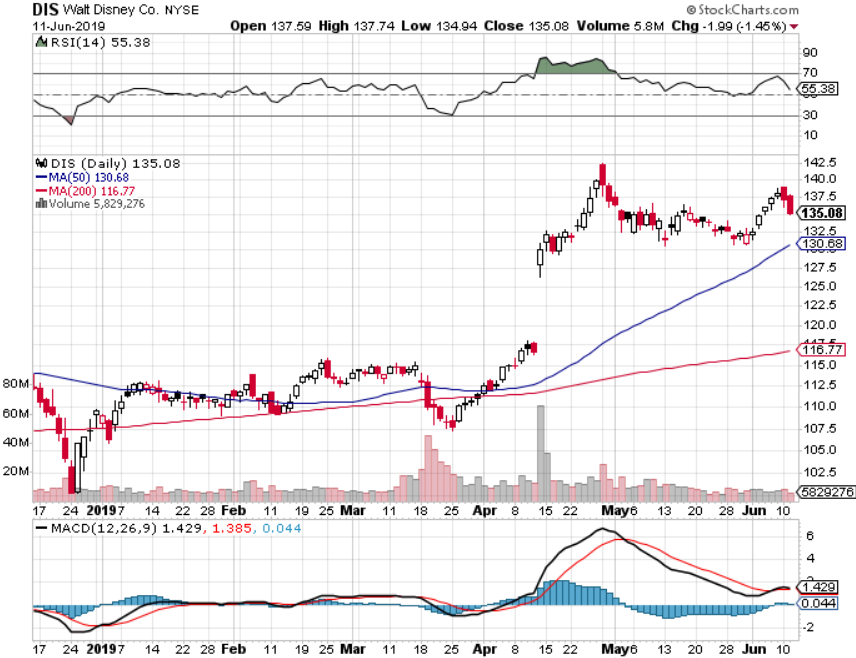 BUY
BUY
Bonds – The Recession is Here
*Or at least so says the bond market with the US at a 2.06% ten year yield, headed to 1.33% and then zero*Collapsing global economies sending a huge flight to safety bid to bonds*Yields have fallen nearly 1.19% since September, from 3.25%*The huge move has taken place despite a Chinese boycott of the market, historically 50% of the new issue  market*German bund yields plunge to -0.21%, while Japan government bonds turn in a -0.11% yield*Global free money puts a high floor underall asset classes, but won’t spur them tonew highs either
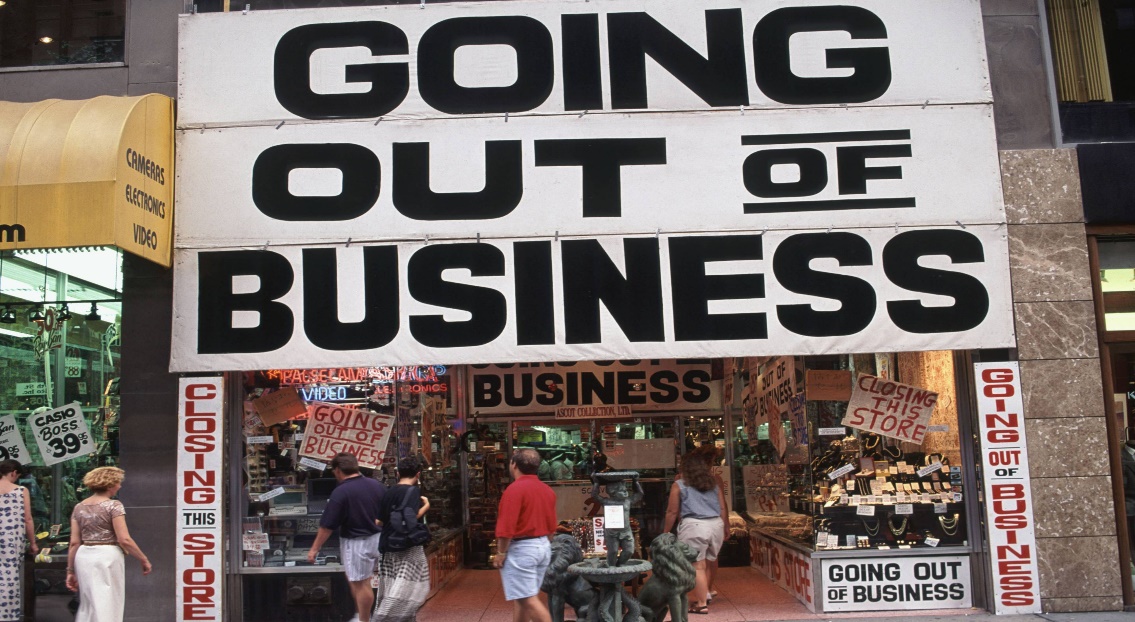 Treasury ETF (TLT) – Waiting for new range after major upside breakout
Target$150
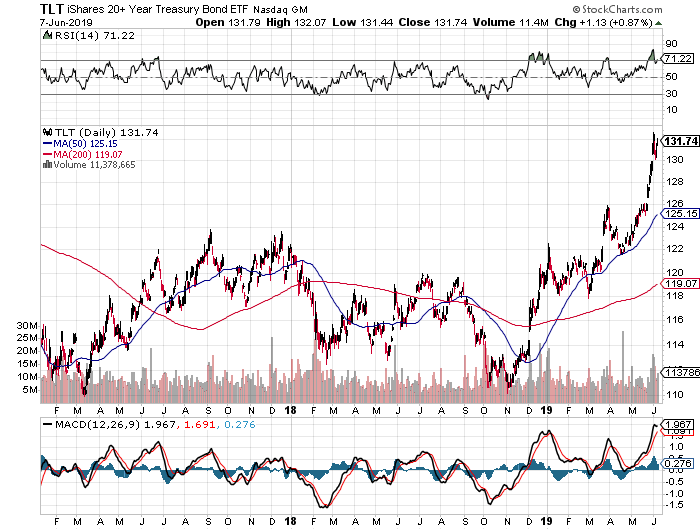 SELL
SELL
BUY
BUY
BUY
Ten Year Treasury Yield ($TNX) 2.00%Breakdown
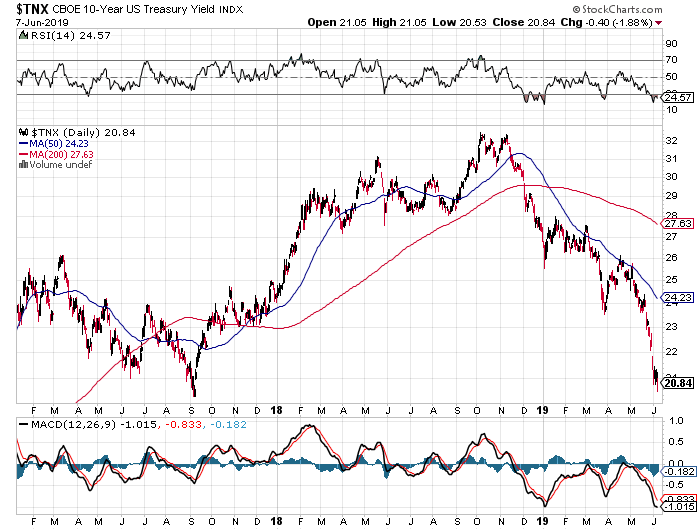 Target1.33%Yield
Australian Ten Year Bonds 1.30% Yield
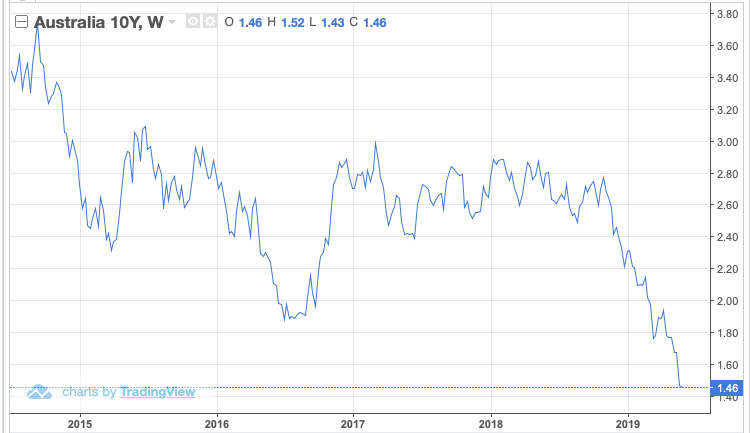 Target0%
Foreign Currencies – Low Rates Kill the US Dollar
*Sudden decline of US interest rates has cut the knees out from under the US dollar, our rate of fall in interest rates is faster than there's*Japanese yen has taken off*In Britain the worst case scenario has happen with May resignation and “no deal” Brexit*Chinese yuan continues fall on weakening economy,will offset part of US tariffs*Bitcoin rallies big on flight to safety, capitalflight from China fleeing weak Yuan replacing gold*Bottom Line: sell the US dollar against everything
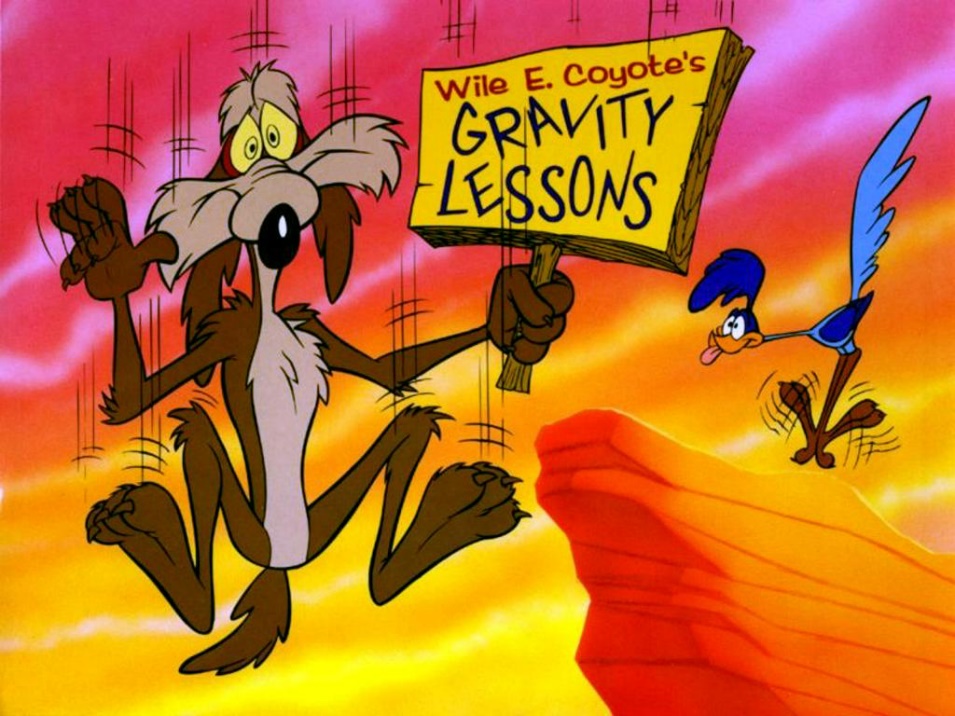 US Dollar Basket (UUP)
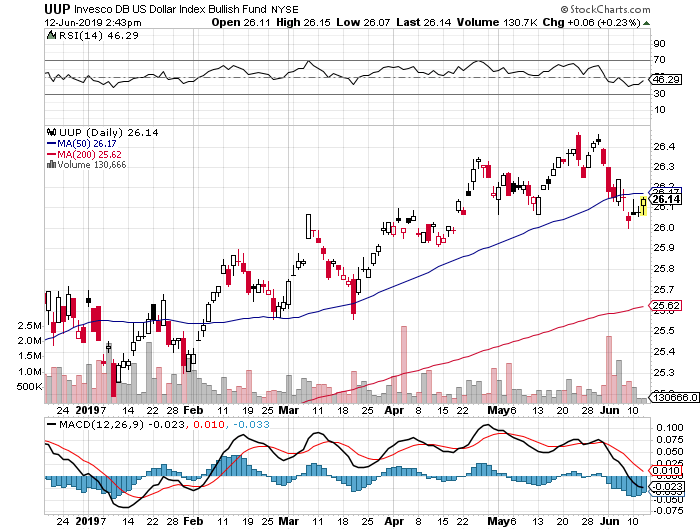 SELL
Australian Dollar (FXA)-The long viewCollapsing US interest rates, end of trade wars, and commodity boom take Aussie back to parity
Parity1:1
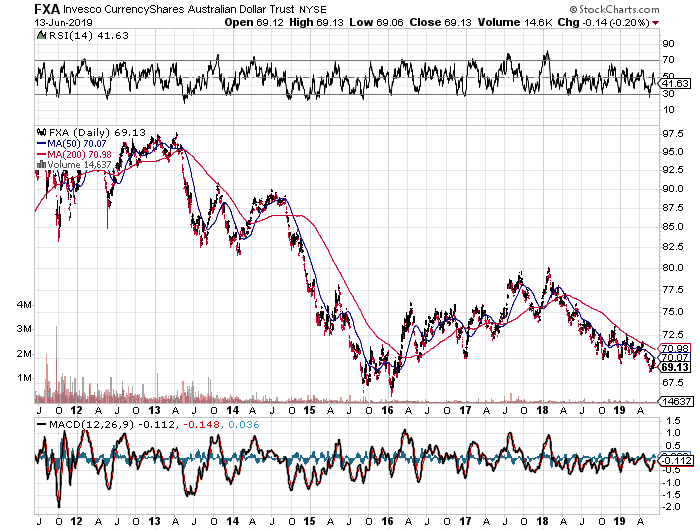 BUY
Bitcoin- 150% RallyGlobal Liquidity Surge, 99% Chinese buying
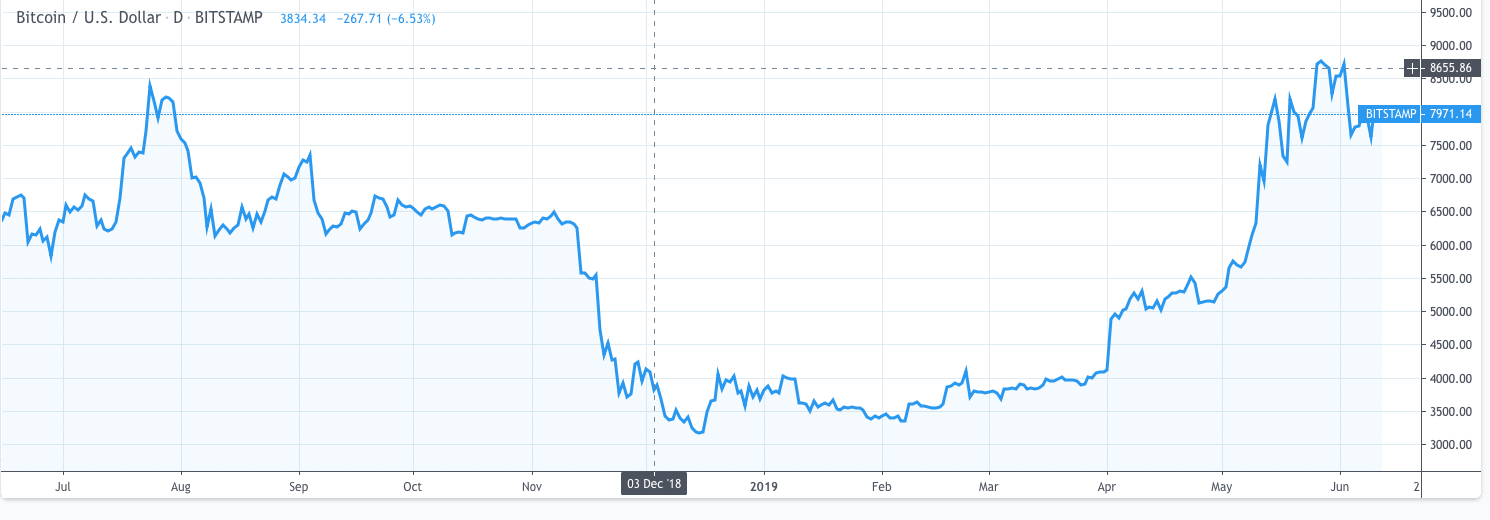 Falling Dollar Not a New ThingUS Dollar Priced in a Basket of Hard Goods 1790-2019
*It’s been going on for 229 years*United States started out as a bankrupt country*Is the plight of all fiat paper currencies*Bear market rallies can last 20 years, 3 years in modern history
Energy – Global Recession Fears Ramp Up
*Oil plunges 20% on sudden global recession fears prompted by China trade war*US oil production soars to 12.3 million b/d, on the way to 17 million b/d, up from 5 million b/d in 2005. But China, the worlds largest marginal new buyer, has banned all US imports*Oil has had every geopolitical reason to rise,like attacks on tankers in the Straights of Hormuz, but its falling instead. Recession Trumps war*Bottom Line: looks like $42 a barrel is in the cards so sell ralliesLong term: Energy demand collapses and pricesfall to $10/barrel as globaltransportation goes all electric
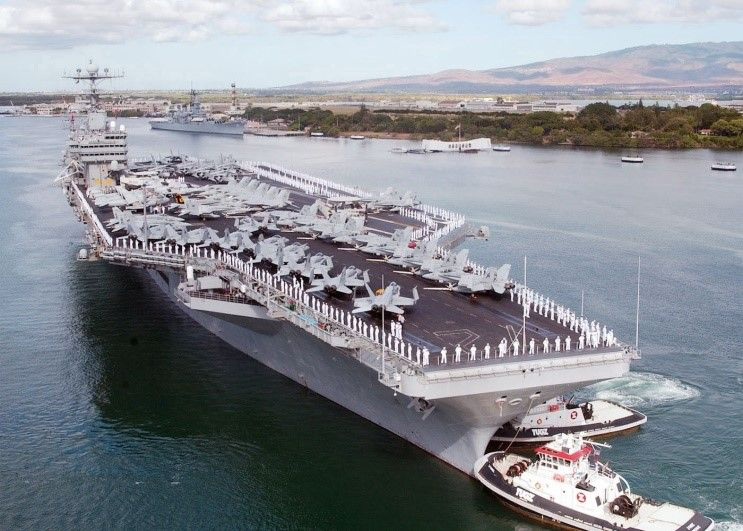 Oil-China Recovery
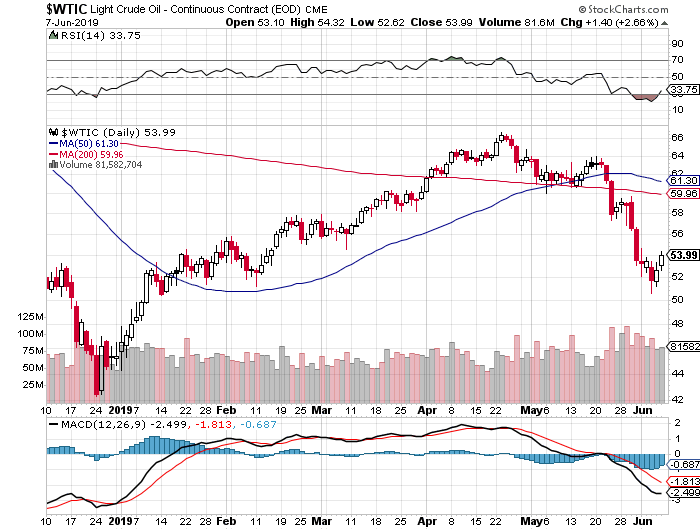 SELL
Target$42
BUY
Oil- 20 Years  Downtrend - Going Out of Style
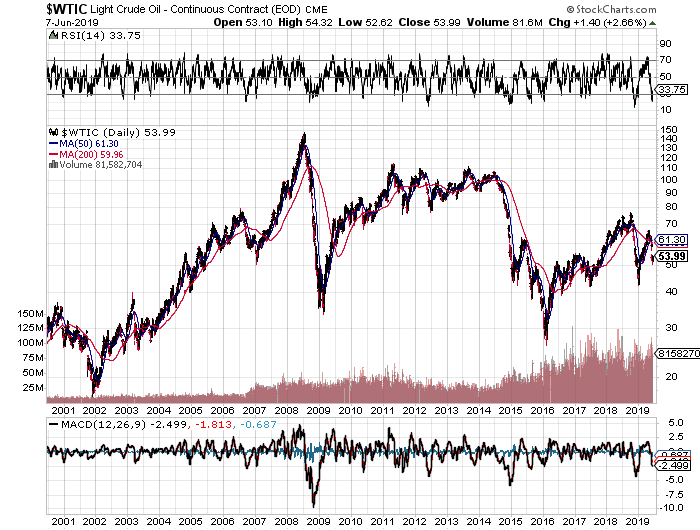 Precious Metals – The Ultimate Hedge
*Gold will break to new highs as investors look for “RISK OFF” flight to safety hedges*Central banks have become the principal buyers of gold in 2019, some 264 metric tonnes in 2018 , and that is increasing sharply*China and Russia have been dominating purchases*Distrust of current US economicand monetary polices is the incentive*Bitcoin is stealing gold’s thunder, sucking in globalspeculative activity*Bottom Line: buy every dip ingold and precious metals
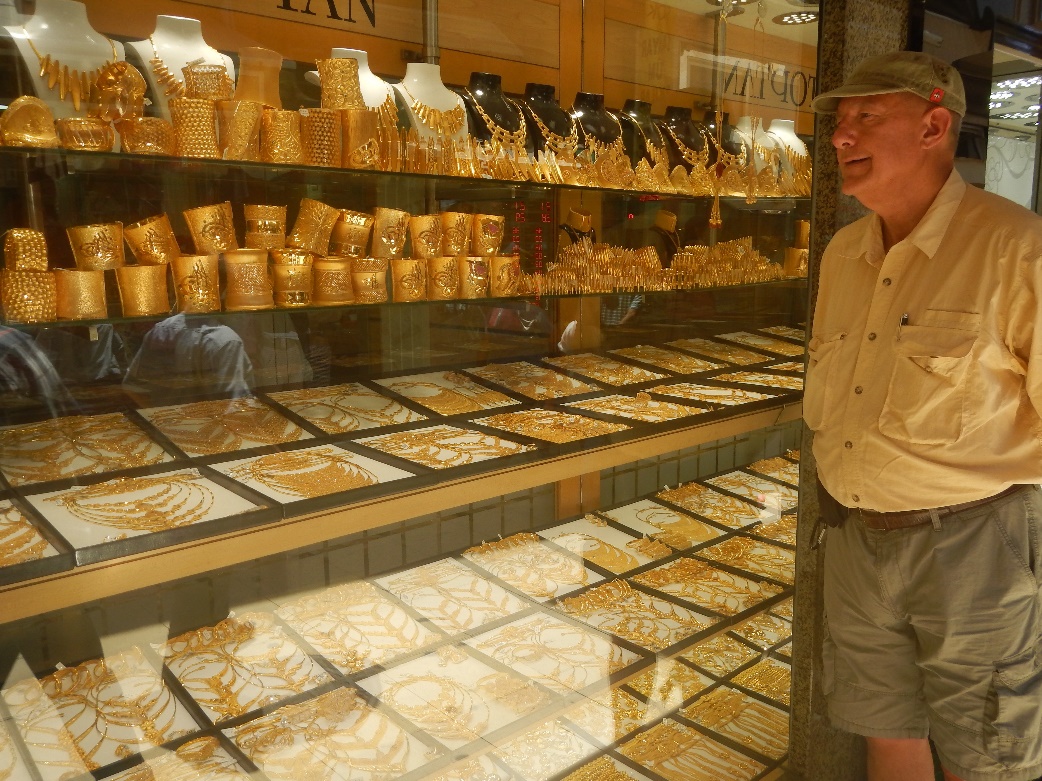 Gold (GLD)- Imminent Upside Breakout
Target$1,920+43%
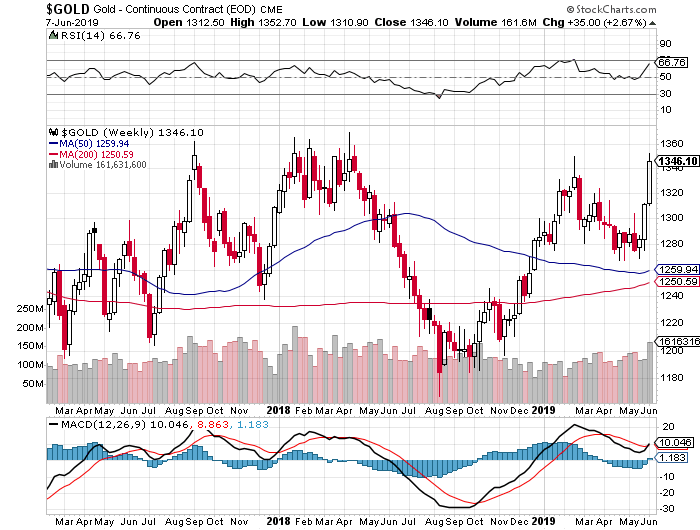 SELL
SELL
BUY
Market Vectors Gold Miners ETF- (GDX) – Yikes!
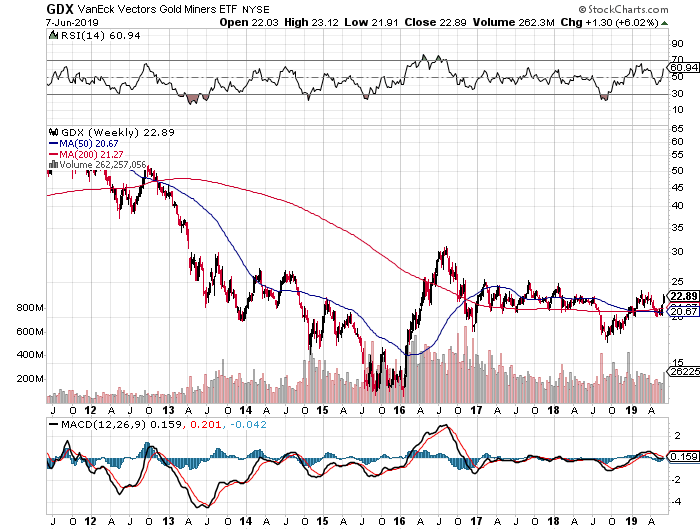 SELL
BUY
BUY
Newmont Mining- (NEM)-
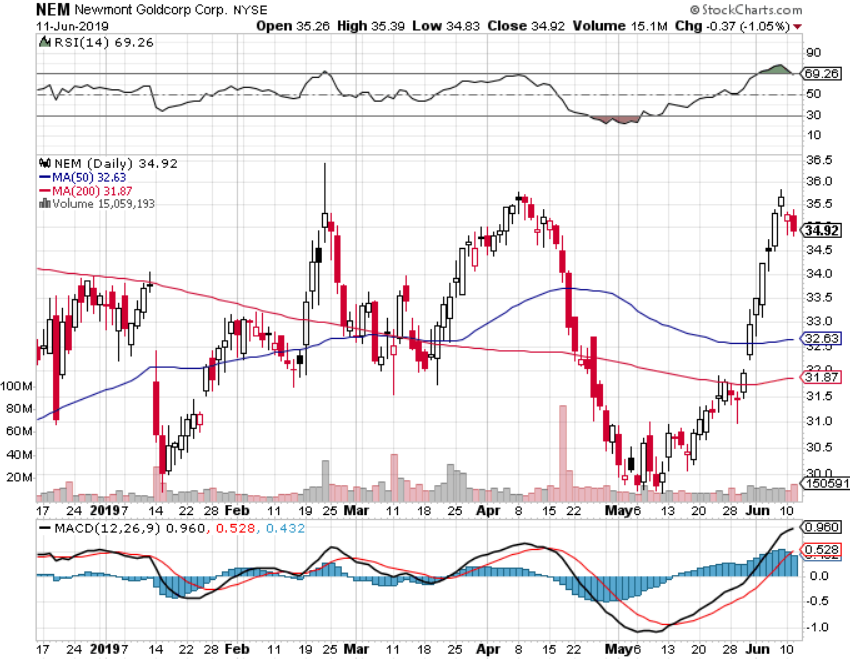 SELL
BUY
BUY
Barrick Gold (GOLD)
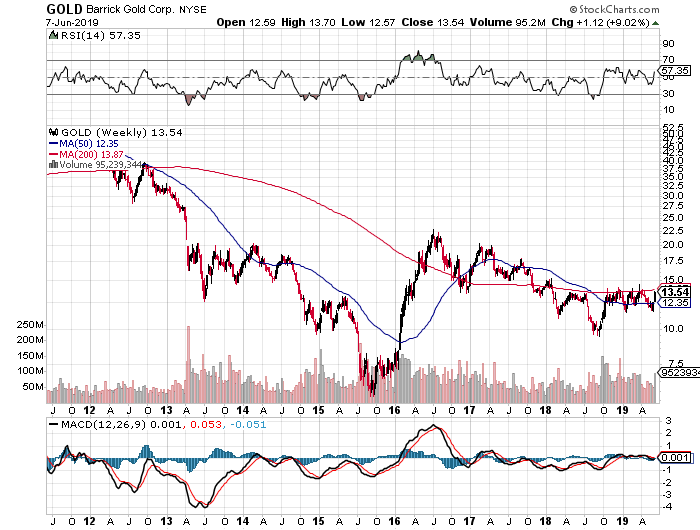 SELL
SELL
BUY
BUY
BUY
Real Estate:  A 20-Year Boom
*Millennial demographic wave is about to drive US home prices northward for the next 20 years*Only 2.4 million homes are for sale, down -6.8% YOY, creating a severe shortage, normally rises in the fall, and predicts a very hot market in the spring*US homebuilding is proceeding at less than half the peak seen in the 2000s, despite rapidly rising demand, creating a structural shortage*Home equity has been the topperforming individually ownedasset class for the past 8 years*All this makes homebuilders a biglong term “BUY”
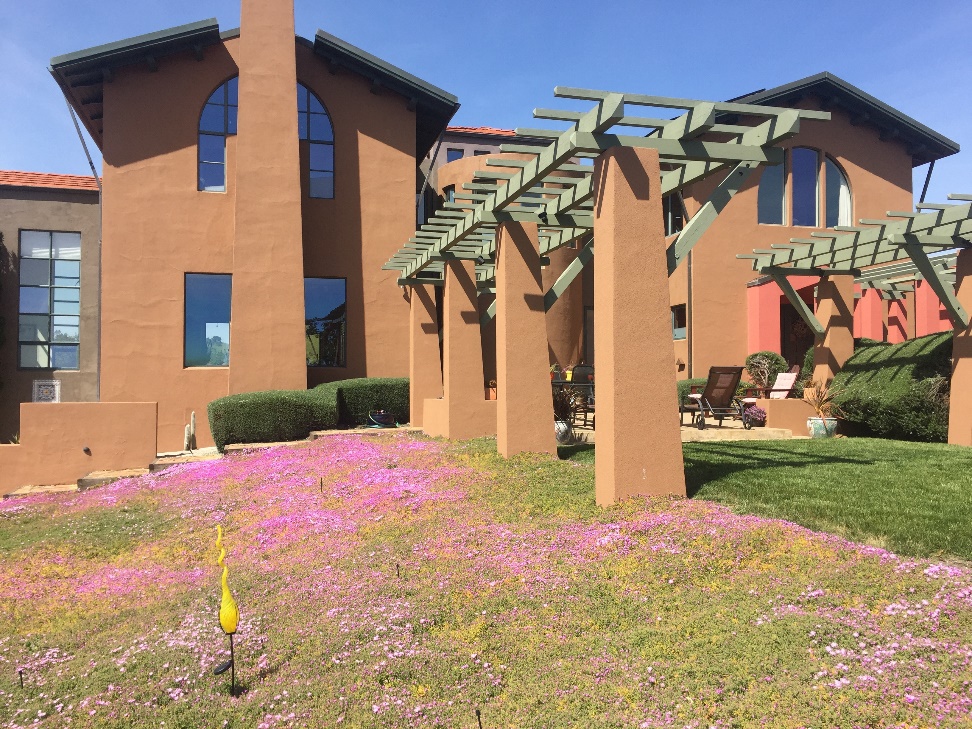 US Home Construction Index (ITB)(DHI), (LEN), (PHM), (TOL), (NVR) Another Falling Rate Beneficiary -But Becoming a Favorite Sector to Buy
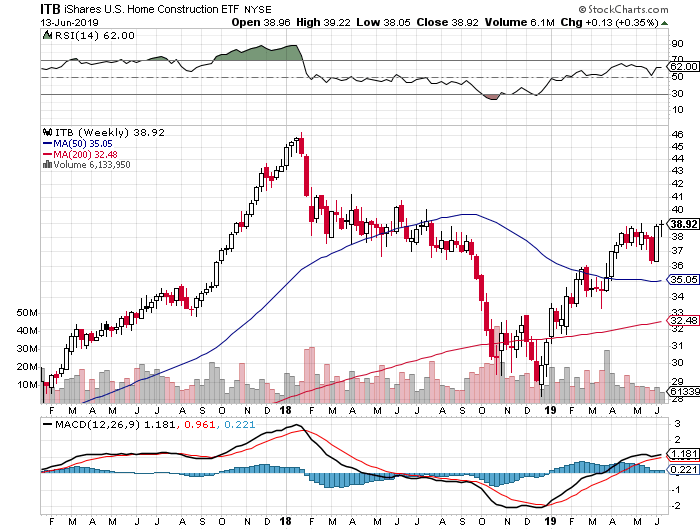 Another Alternative Investment OpportunityIt’s where the futures lies-an investment sector of one
*Tesla’s total cumulative production will hit 900,000 this year, battery costs have dropped by 80% over the last ten years and will fall by another 80% over the next ten*Second factory under construction in Shanghai, Model Y small SUV comes out next year*US electric car sales have risen from 0% ten years agoto 4% of the market today, and will soar to 100% in 20 years*Tesla is already outselling all premium car brands in the US combined, including Mercedes, BMW, Audi, and Jaguar, and has a 10 year head start*Many countries and US states have bannedthe internal combustion engine by 2030 or2040*Tesla will become the world’s largest car companywithin a decade, causing the shares to rise tenfold
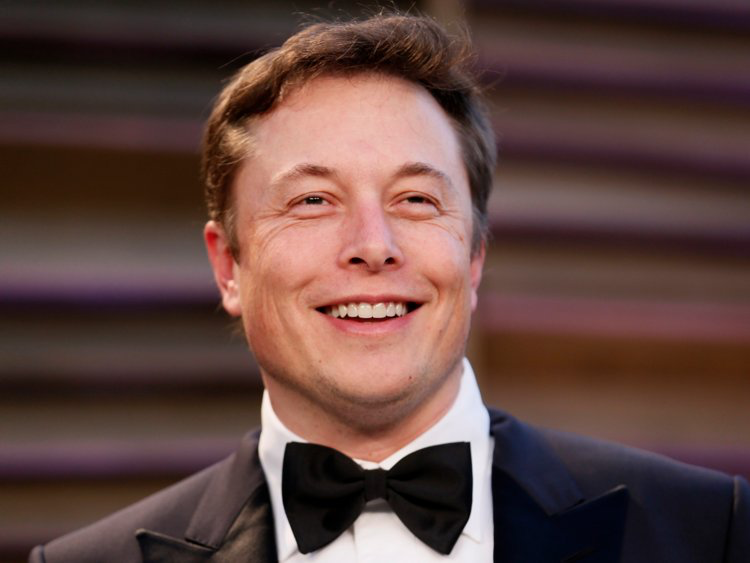 Tesla (TSLA)-The Next $1 trillion companyInitial Cost $16.50 after the IPO, next, a tenfold increase coming in ten years
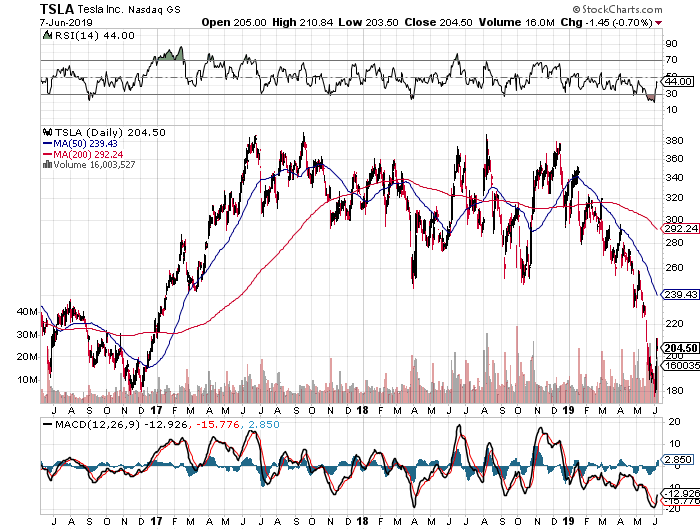 SELL
BUY
BUYNOW
Tesla Model X High PerformanceUS$162,000 fully tricked out with “Ludicrous” mode
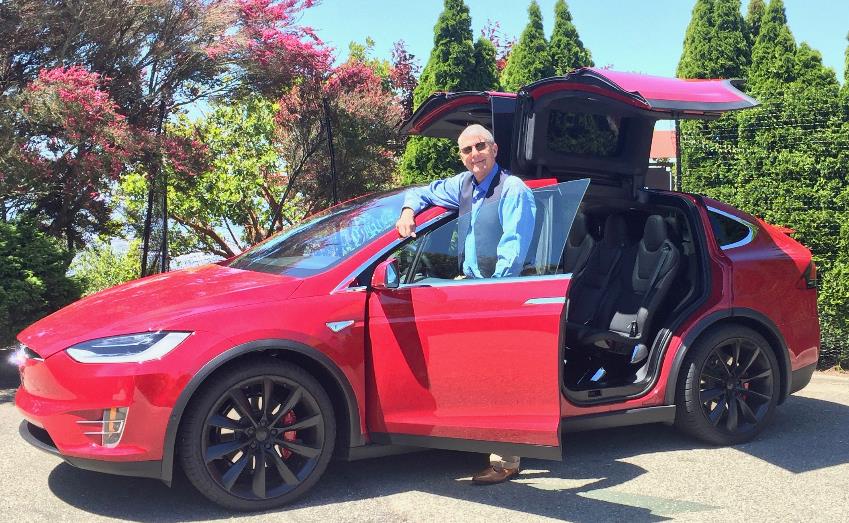 Oops!- Goodbye Chassis no. 125
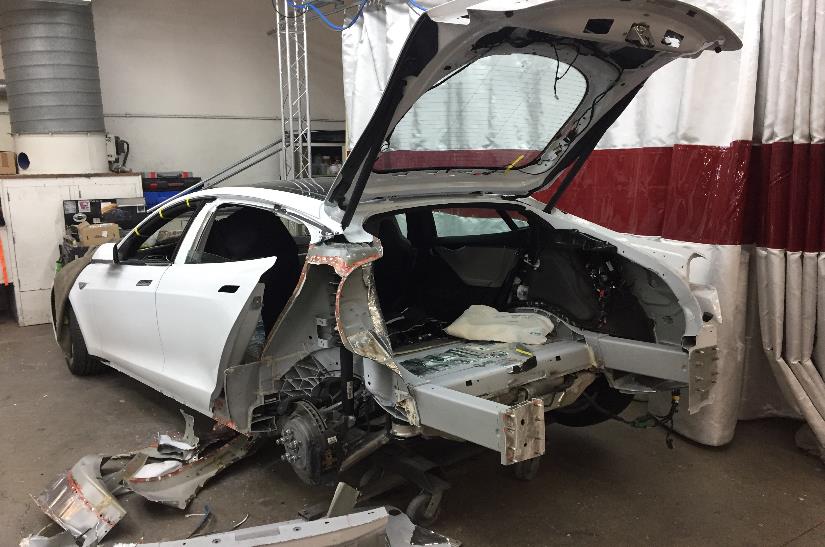 I Gained Financial Independence for Life and so Can You!ALL of this can be yours!
*Discover how to make thousands of dollars a year in extra income*Go from complete beginner to seasoned pro in WEEKS*Learn how to quit you day job and trade for a living full time*Trade from anywhere, anytime*Supplement your retirement income with the satisfaction ofbooking winning tradesby the hundreds
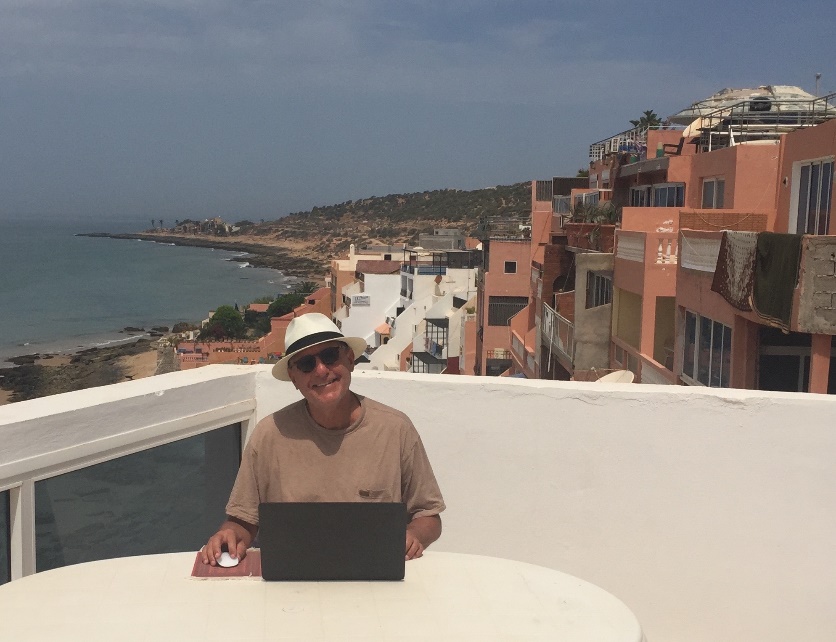 The Harsh TruthThis is Why You Really Need My Help
*The majority of individual traders lose money*They lack the correct training and discipline to succeed*Most broker research suffers from grievous conflicts of interest*Wall Street is all about moving moneyfrom the uneducated to the educated*The easy solution to that problemis to get educated*Fidelity did a 20 year study andlearned that their top performinginvestors were DEAD PEOPLE!
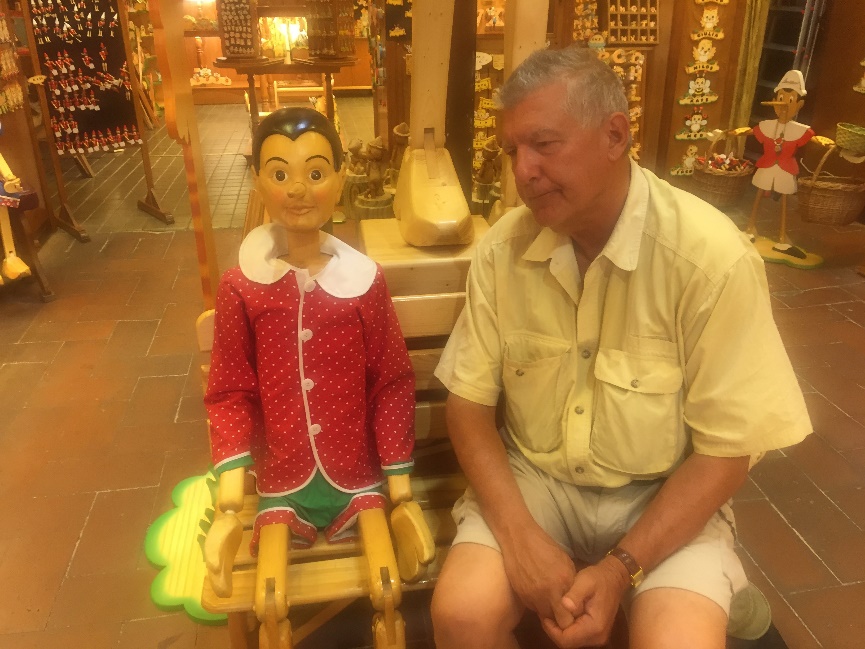 You Need a Real Pro to Guide You Though the Market Maze
*The market is not monolithic and 95% of it can be completely ignored*There are a few great sectors and a lot of awful ones*You can earn a 10X return on the great ones , but get wiped out by the losers*Let a 50 year veteran steer you to safe waters*Let me sit next to you and guide your hand on every winning trade
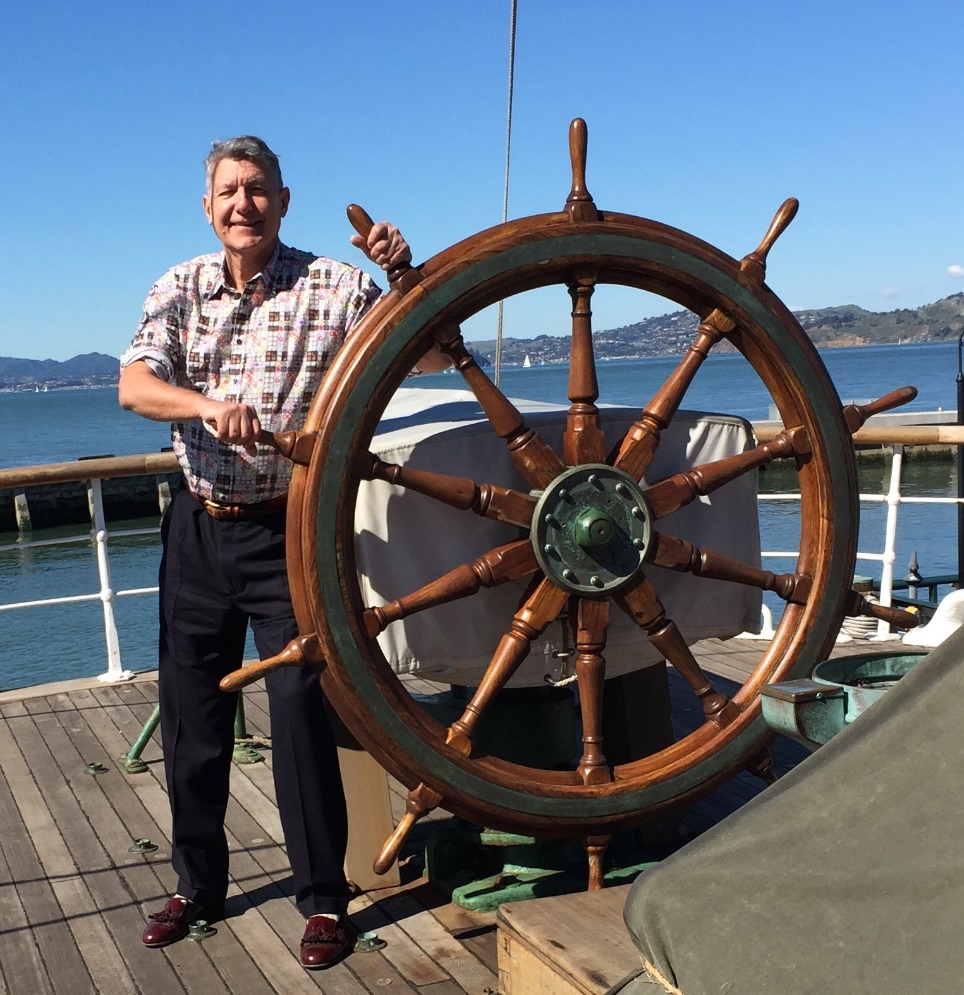 The Mad Hedge Profit PredictorMarket Timing Index- My Secret Weapon!An artificial intelligence driven algorithm that analyzes 30 differenteconomic, technical, and momentum driven indicators
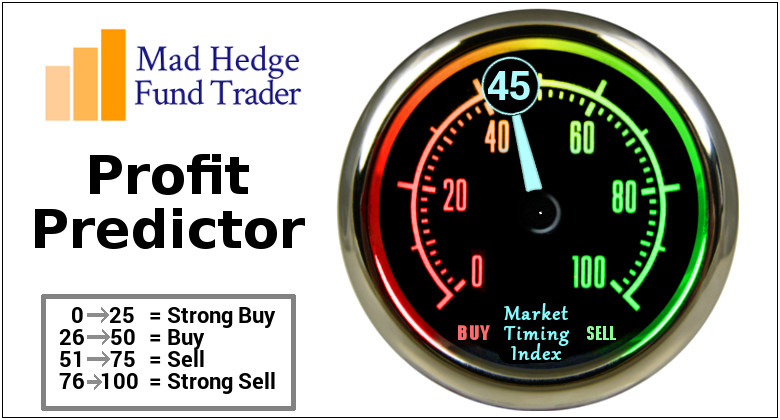 Why Do You Need an Algorithm?Why Use a Toolbox Missing Its Most Important Tool? This is Your Cheapest Way to get in
*Algorithms have become so dominant in the market that you should never trade without one 
*It does the work of a seasoned 100-man research department in seconds*It runs real time and optimizes returns with the addition of every new data point far faster than any human can. Imagine a trading strategy that upgrades itself 30 times a day!*Don’t go to a gunfight with a knife. If you are trading against algos aloneyou WILL lose!*Algorithms provide you witha defined systematic trading discipline that will enhanceyour profits
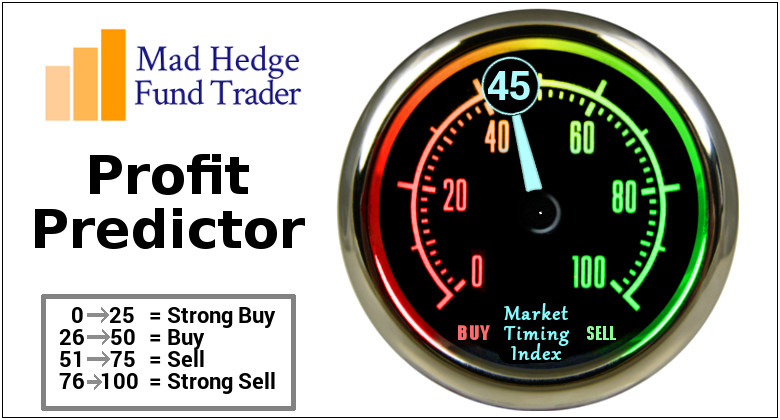 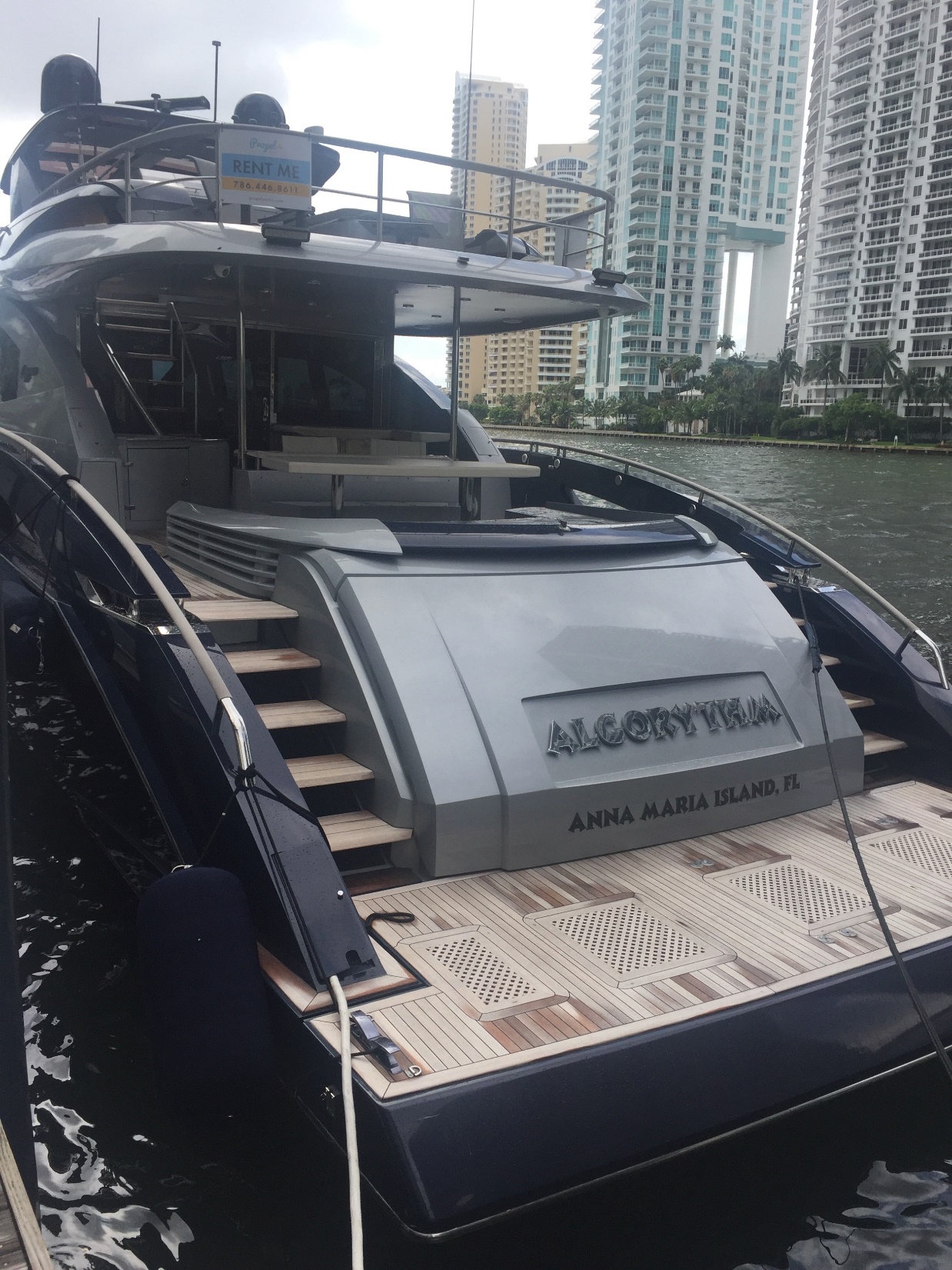 I’m not the only one using Algorithms.Some 80-90% of all current tradingis algorithm driven
Three Years of Profit Predictor Performance
SELL!
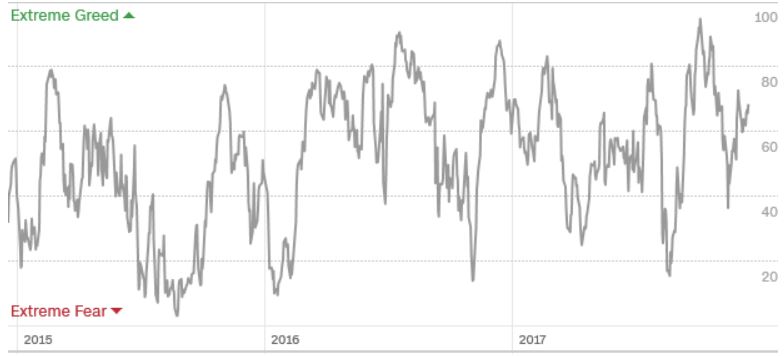 SELL!
SELL!
SELL!
SELL!
SELL!
SELL!
SELL!
SELL!
SELL!
BUY!
BUY!
BUY!
BUY!
BUY!
BUY!
BUY!
BUY!
BUY!
BUY!
S&P 500 Index (SPY)Up 59.44% in Three Years
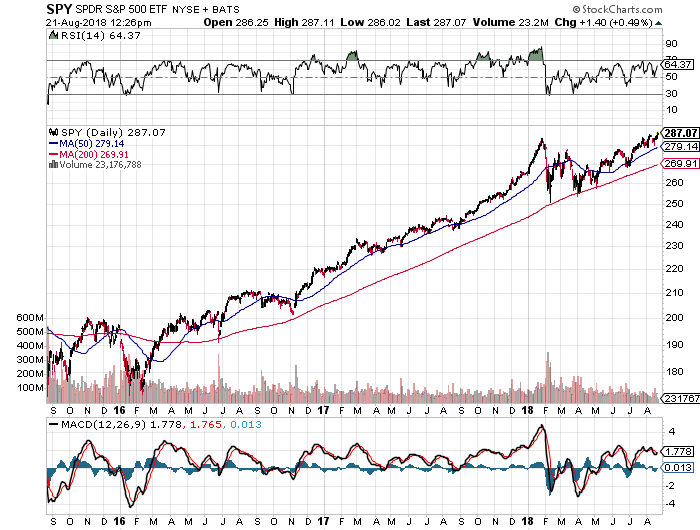 Mad Hedge 3 Year Performance+113.77% - Double the (SPY) Performance with less volatility
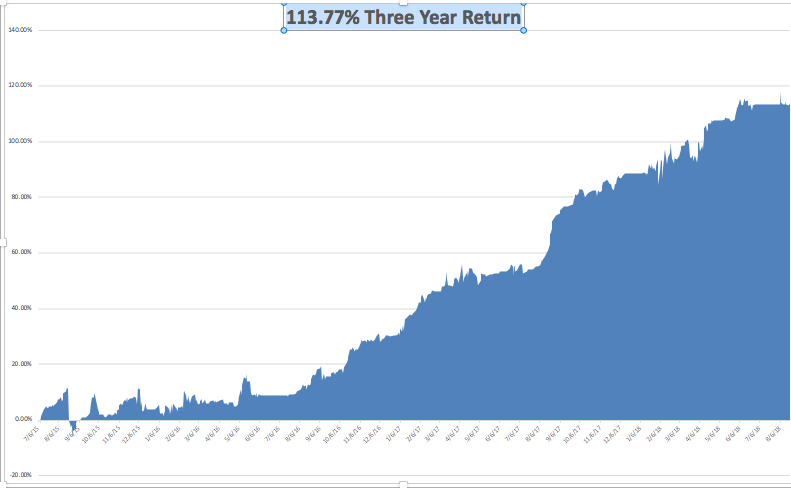 Bill was a struggling tobacco farmer in Virginia who wanted to supplement his fading agricultural incomeAfter making $3.4 million with the Mad Hedge Fund Trader, he still farms, but now he’s growing grapes in California’s Napa Valley for the high end wines
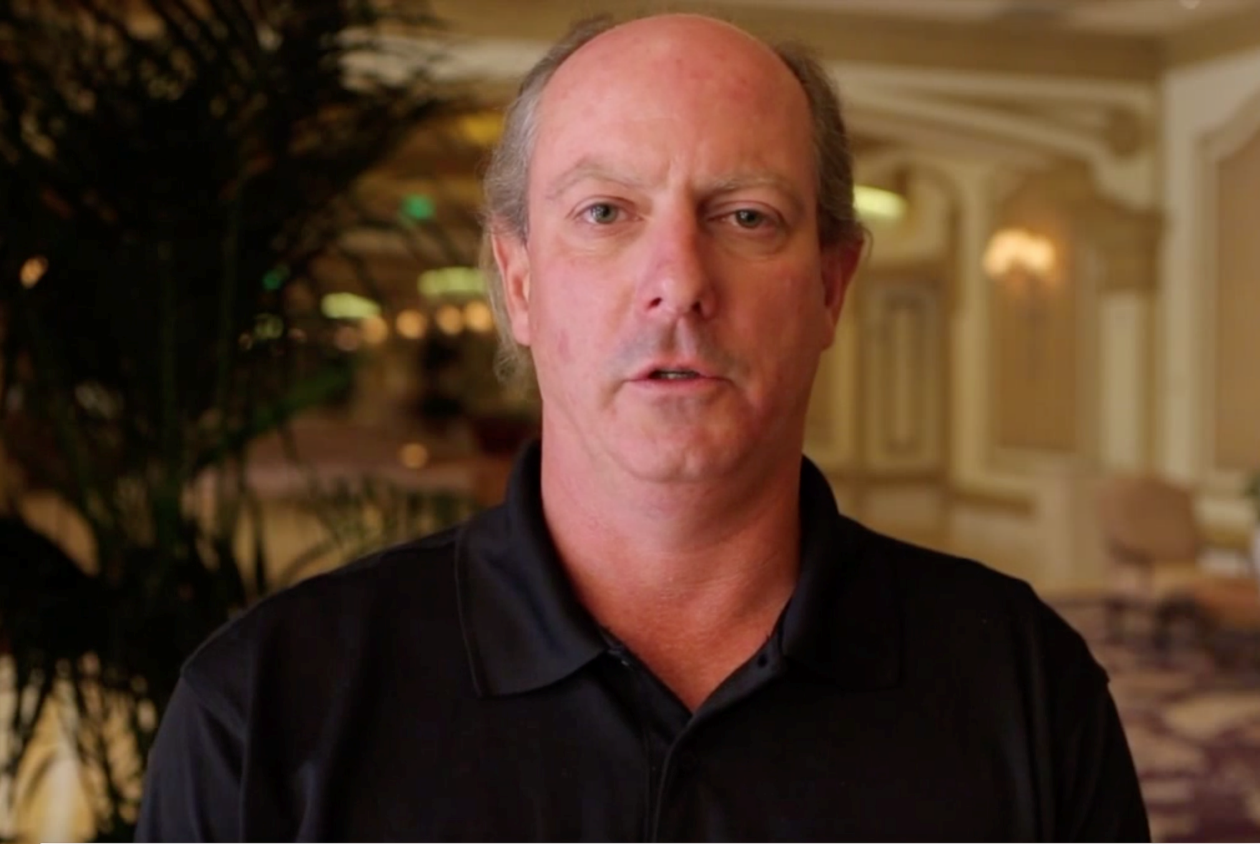 Phillip was tired of working in the boom and bust of the oil and gas industry in Texas. After doubling his money every year for several years, he now earns a generous living as a full time trader.Phillip now trades whenever and wherever he wants and doesn't carry a year round sunburn anymore.And says he’s never lost any money on a John Thomas trade
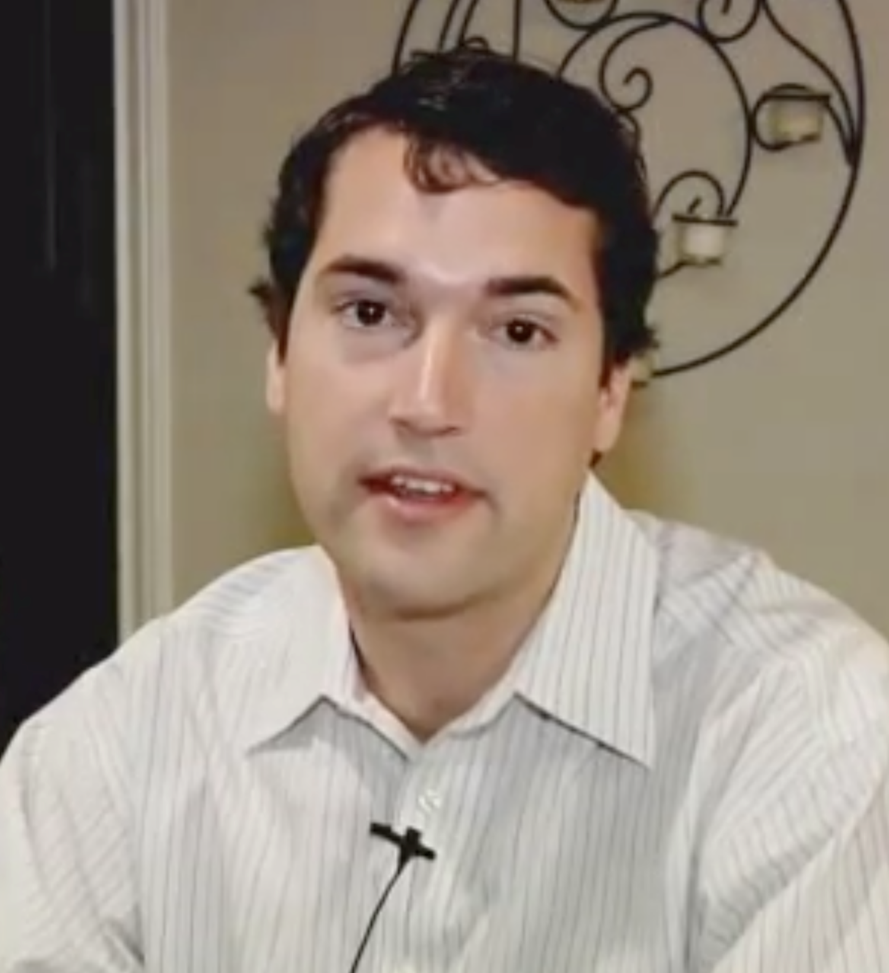 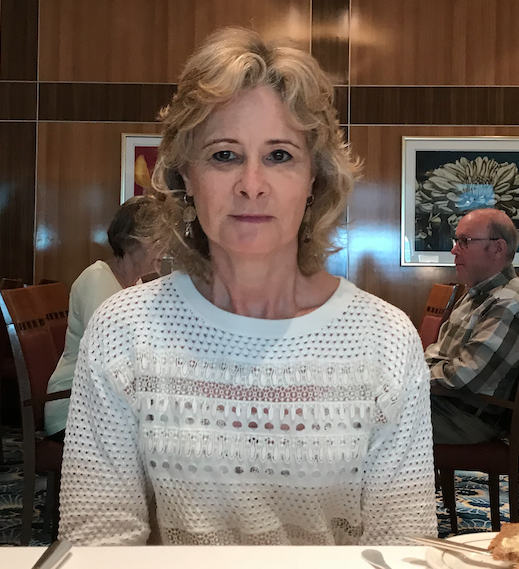 Jackie was an Australian hospital administrator who turned $50,000 into $2 million with the help of John Thomas and became a major player in technology stocks.She retired in her fifties and now spends her time cruising around the world.
Trade Sheet-So What Do We Do About All This?
*Stocks-buy dips*Bonds-buy dips*Commodities-buy dips*Energy – sell rallies*Currencies-sell US dollar rallies*Precious Metals –buy dips
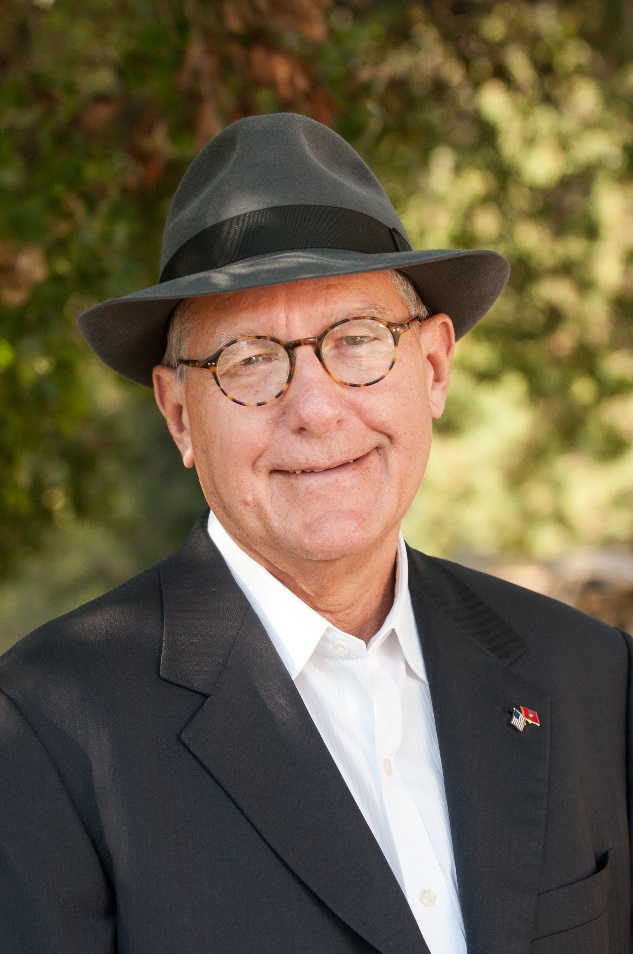 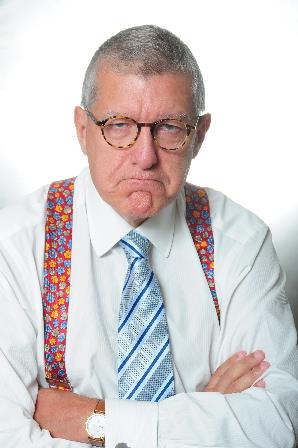 If you are not up+32.90% in the past12 months, as I am,you are reading thewrong newsletter,or following thewrong tradementoring service!
GTD Daily Audited Performance
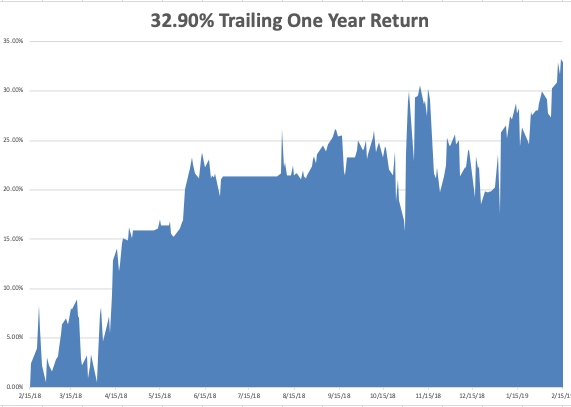 And if you think I’ve just been lucky
GTD 9 Year Daily Audited Performance
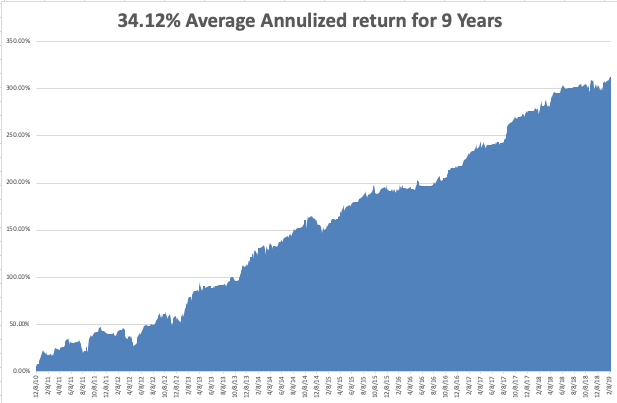 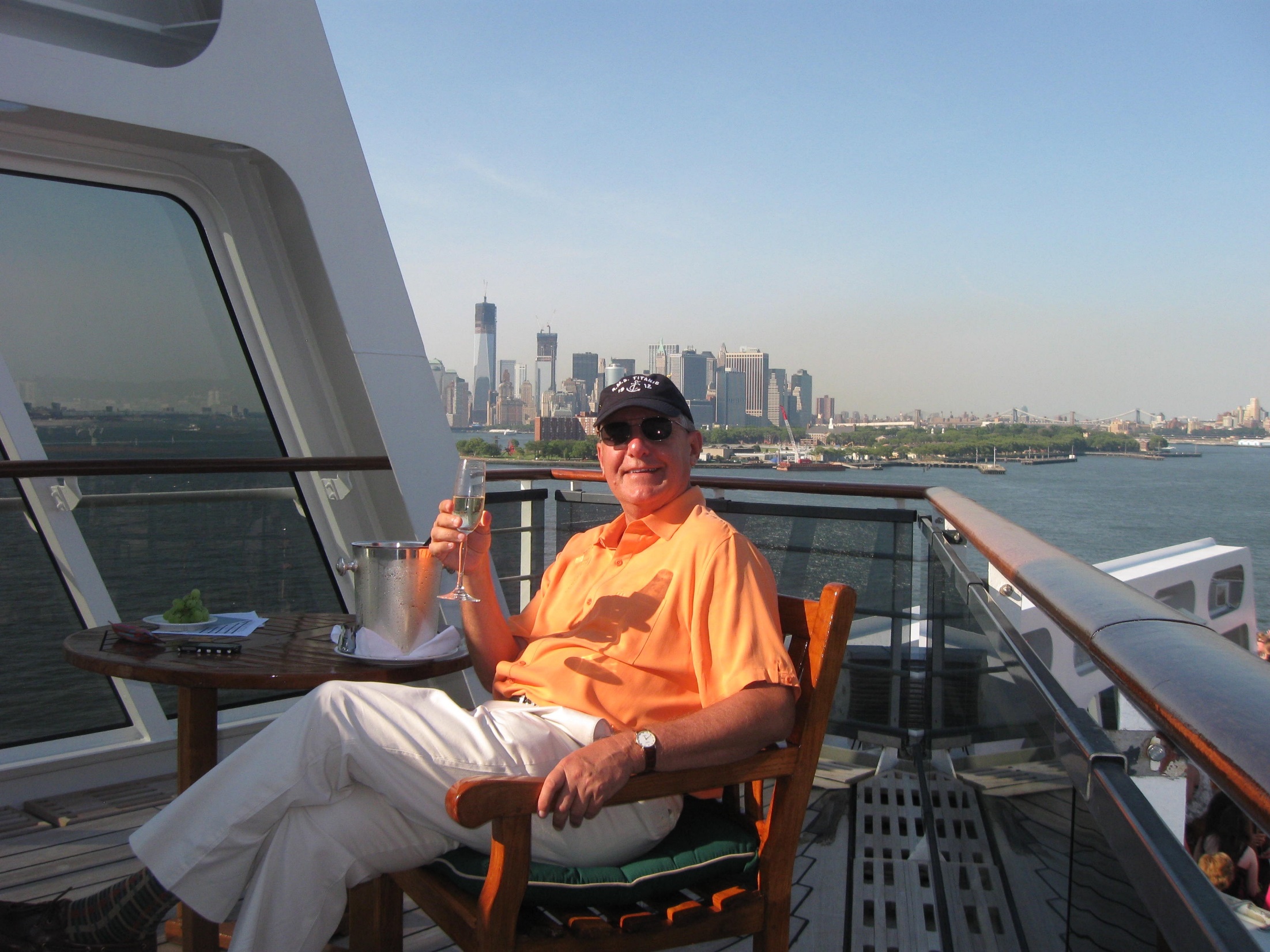 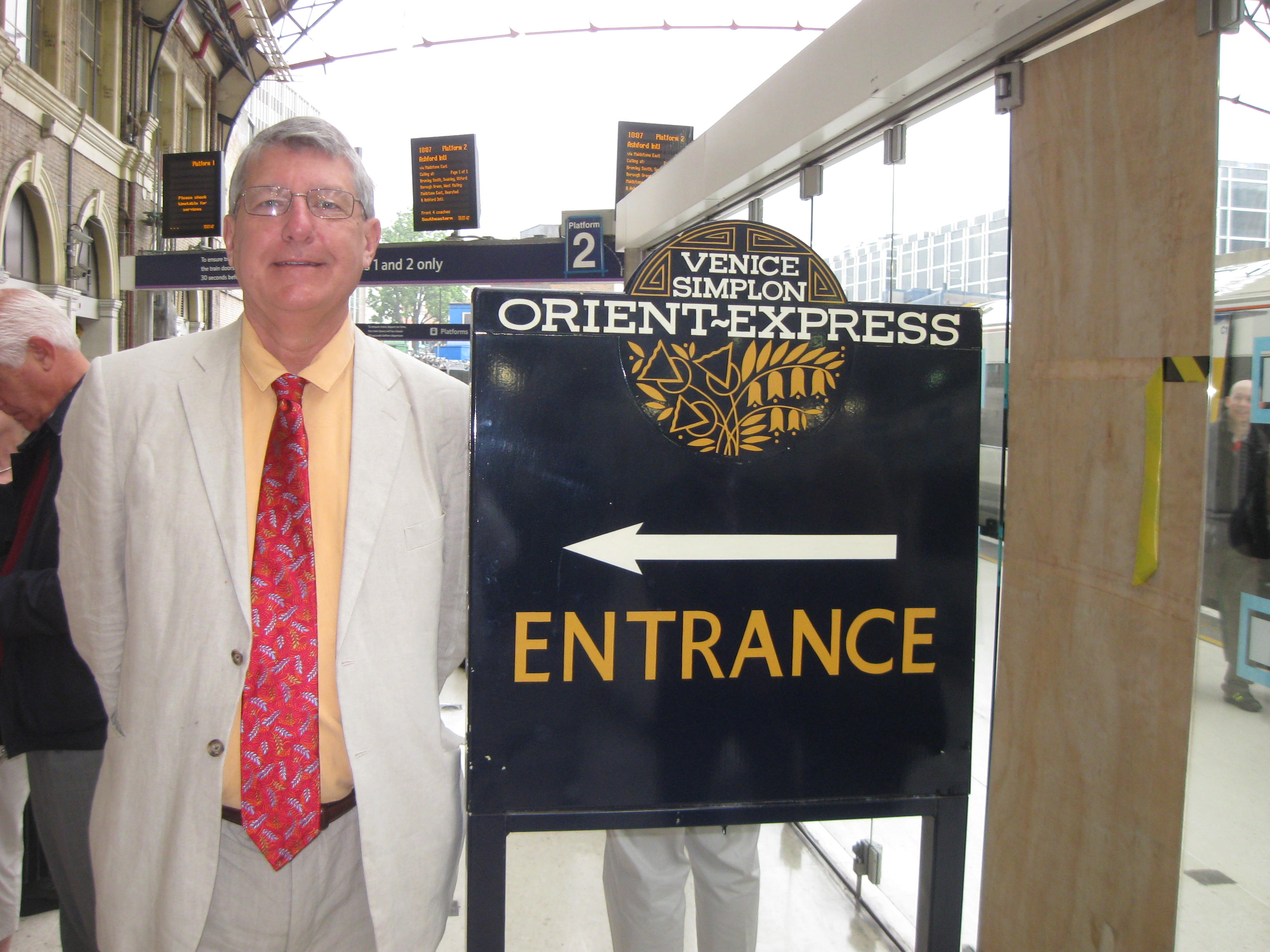 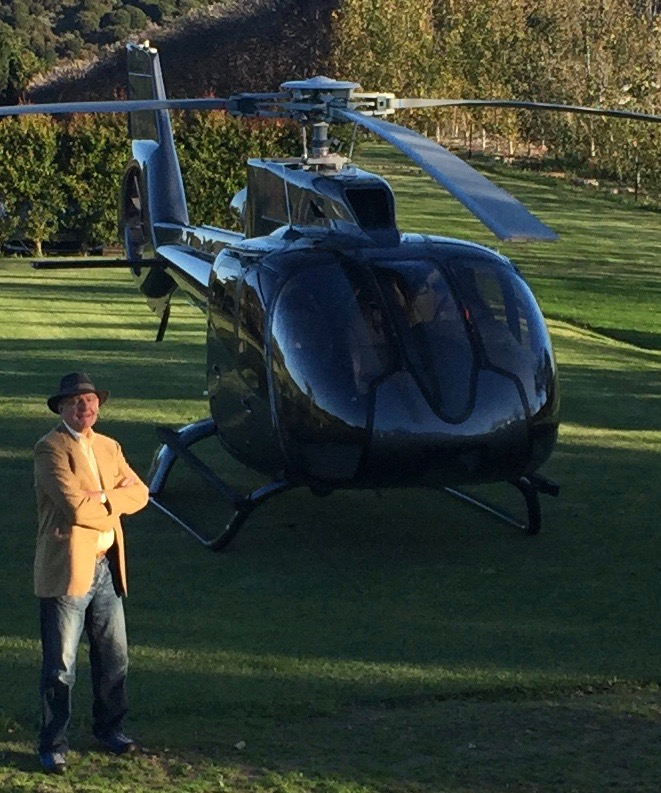 The Very Long ViewHere’s where the big money will really be made
*The 2000s and the 2010s were the hard decades for making money*The 2020s and 2030s will be easy ones, as a global demographic wave brings on a new “Golden Age”*85 million Millennials will become big spenders over the next 15 years, while 80 million baby boomers, a drag on the economy, fade from the scene*That will create an economic boom thatwill last another decade starting in 2021
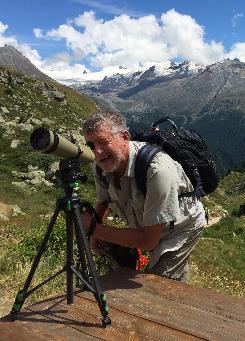 Dow Average 1982-2000Up 20 Times in 18 years-Ready for a Replay?
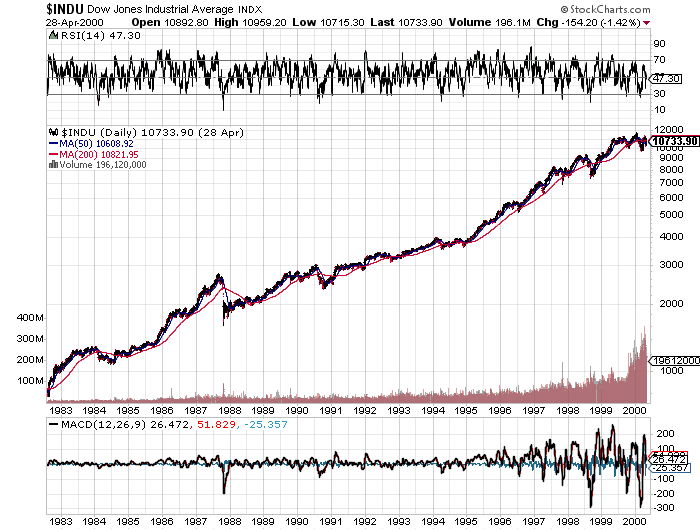 What happened the last time we had an demographic tailwind like this?
Dow Average 2009-PresentUp 20 Times from the 2009 bottom in 18 years takes us to 120,000 by 2027
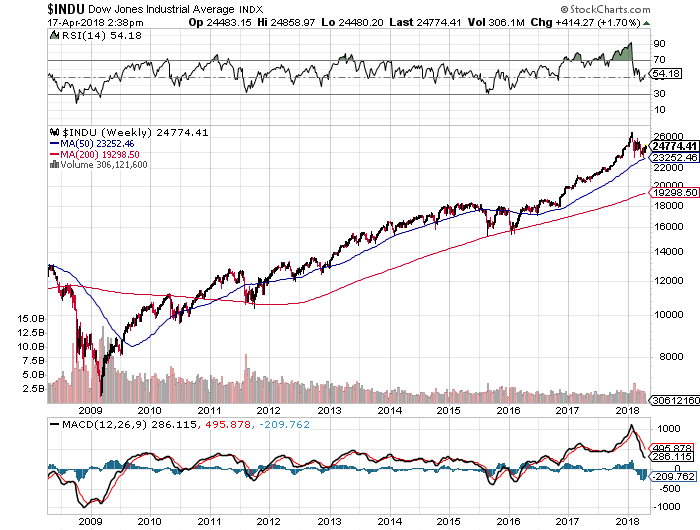 Yes, that sounds impossible, up 400% in 10 years, but that is exactly what we have done over the past 10 years
Dow Average 1982-2000Up 20 Times in 18 years-Ready for a Replay?
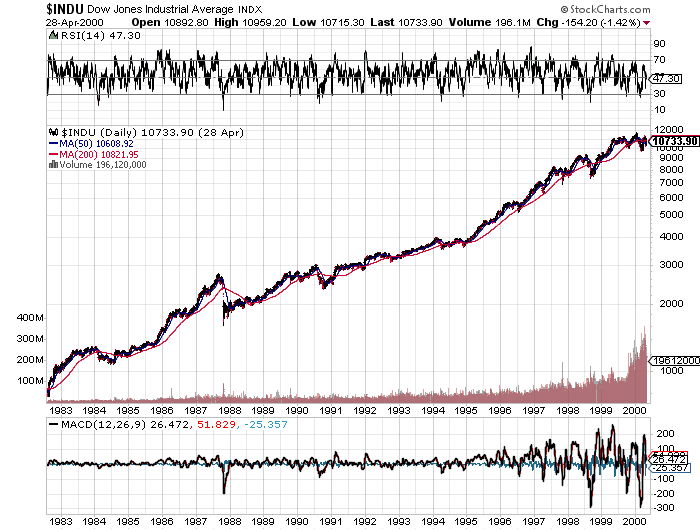 You Are Here Now!
What happened the last time we had an demographic tailwind like this?
The Tech Turbocharger
*Technology is hyper accelerating on all fronts simultaneously*The development of functional quantum computers mean thatcomputational ability is about to increase a trillion fold at no cost*The world’s major computational challenges will shortly be solved,such as weather forecasting and cancer cures*All major human diseases will be cured within ten years. Live anotherdecade and you will have a shot at living to 150 years old*Needless to say, tech and biotech stocks dominate in this scenarioand will account for the bulk of stock market gains in our lifetimes*The nineties had cheaper computers, cheap operating software, anda new Internet. The 2020’s will have ten times this number of technologydrivers
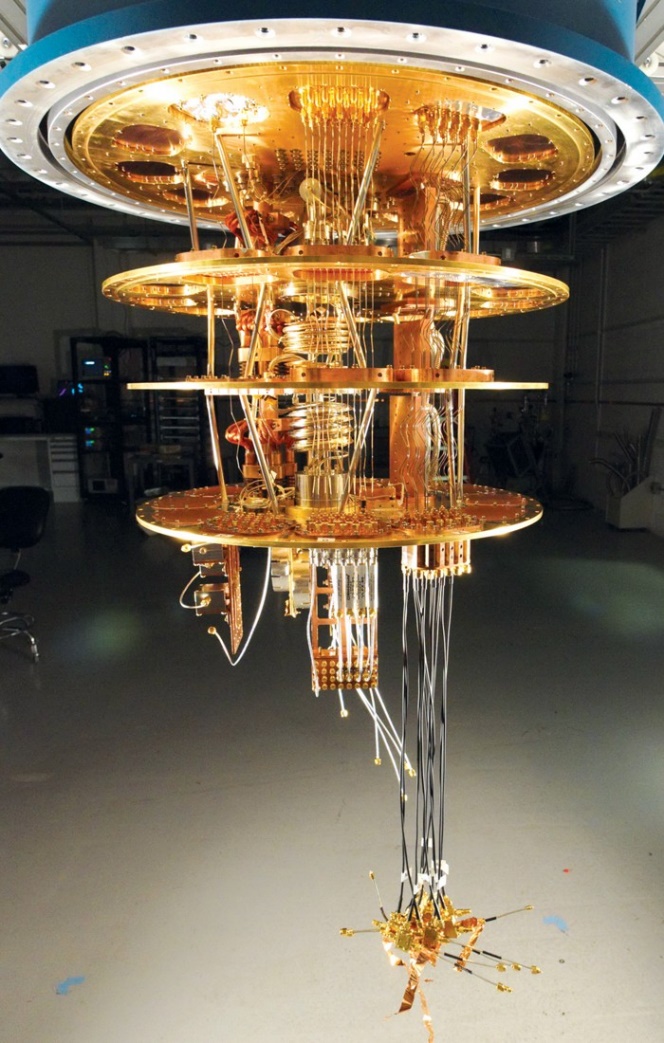 Quantum Computing
*Old 2 X 2 X 2 X 2 = 16 possible solutions*New 16 X 16 X 16 X 16 = 65,536 possible solutions
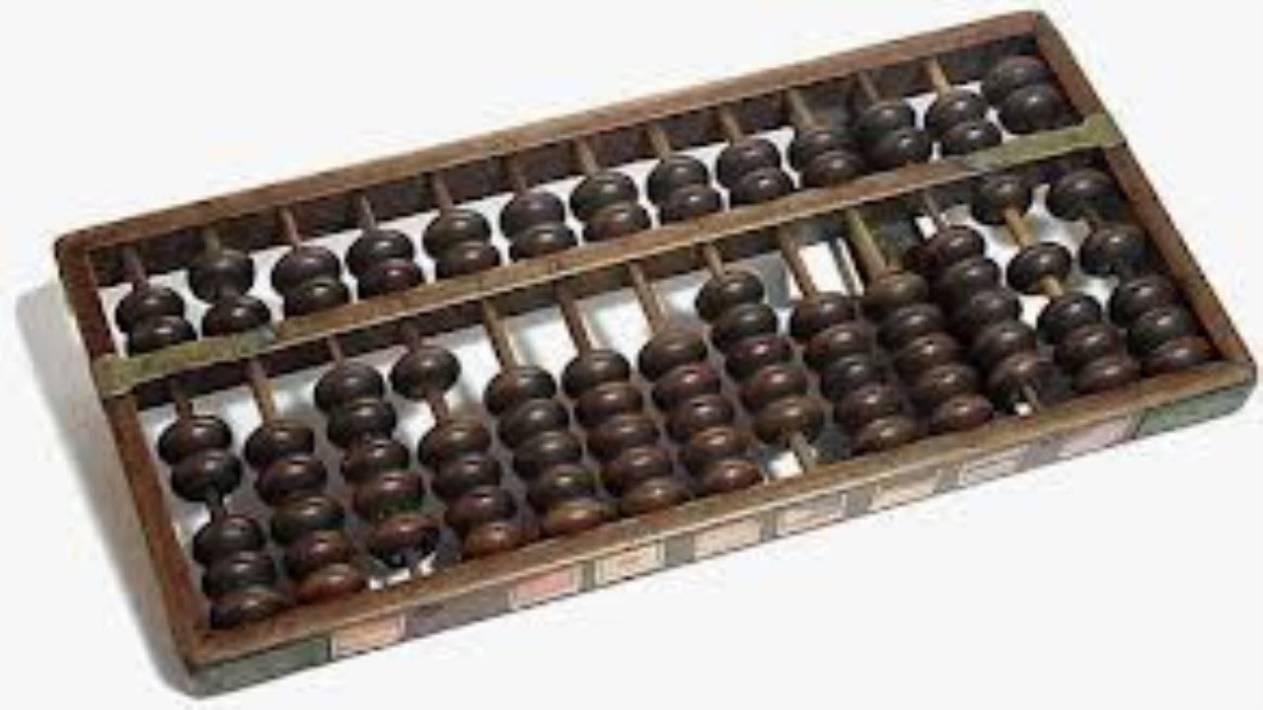 The Only Chart You’ll Ever Need to ReadDemographics turn to tailwind in 2022, Peaks in the 46-50 Spending group
2036Peak
2006Peak
2022 Trough
1966Peak
Global Warming- Will it Destroy the Bull Case?How can the economy grow when it is under 200 feet of water?
*Green New Deal will spend $1 trillion a year on alternative energy mitigation from 2021 onward*Will be the greatest investment opportunity of the century, pouring billions into solar, wind,biomass, energy efficiencies, and non-toxic nuclear*Can reverse carbon accumulation and bringcooling within a decade*Will also finance the shutting down of the US
Coal and oil industries*100% of new US car production is electricby 2030
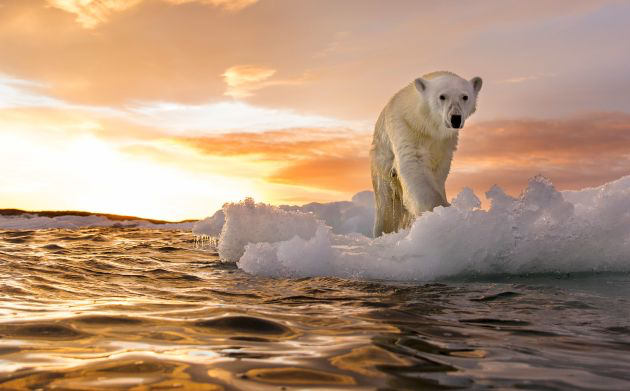 The US Presidential Election of 2020
*Trump won by 79,000 votes in 3 states in 2016, Michigan, Wisconsin, and Pennsylvania. That was .063% of the total vote cast*Trump can’t win without Pennsylvania*He is 14% behind in the polls now in PA*Trump lost by 3 million votes in 2016, and theRepublican party by 9 million votes in 2018*In the last election the suburbs totally flippedagainst Republicans*2016 election was a reaction to the US becominga white minority country by 2040
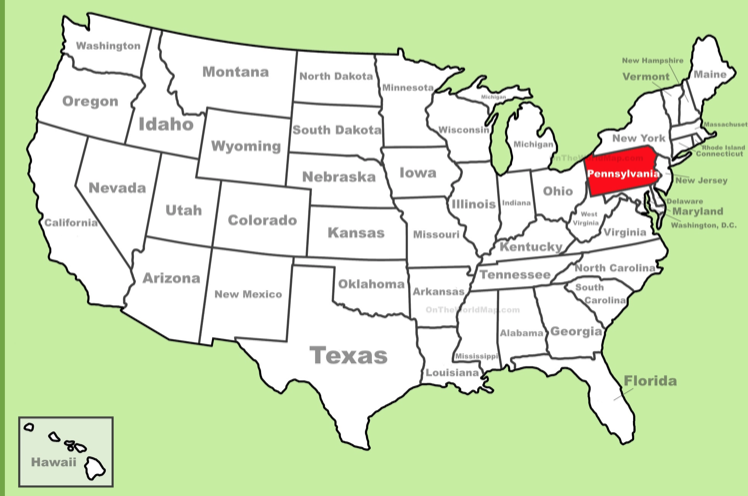 A 2016 Repeat?
*Continued Russian influence could bring a 2016 repeat, and there is always the unexpected*Trump win brings the following polices:*Continuing trade wars bring a global recession*Massive subsidies of the oil and gas industry  accelerate global warming*WW II alliances completely collapse, like NATO,the United Nations, and the World Trade Organizationto the enormous benefit of Russia*Rise of white supremacists in the US
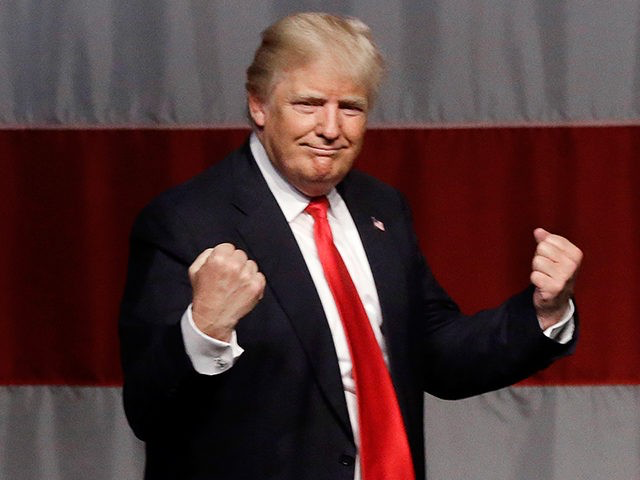 Who is Joe Biden?
*Joe Biden was Barrack Obama’s vice president for 8 years*Is far and away the front runner for the Democraticnomination, with 37% of the vote*Balance is spread among 23 other candidates*We won’t know who the candidate is until August 2020,or two months before the election*One big problem: Biden will be 79 when he takes office,so choice of a vice presidential running mate willbe crucial
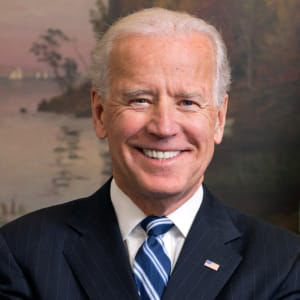 Who Will Show You How to Play the next 95,000 Dow Points?
Sit with me, John Thomas, The Mad Hedge Fund Traderand my Global Trading DispatchDiscover how you can tap into the topperforming trade mentoring servicein the industry Up 32.90% in volatile markets!Follow my research and market-beating Trade Alerts, and you willrake in the profits.
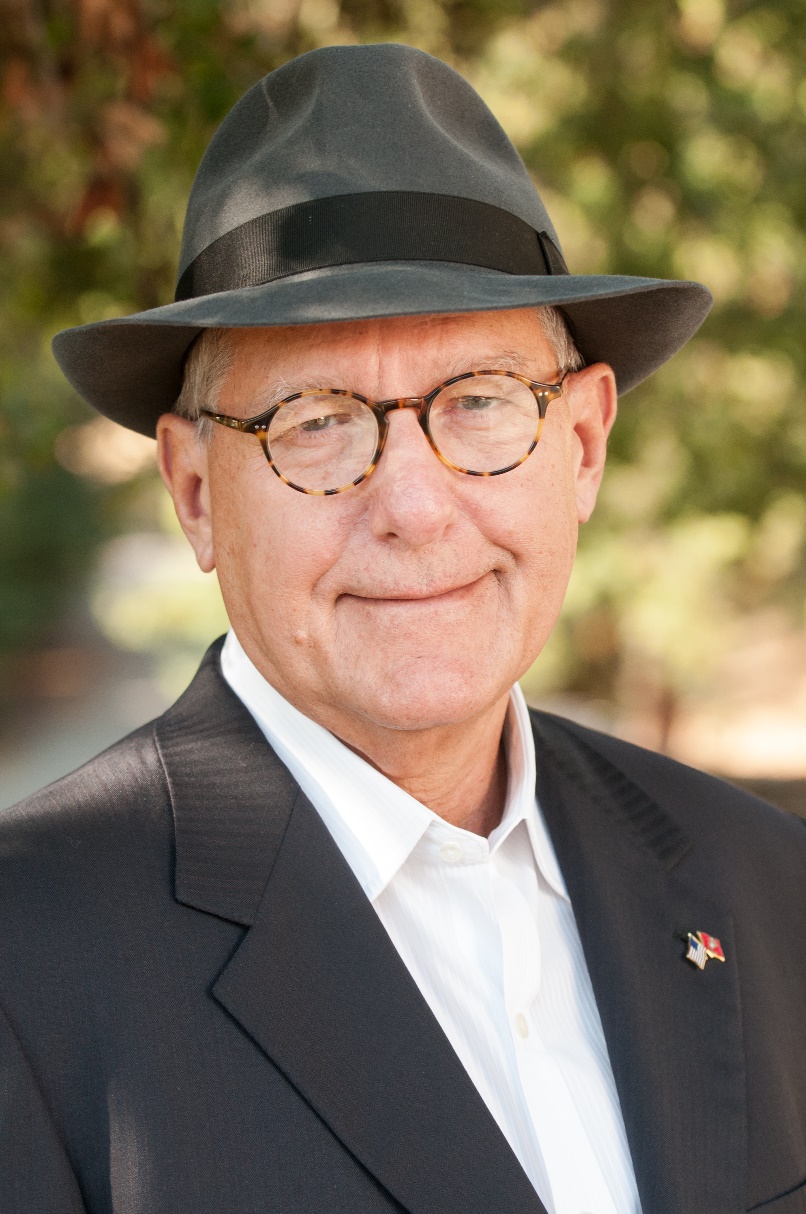 Let a Marine Combat Pilot Steer You to Big Profits…
*Single Stocks, Options, and ETFs for:*Global Equities*Bonds*Foreign Exchange*Energy*Commodities*Precious Metals*Real Estate
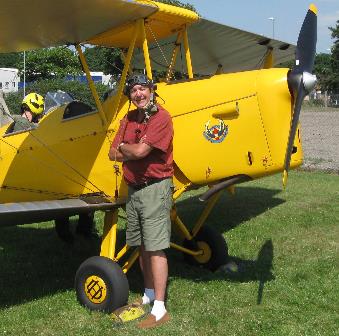 This Trading Record Can Be Yours!January Trade History 10 Out of 11 Trade Alerts Profitable!
The Resolution
With the China trade war eventually to end, it is just a matter of time before technology stocks break out to new all time highsWatch this space melt up going into the end of 2019Get ready to start reelingin those whoppers withGlobal Trading Dispatchas your guide
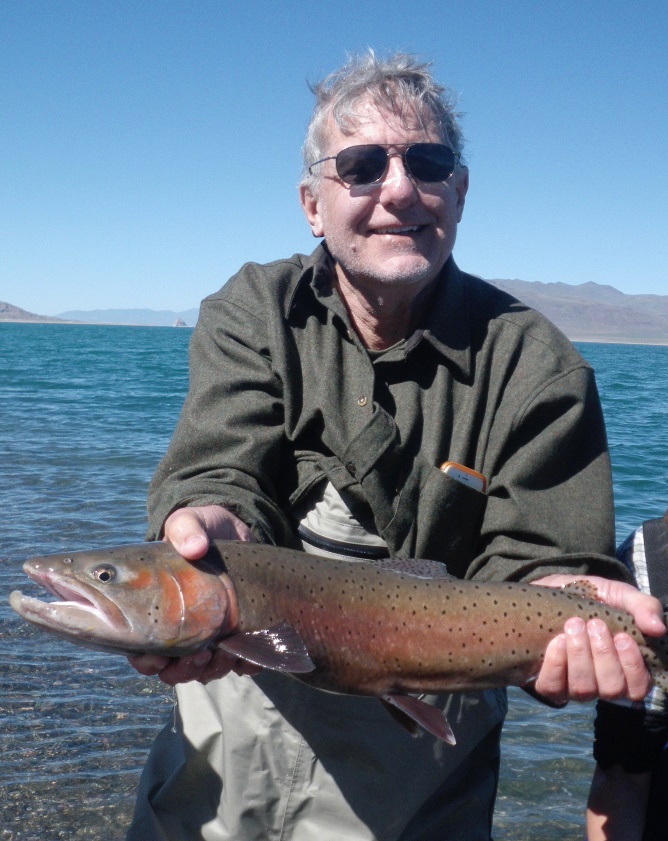 Here’s How it Works
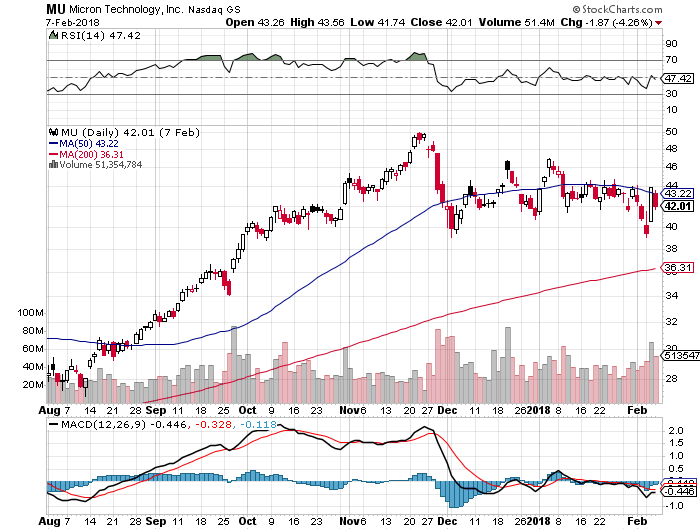 BUY
I Shoot Out a Trade AlertAt a Market Sweet Spot By text message and emailYou get it in 5 seconds
BUY the Micron Technology (MU) at $42.01 or bestOpening Trade2-7-2018 Portfolio weighting: 10%Number of Shares for $10,000 exposure = 238
A 15.63% Profit in 15 trading days
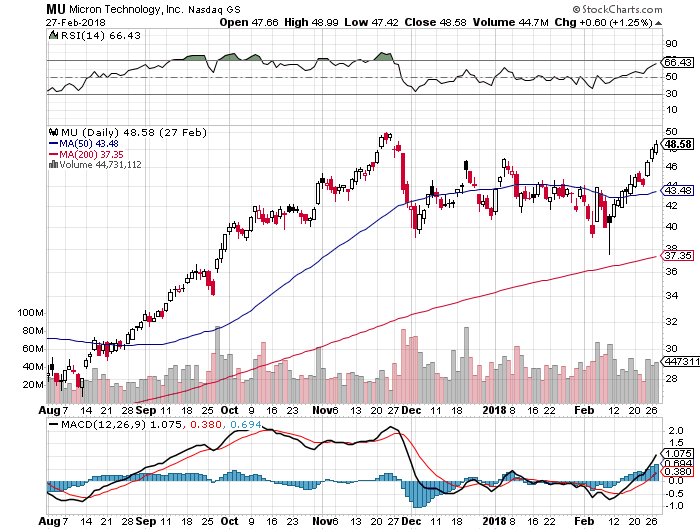 TAKE PROFITS
Another Trade Alert to Take Profits
Mad Technology Letter Trade Alert - (MU) – TAKE PROFITSSELL the Micron Technology (MU) at $48.58 or best
 
Closing TradeTrade date: 2-23-2018 Portfolio weighting: 10%Number of Shares = 238 for $10,000 exposure Profit: ($48.58 - $42.01) = $6.57 X 238 = $1,563.66
NVIDIA (NVDA)recommended at $68-Up 267%
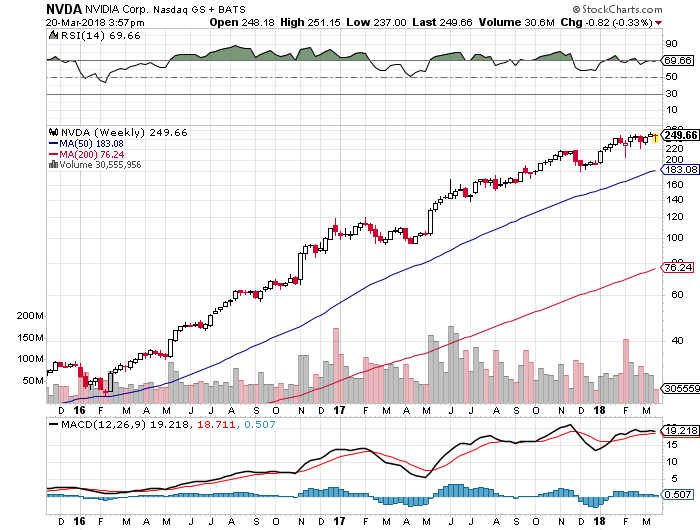 Lam Research (LRCX)Recommended at $135 – Up 77% in 10 Months!
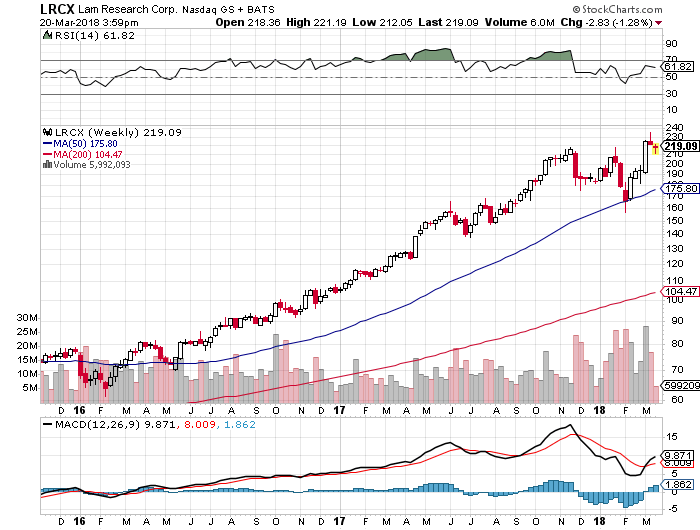 Baidu (BIDU)recommended at $12.50-Up 2,240%
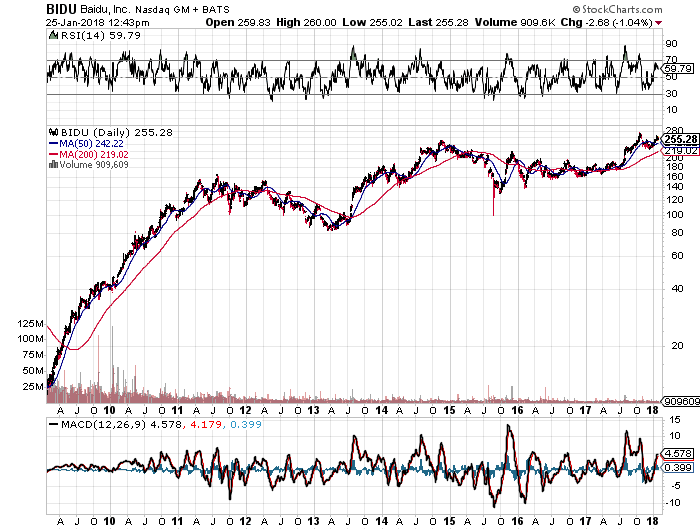 With My Global Trading Dispatch Service You Get:
1) A daily research letter2) Instant Trade Alerts sent out at market sweet spots, about 200 a year, and all the reasons to execute them3) Live biweekly strategy webinars with an interactive Q&A4) Special reports on urgent investment topics5) Invitations to strategy luncheons around the world6) More educational videos and webinars than you could consume in a lifetime7) Access to a 12 year data base on investment ideas, searchable by names and ticker symbols.
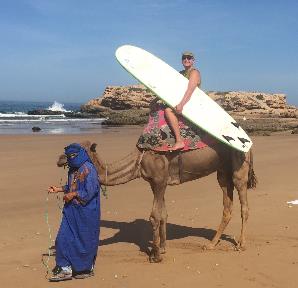 Here’s What I’m NOT Going to Charge You for This Service
AUS$100,000.That’s What I Charge my Big Hedge Fund Clients,and They’re Happy to Pay Because I Make Them Millions
Here’s What I’m NOT Going to Charge You for This Service
AUS$10,000.That’s What I Charge my Concierge clients,who get my personal cell phone number
Here’s What I’m NOT Going to Charge You for This Service
AUS$6,500.This is the cheapest price on my websiteand the lowest I have ever offered
This is The Real Deal…
BUT NOT FOR YOU! 

Creating this product cost me millions of dollarsWith the best customer service in the industry, running it costs millions more
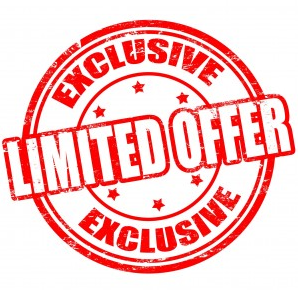 Here’s The Offer You Can’t Refuse…
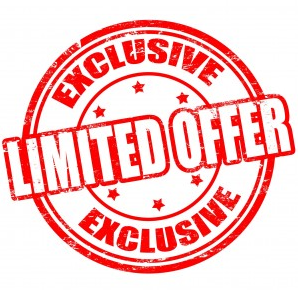 Today and ONLY through this Webinar

1 Year for Just AUS$3,999!A 38% Discount from the Full Price
But This Is a Limited Offer!
I can only take 50 new subscribers at a time.So it’s First Come, First Serve!
I can’t wait to make you a top drawertrader!
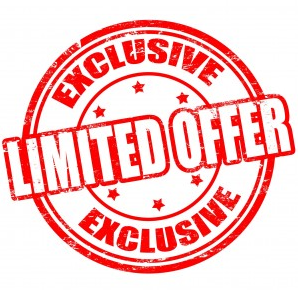 Here’s The Offer You Can’t Refuse…
Today and ONLY through this Webinar


1 Year for Just AUS$3,999Let me show you how to make the money to pay for your own subscription
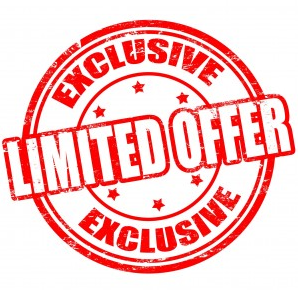 Hedge Fund Manager Analysis For Fast Profits…
"We made a lot of money from your service this year.”“I don’t agree with all of John Thomas’ trades, but we really like his insight and timely and quick, short emails that he broadcasts, like on the ECB interest rate cut, the falling yen, etc. Thank you.”

 Craig  Herndon, Virginia
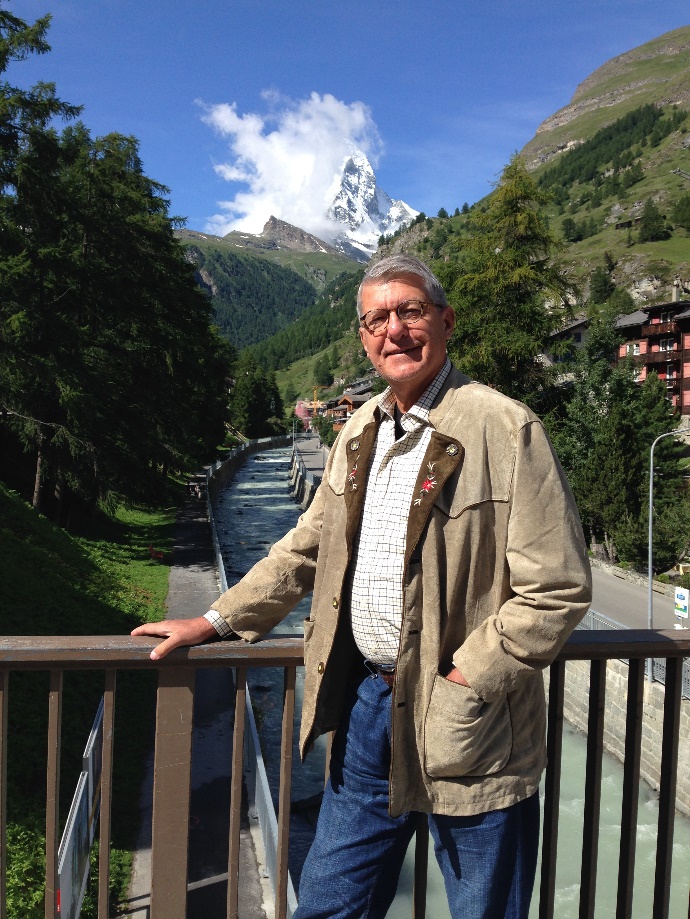 If you don’t believe me, listen to the thousands of followers who have become successful traders:
Hello John Thomas,Your Trade Alert service has changed my life.Some fight for their country, some talk for their country, and some write for their country. But you, John Thomas, have thoughtfor us all. I admire the wonderful imageryand the vivacity of your letters.Some minds wear well, but yours doesn’tappear to wear at all.Bill,Langtry, Texas
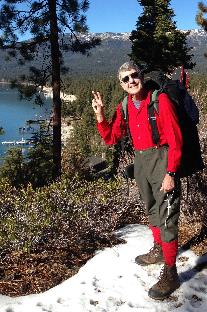 STOP Losing Money in the Markets!
“After losing money with a million different advisory services and registered brokers I finally found YOU, and YOU make it all worth it!!! Thanks a bunch. I have so much confidence in you!”

StefanoItaly
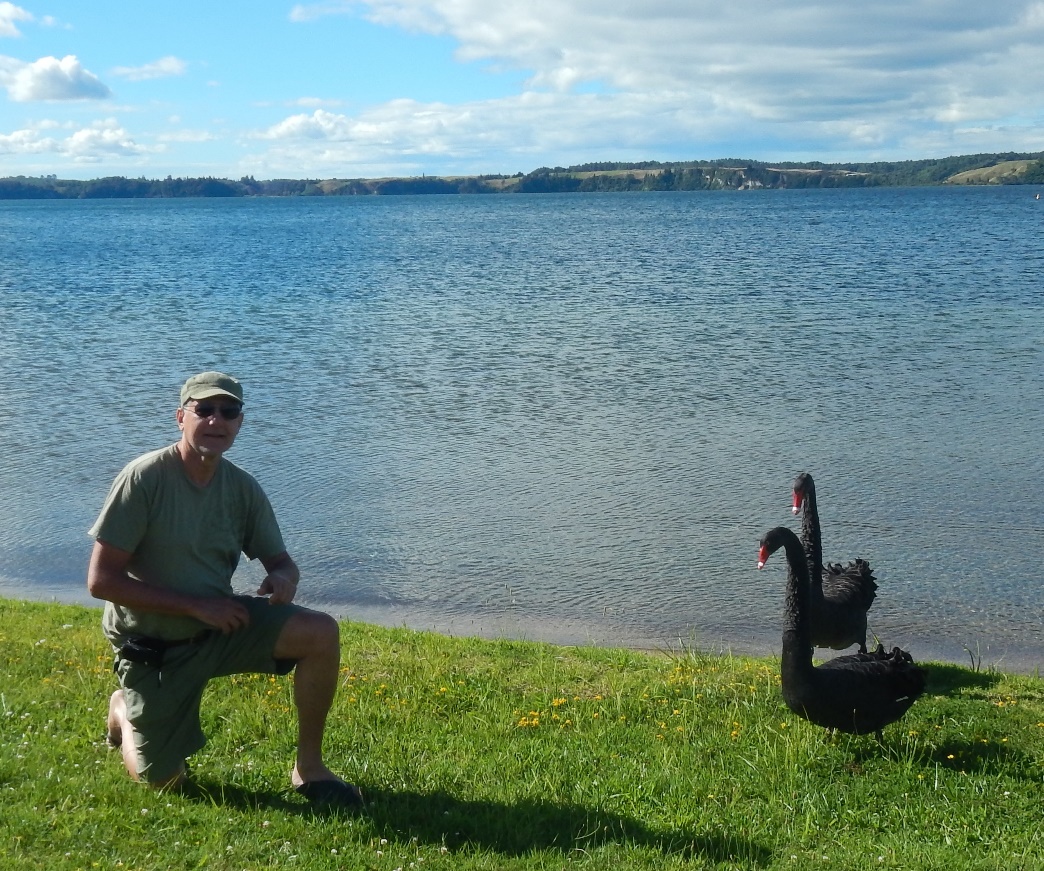 Testimonial
“I can’t quite comprehend how he knows so many well-placed people, but he’s incredibly adept at grabbing insights from them, turning these into an investment thesis, and making it incredibly clear and actionable to his reader base.”NeilDublin, Ohio
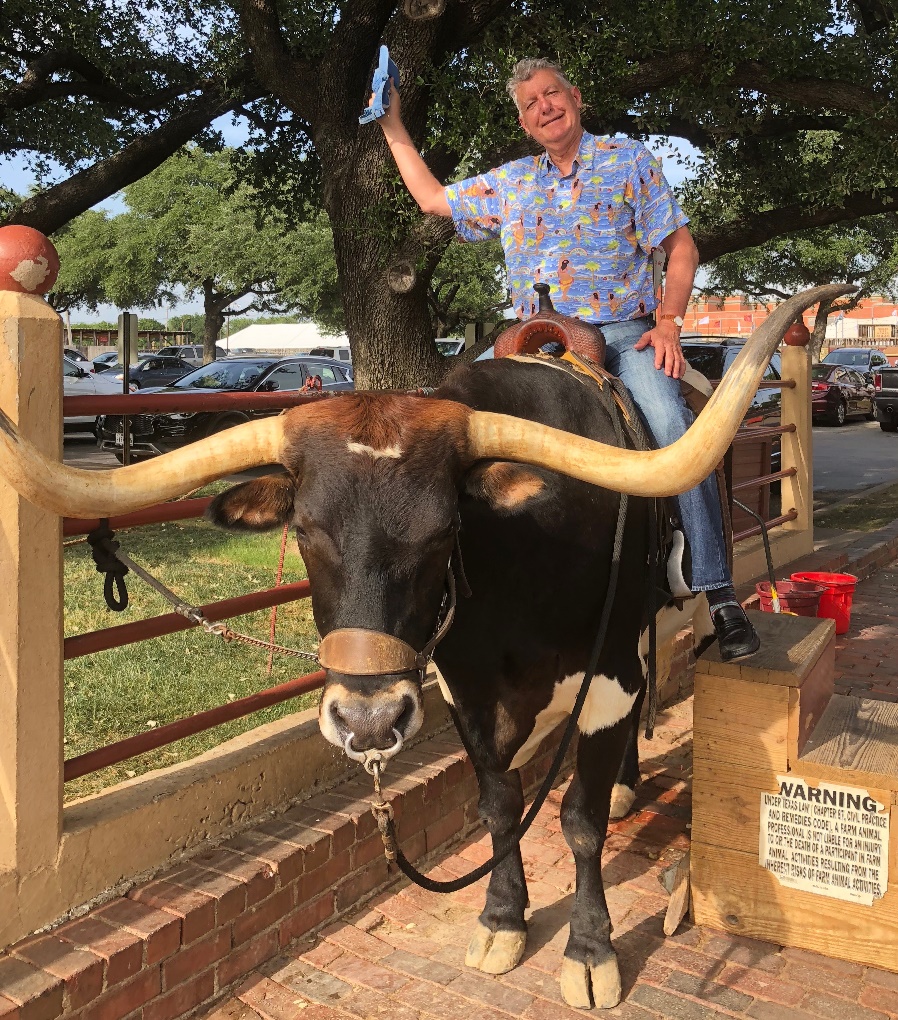 Testimonial
I can't tell you how much I enjoy your blog. It is the first place I go every morning, and I miss you on the weekends.
I stumbled upon your site about four months ago and have been addicted to it since day one. I really appreciate not only your insight into the markets, but also your global and historical perspectives.
All of this served up with your great sense of humor makes it a must read! Thanks for all your hard work.
ChipBangor, Main
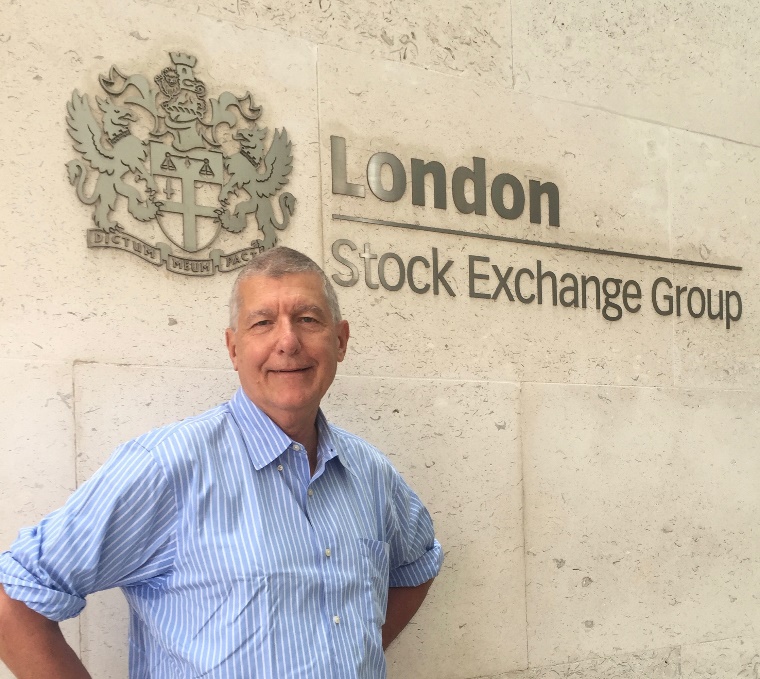 Testimonial
Going to renew my membership today because you provide great ideas. I think you have a lot of integrity in your messages.
You have nailed many of the concepts you shepherd.
I have become a fan and look forward to your writing every day
Don,Cleveland, Ohio
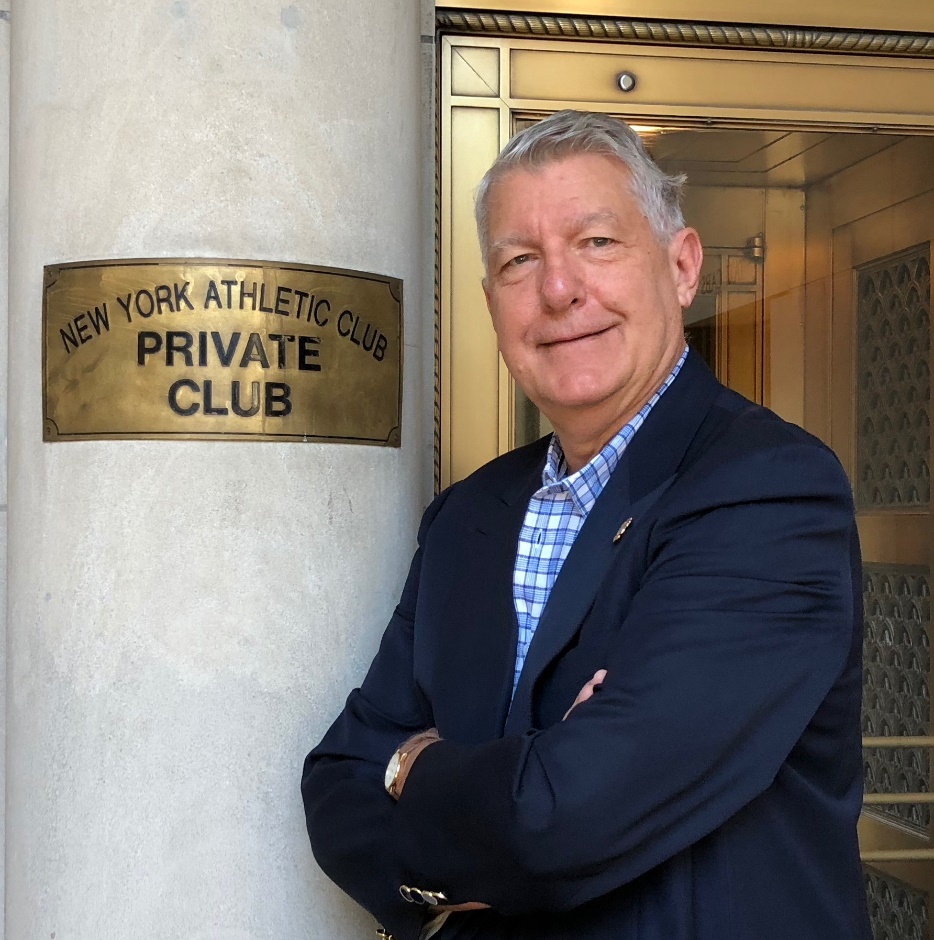 Testimonial
John's newsletter is, in my view, the Secretariat of the investment newsletter derby. No one else is even a close second.
Gary,New Jersey
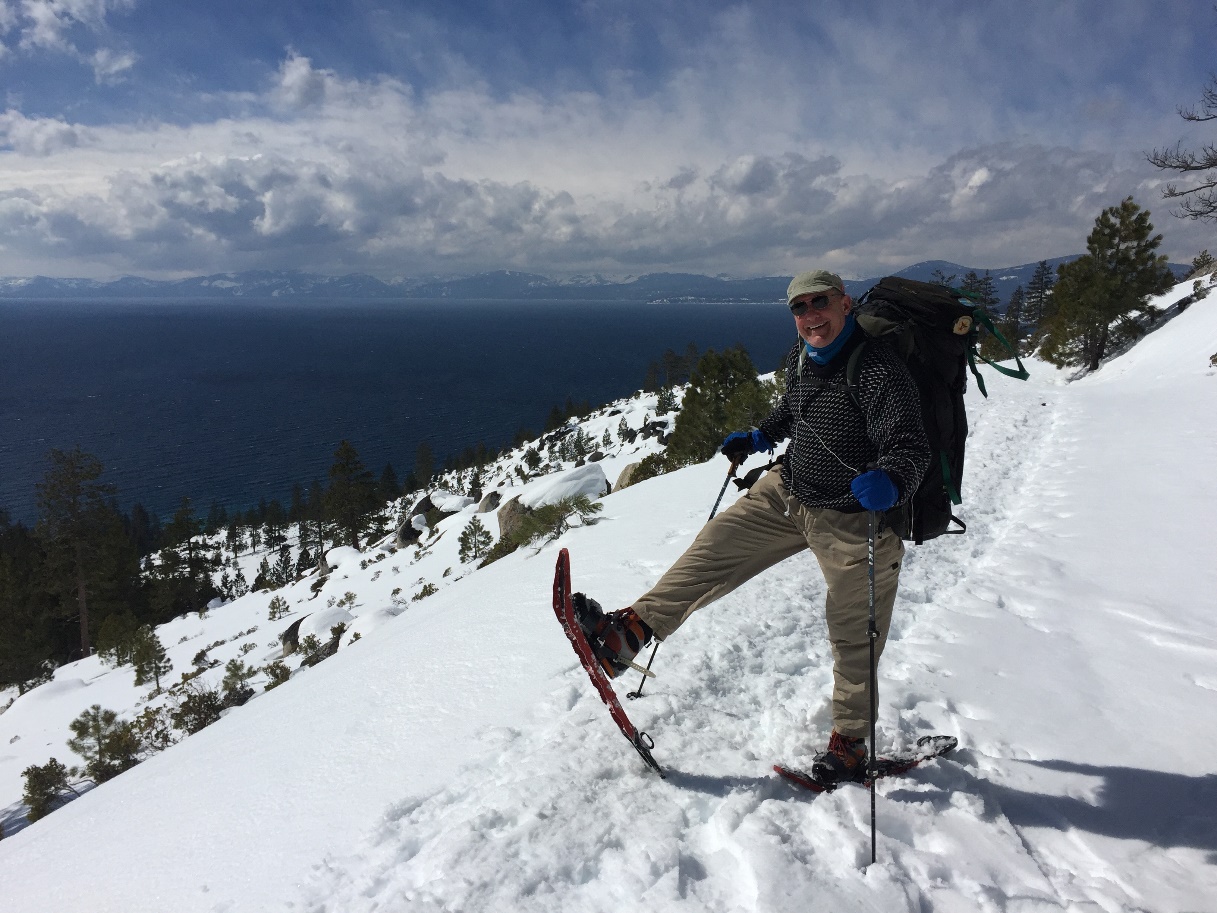 Testimonial
Thank you for the suggestion you made during your last webinar. I bought two Micron Technology (MU) July $39 Calls for $7.80 and two January 2019 $37 Calls for $11.40.If I sell those now I will have earned $2,000 with this trade in one week!
Thanks a million,
DirkBelgium
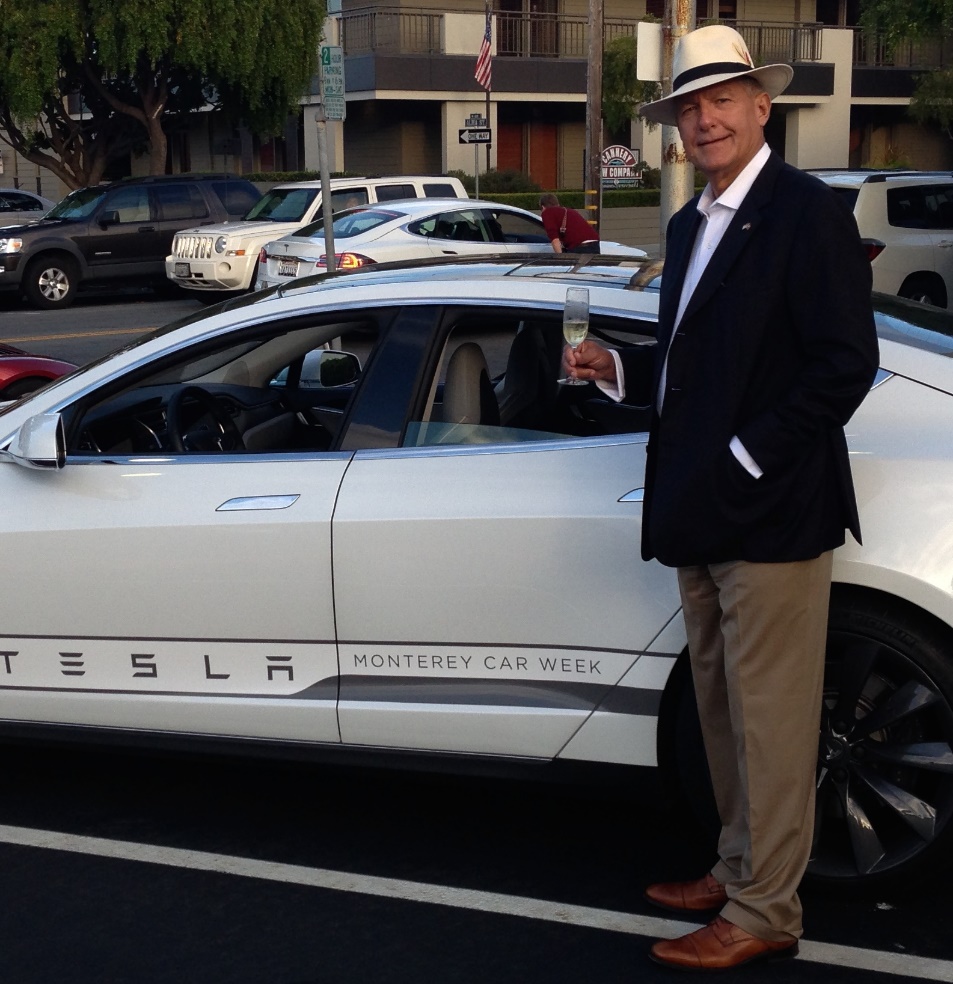 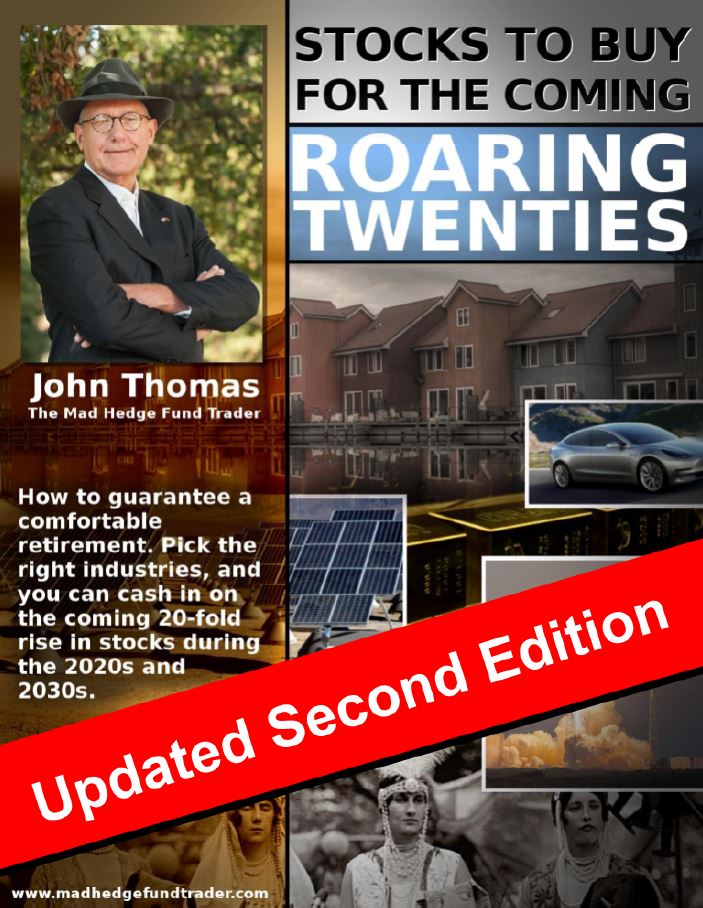 Free for NewSubscribers!
In the Store Now for US$49
Sectors and Stocks that Will Lead the Market for the Next 20 Years
Benefits for Australians
*Is a one stop global view on all asset classes*Australian assets are driven more by what’s happening outside the country than inside*Get local time customer support and advice on trade execution*Take advantage of localcurrency pricing ofMad Hedge Fund Trader Services
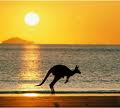 Trade Alert!
*Buy now, and you will INSTANTLY receive a  trade alert with an extremely high probability of success that you can execute immediately and make some of the most serious money in your life. Don’t leave good  money on the table*90% of these trade alerts make money
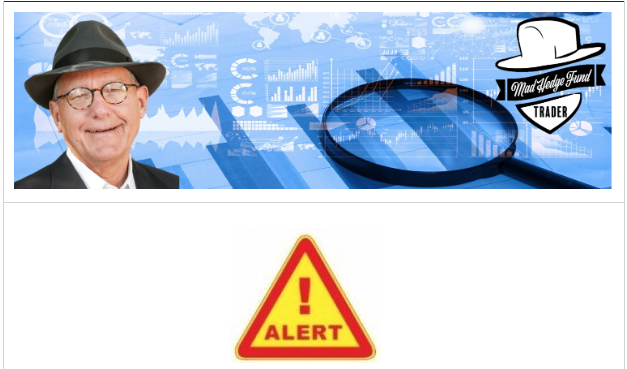 Can You Guess This Trade Alert?Subscribe Now to Find Out! You have to go through 1,000 Charts to Find One this Good, Let Me do the Heavy Lifting for YouIs this a “BUY” or a “SELL”
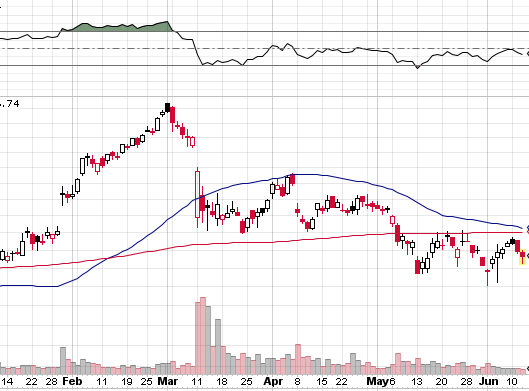 Here’s The Offer You Can’t Refuse…
Today and ONLY through this Webinar

1 Year for Just AUS$3,999Let me show you how to make the money to pay for your own subscription
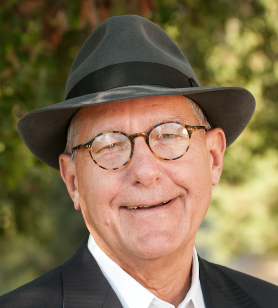 end
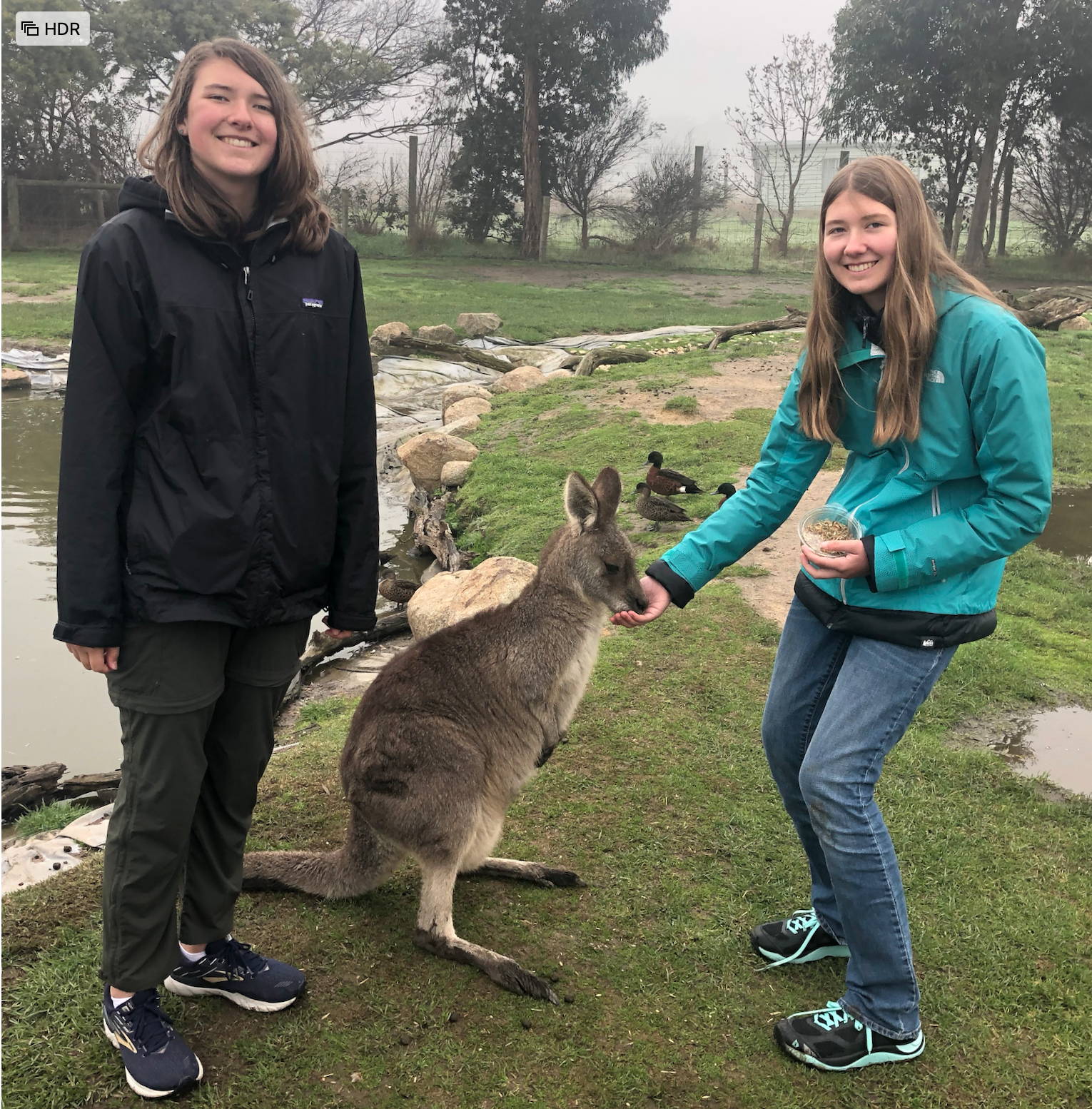